Webinar 16. August 2023
Tips og tricks til den nye brugeradministration
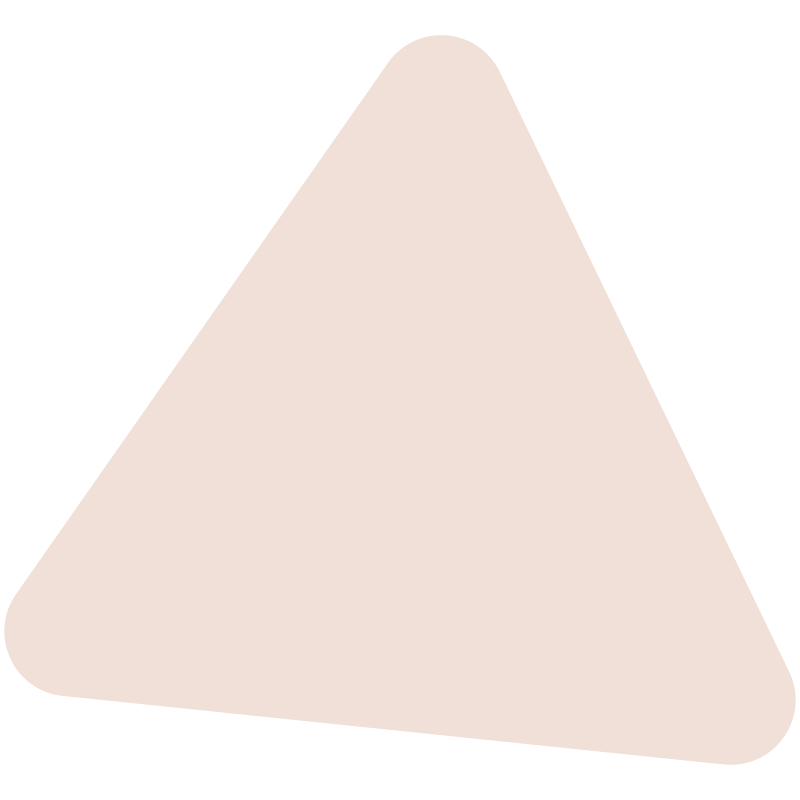 Efter webinaret vil I få
Tilsendt en videooptagelse af webinaret, så I kan gense det
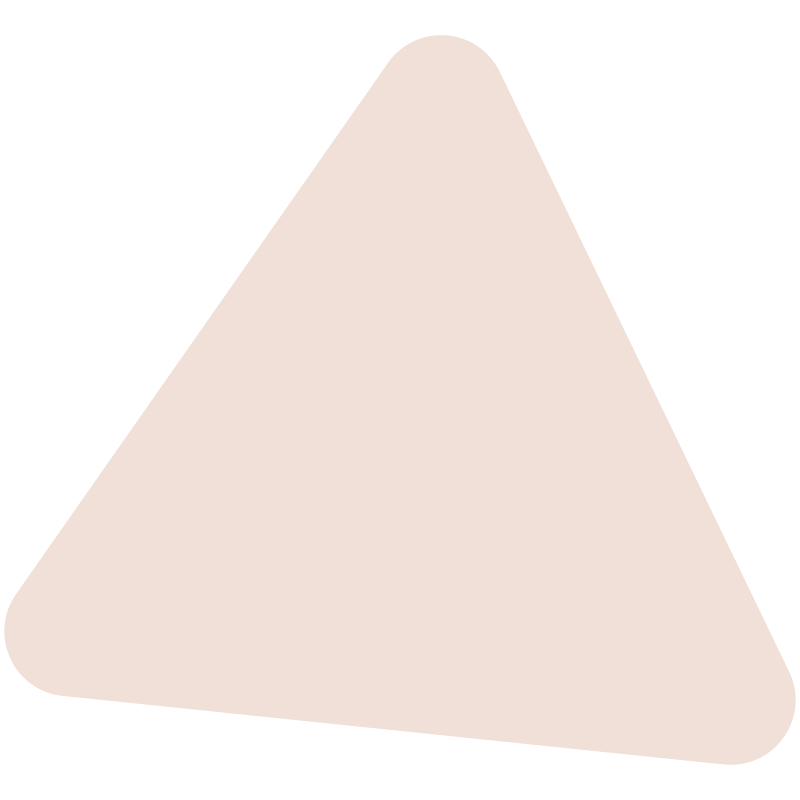 Mulighed for at downloade slideshowet
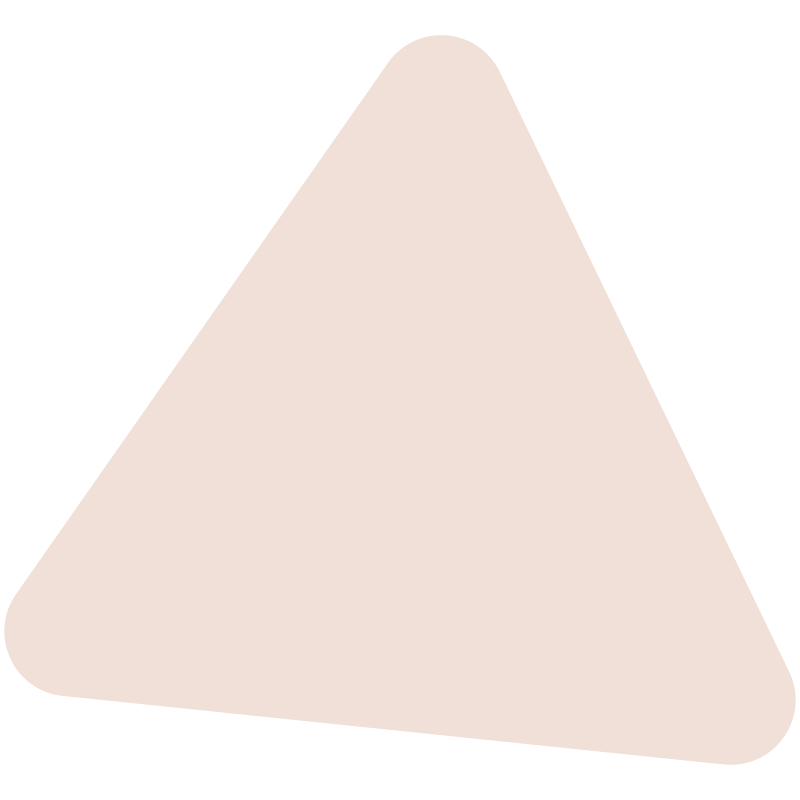 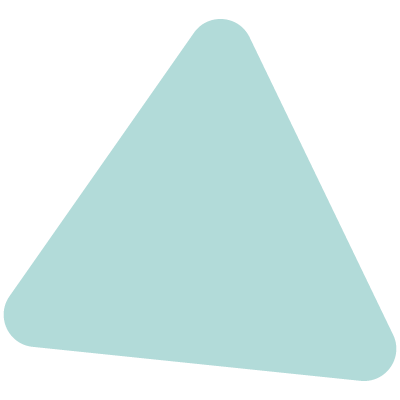 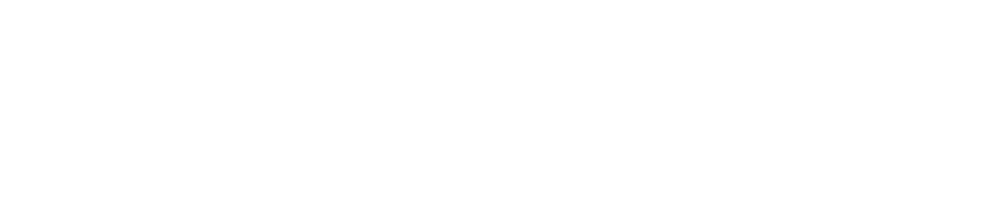 Agenda
Oprettelsen af en ny bruger

Den nye brugeroversigt og dens funktioner

Invitationsflow set fra et brugerperspektiv

Todelte administratorrolle

Nye funktioner i FirstAgenda Prepare
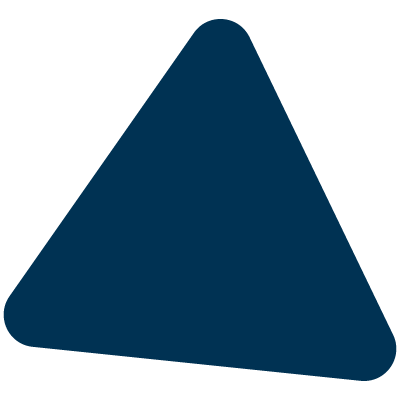 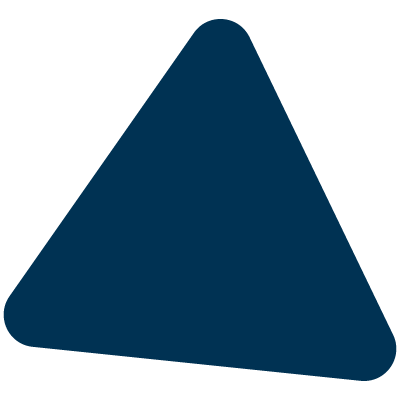 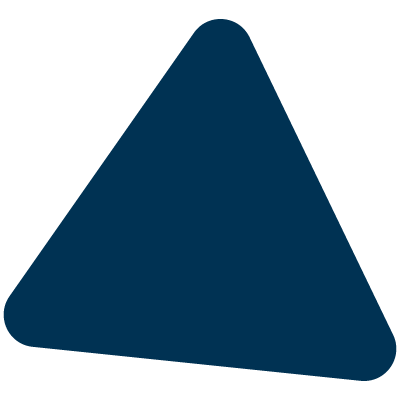 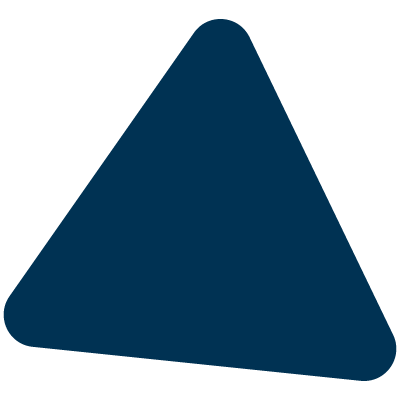 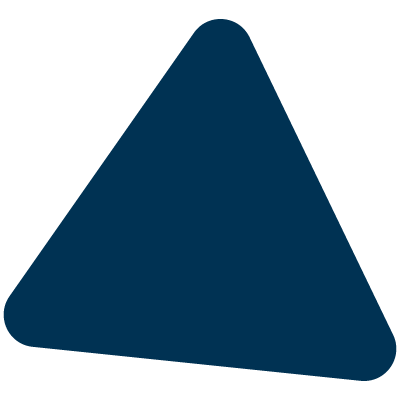 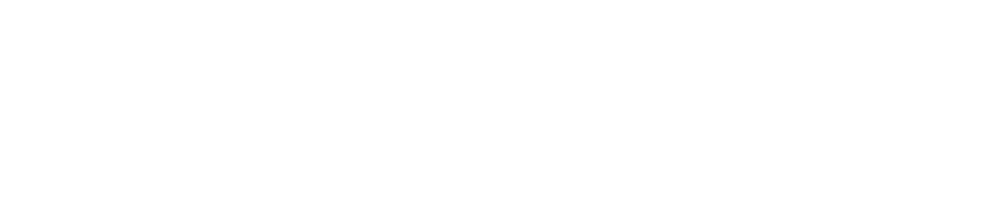 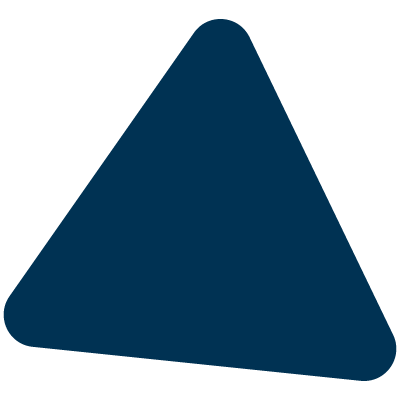 Hvordan opretter du en ny bruger?
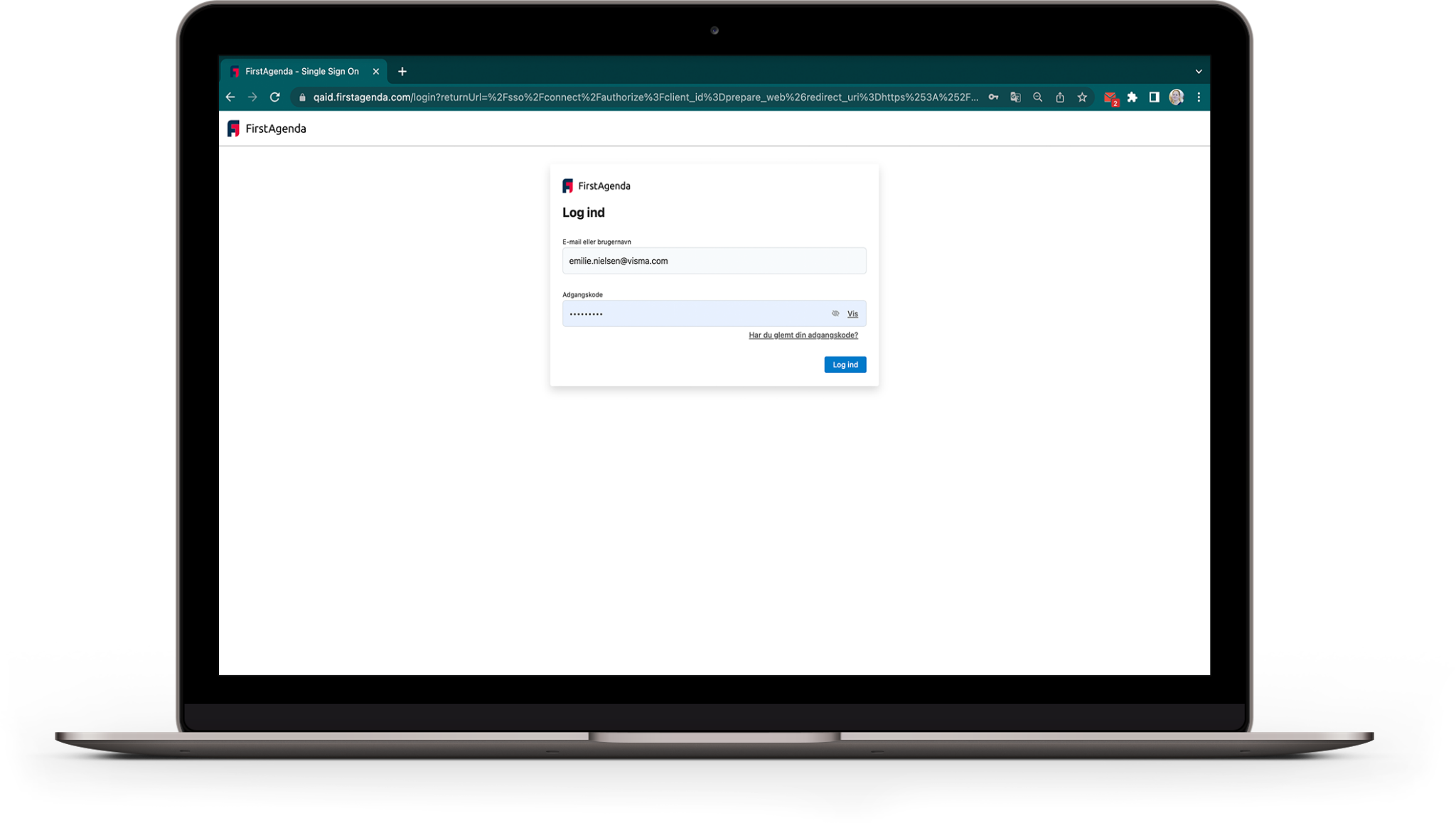 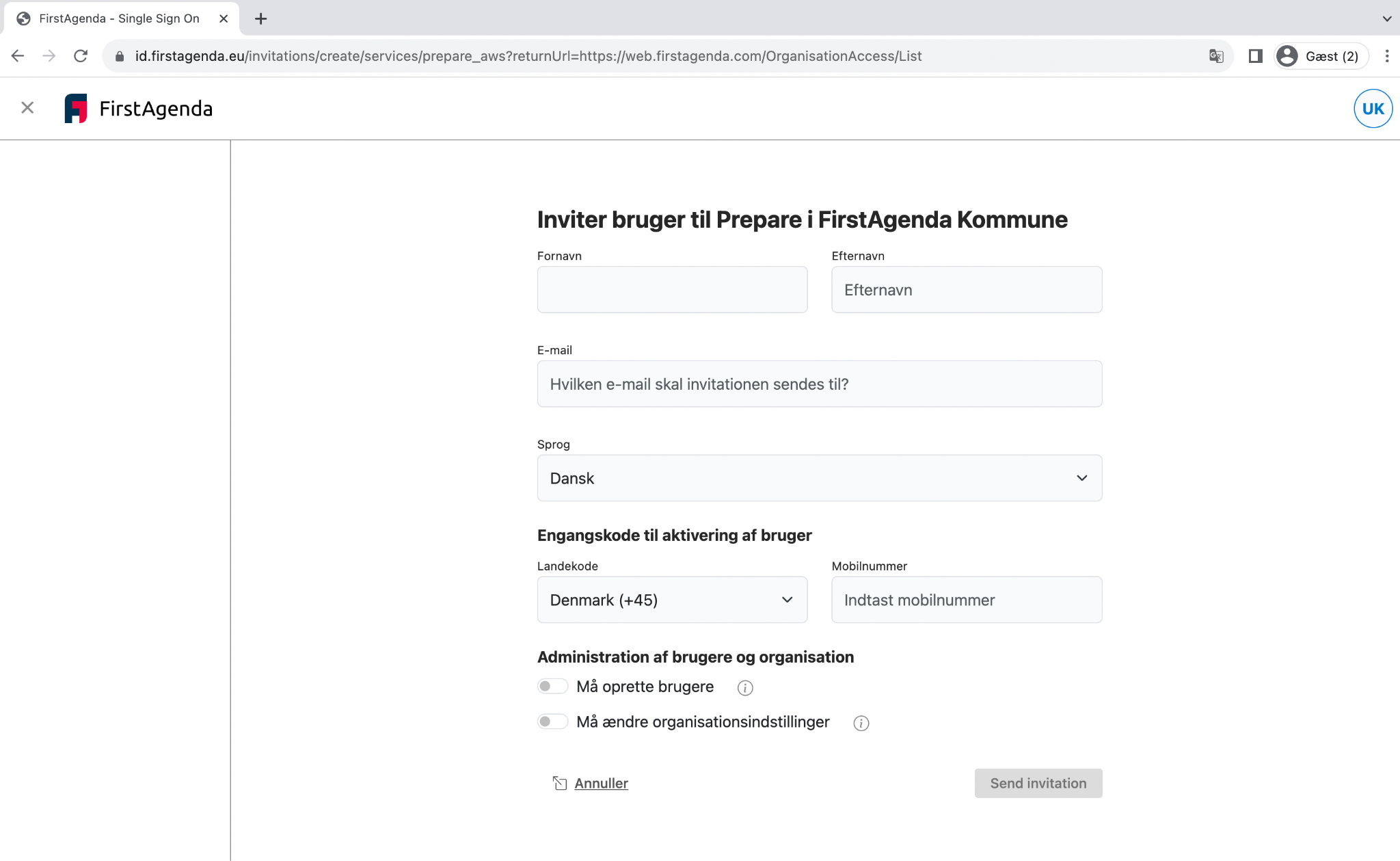 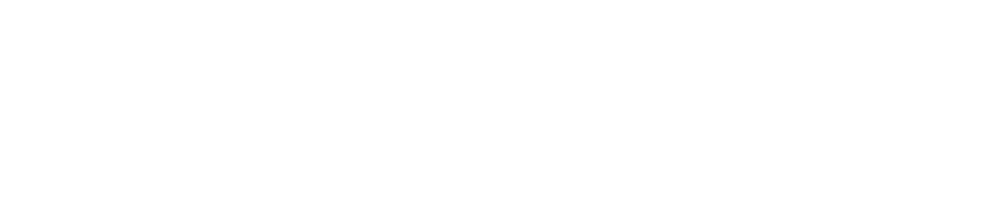 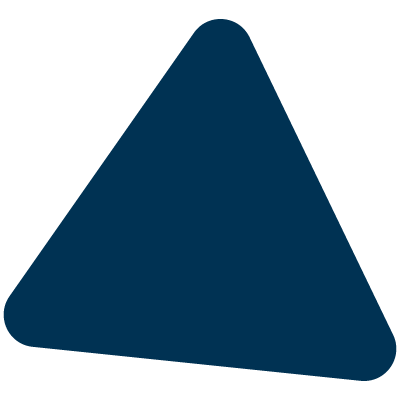 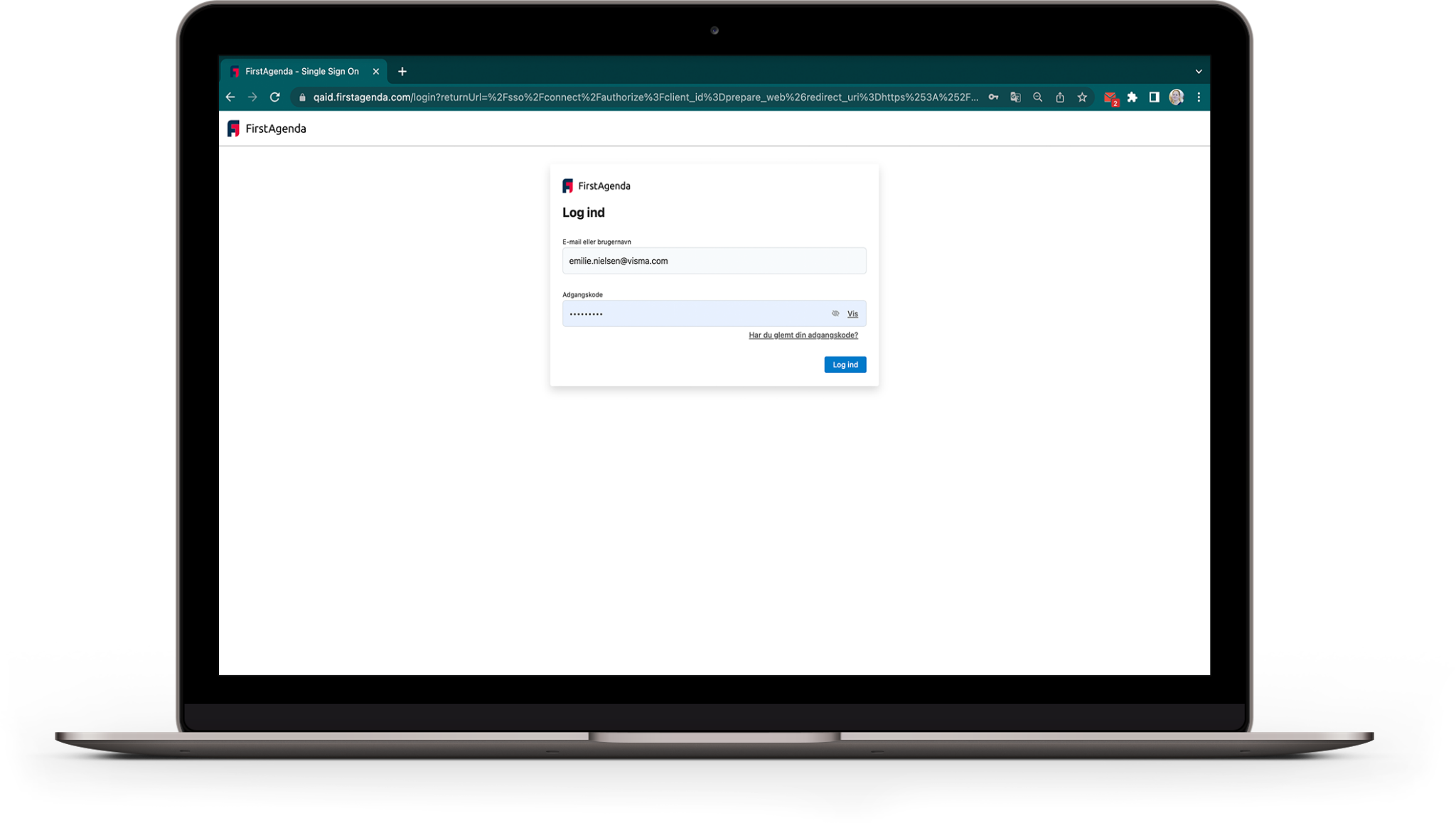 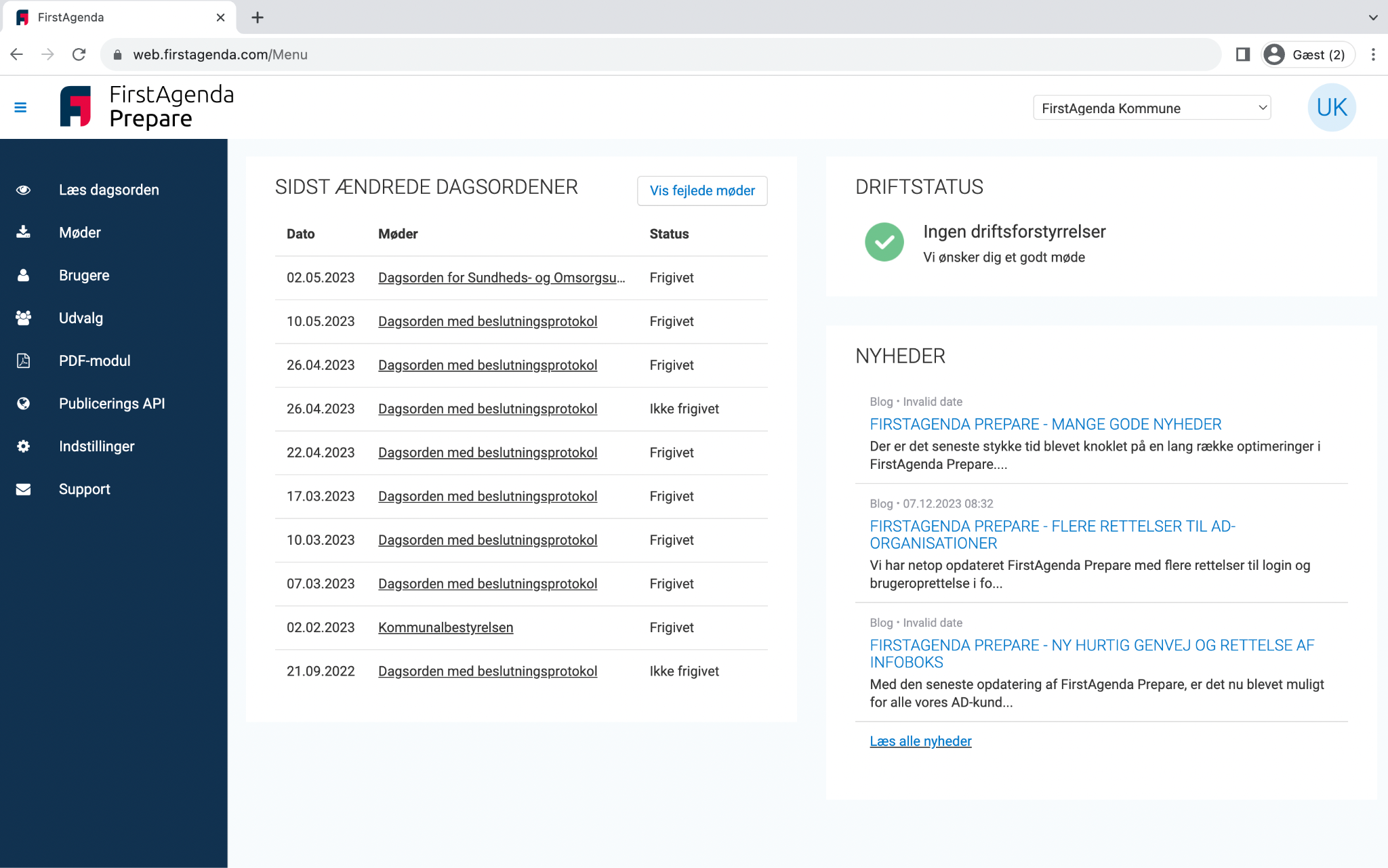 Fra forsiden af FirstAgenda Prepare klikker du på “brugere”
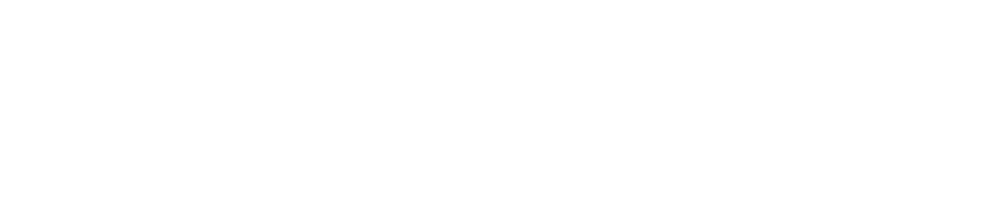 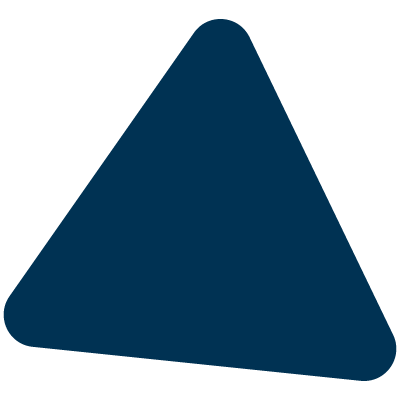 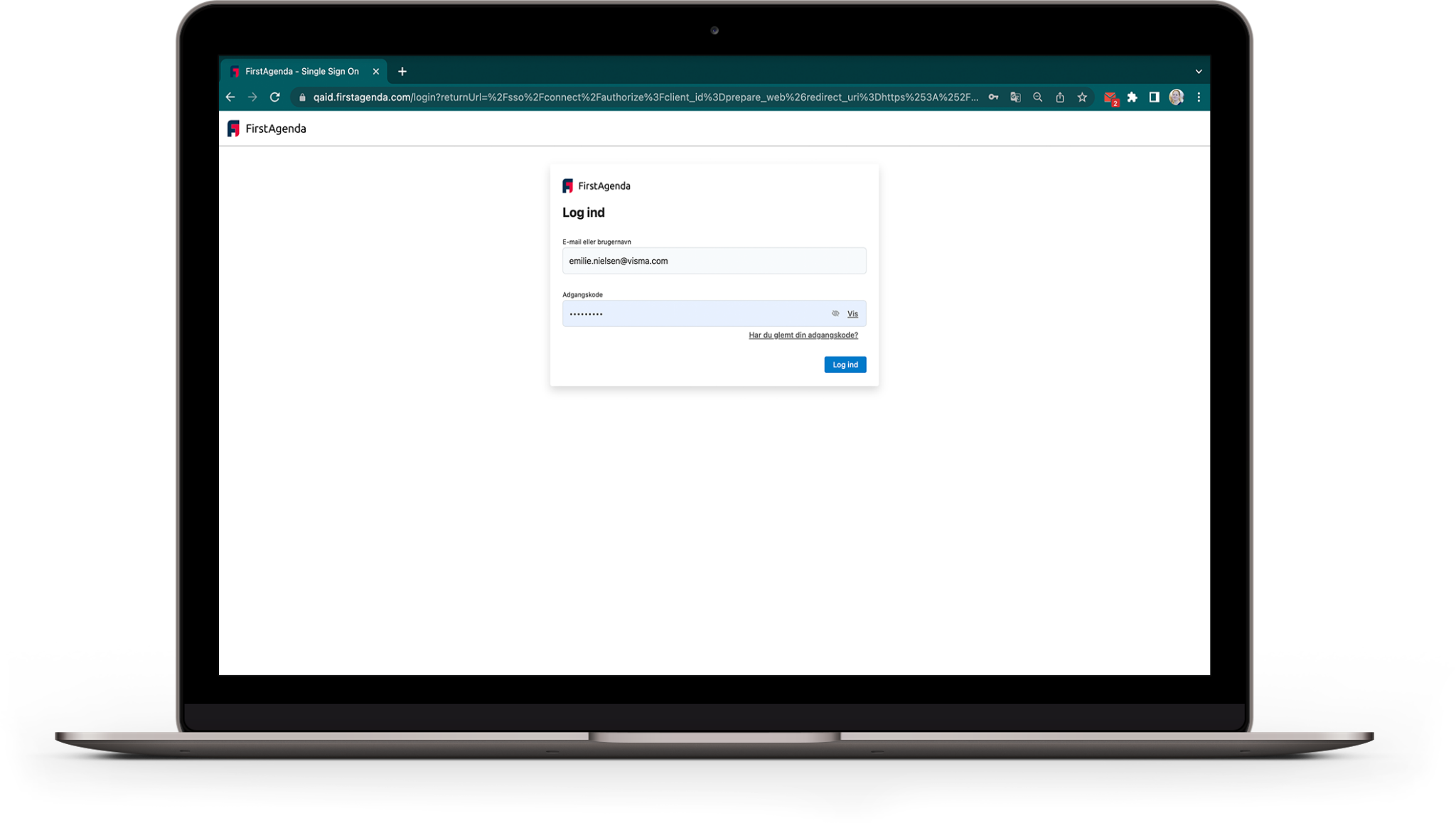 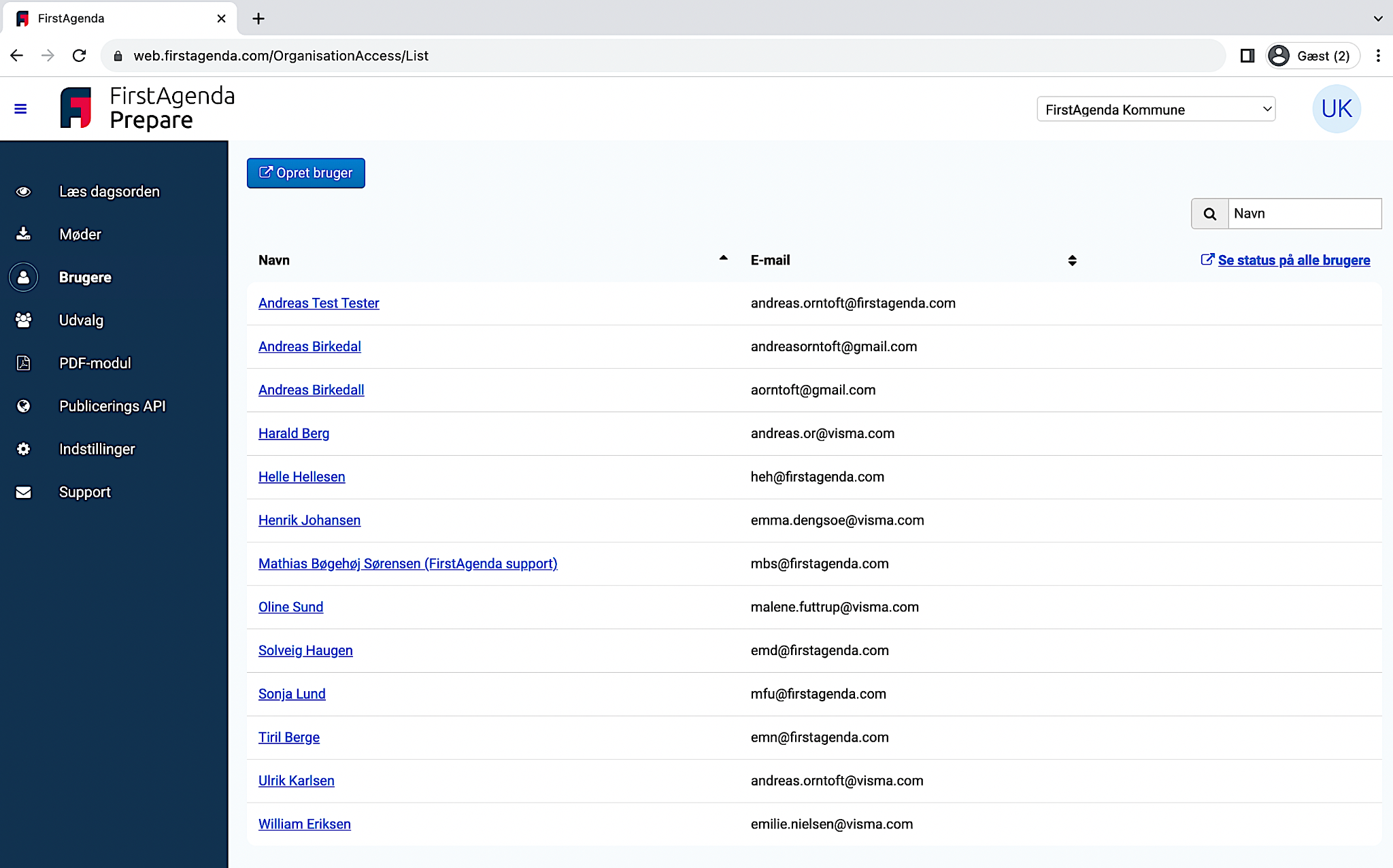 Klik herefter på “Opret Bruger”
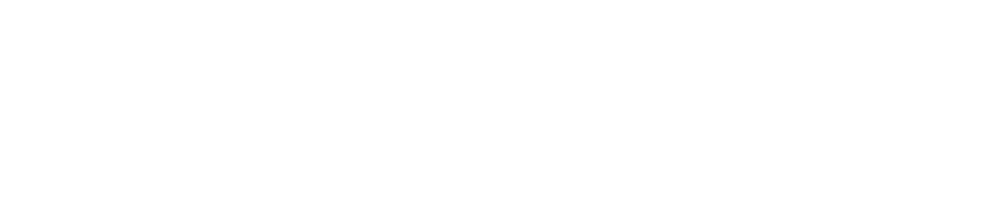 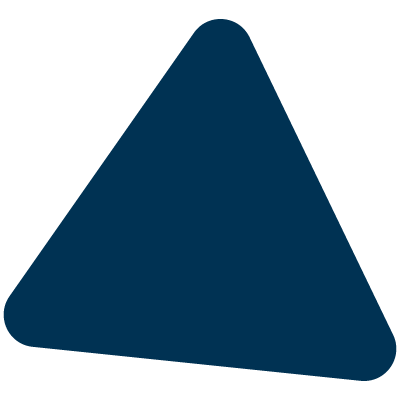 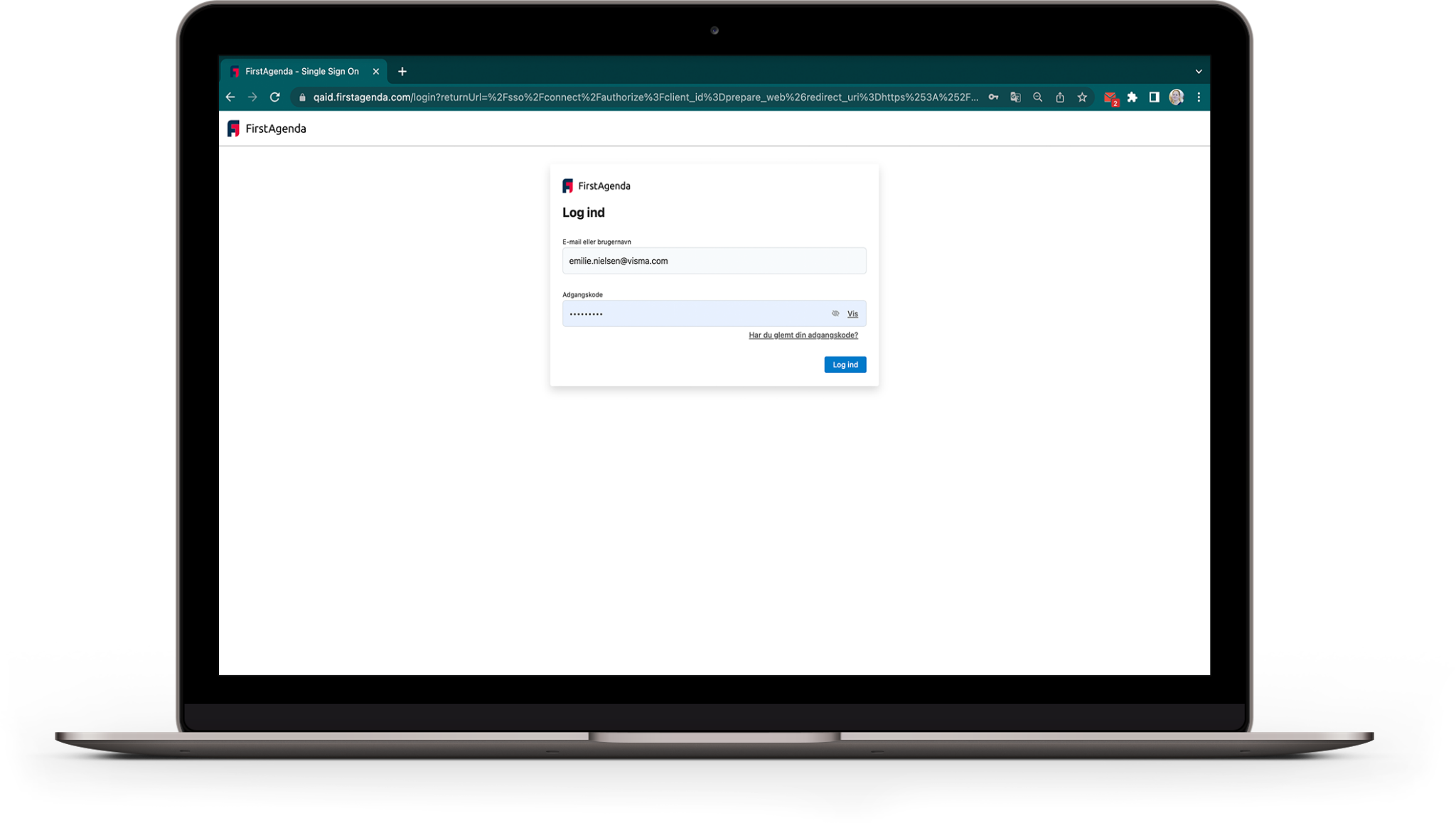 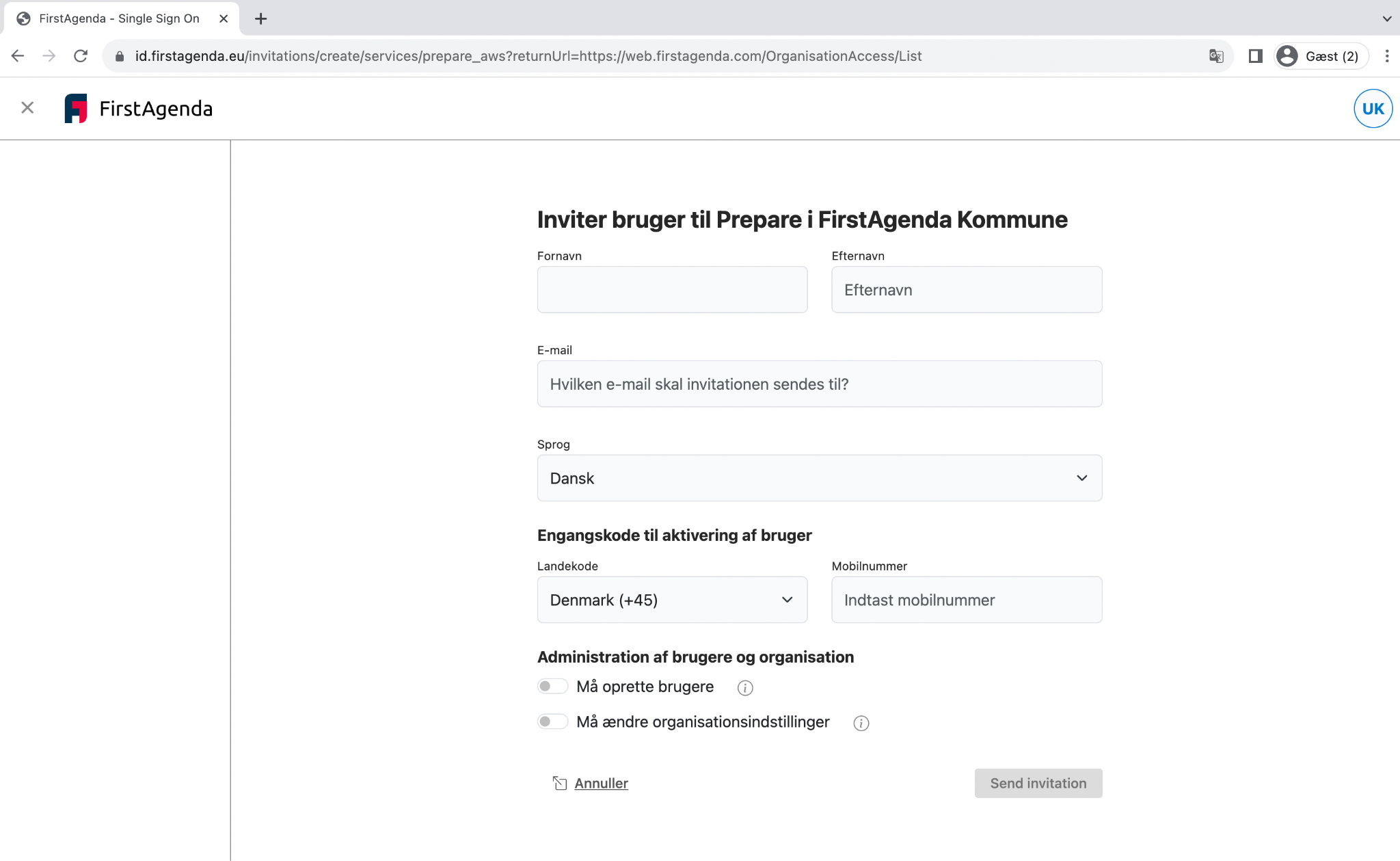 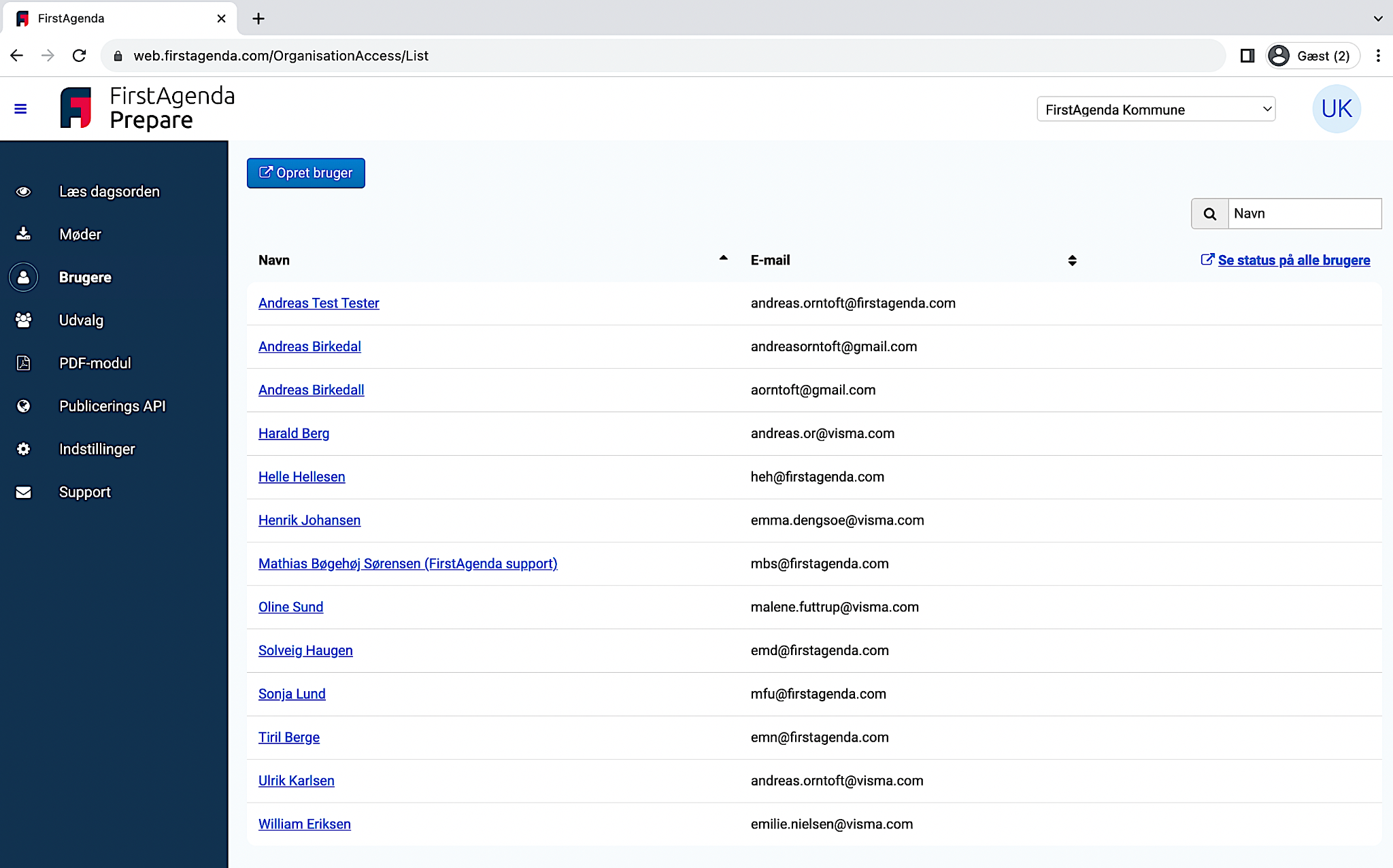 Du bliver nu ført videre til den nye brugeradministration, hvor selve oprettelsen udføres
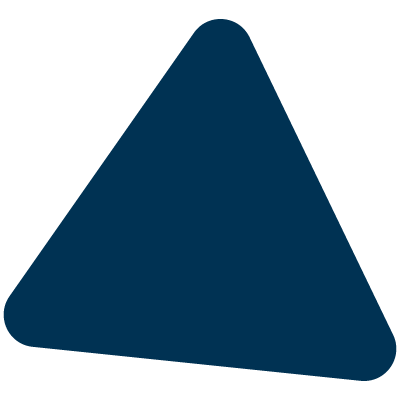 Kan vælge individuelt sprog til invitationen
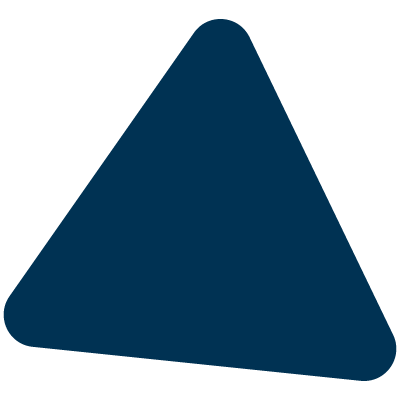 Udover stamoplyningerne, skal der tages stilling til den todelte administratorrolle
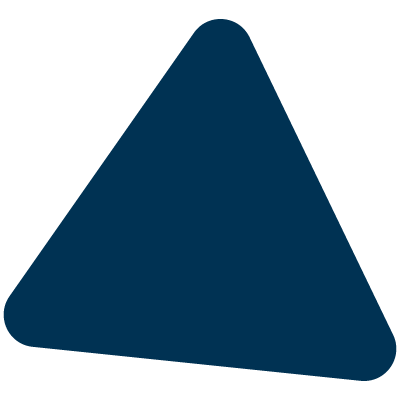 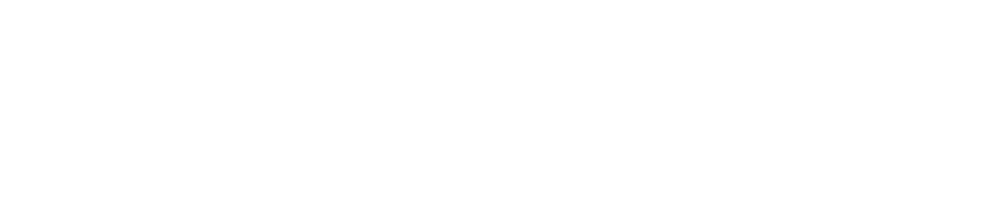 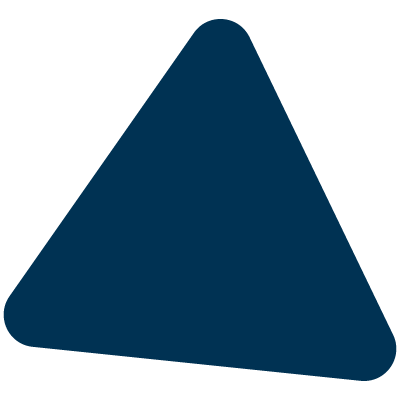 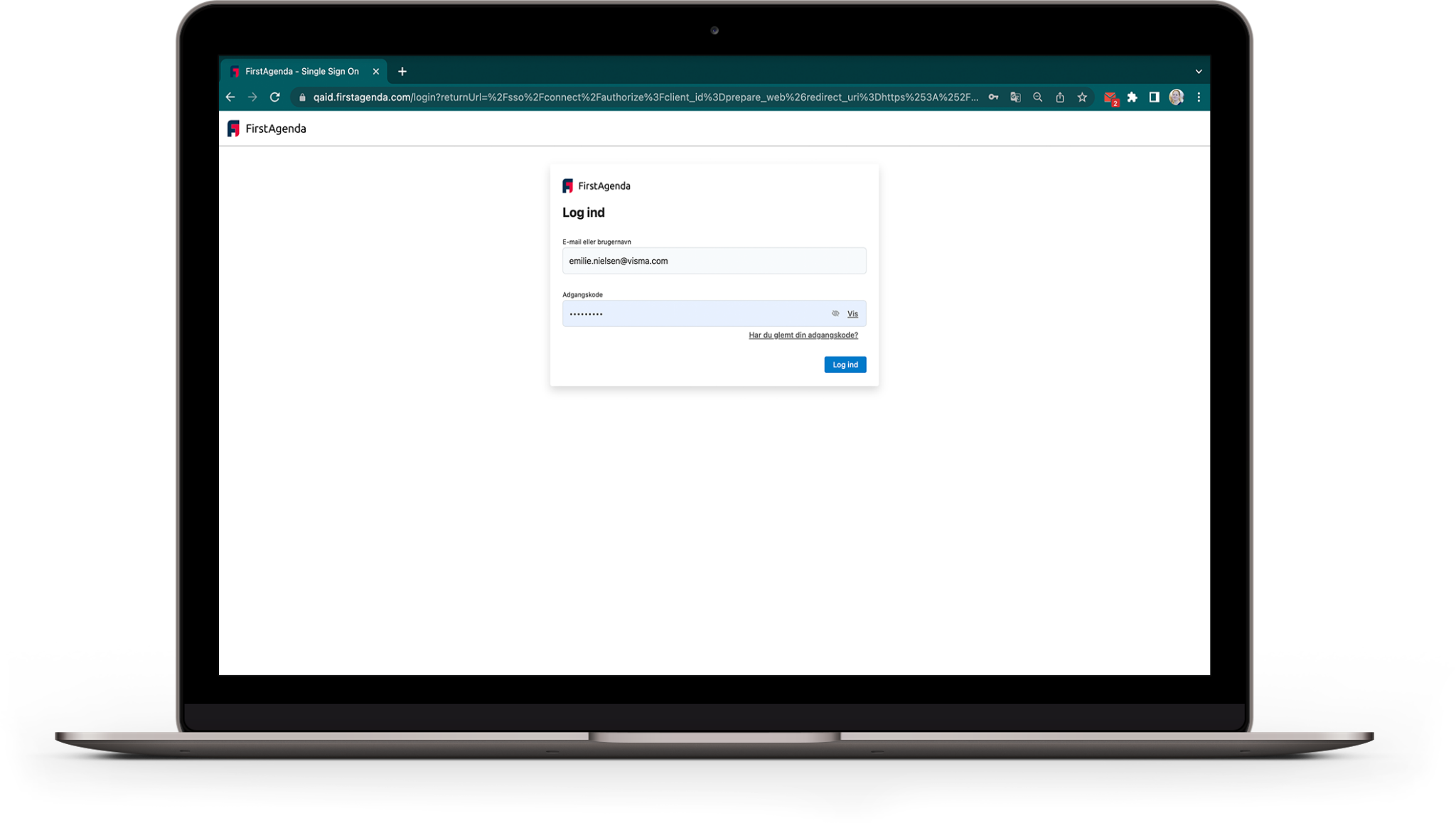 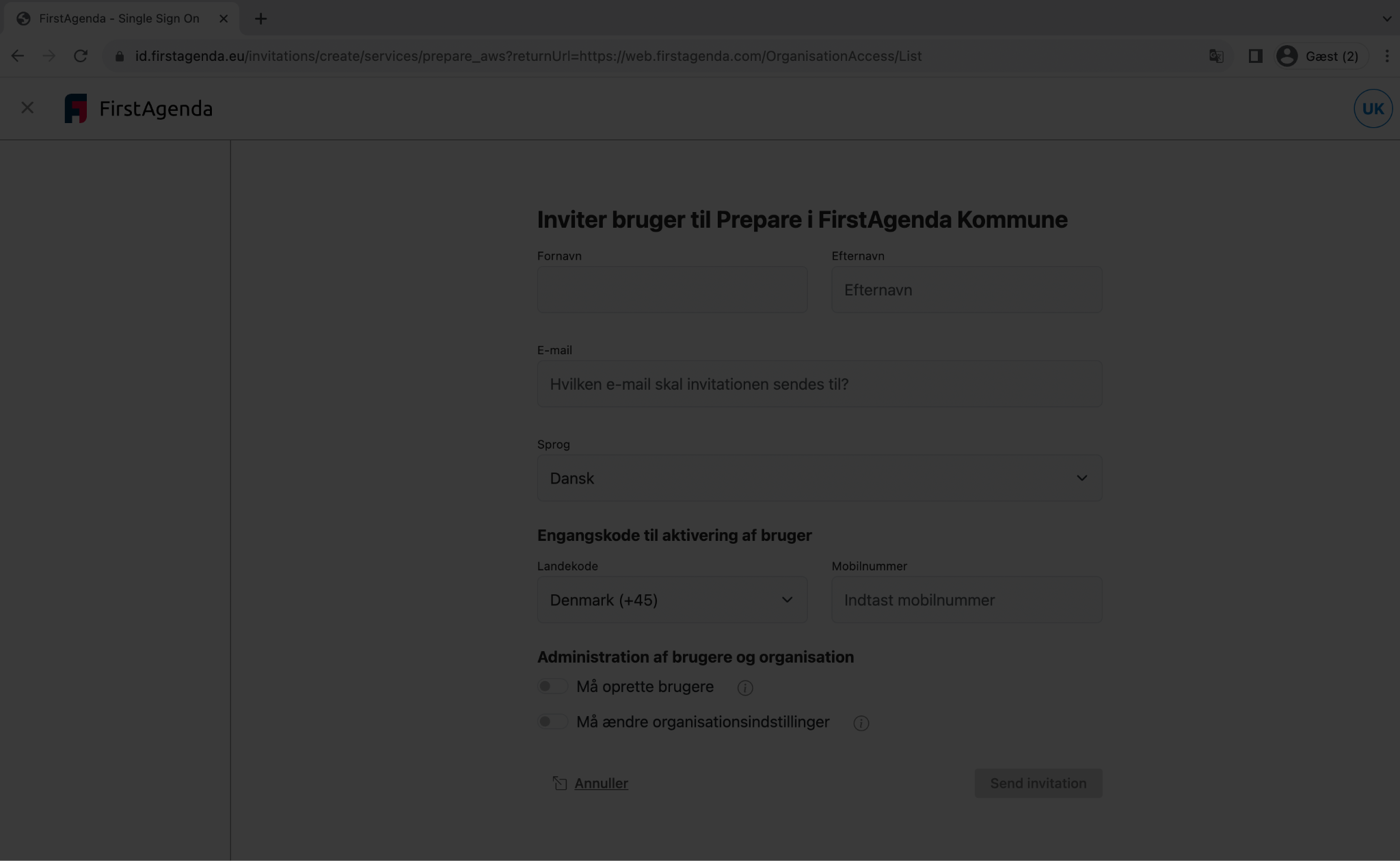 Todelt administratorrolle
Må administrere 
brugere
Må ændre organisastionsindstillinger
Som brugeradministrator kan du invitere og redigere brugere i din organisation.
Som organisations-
administrator kan du ændre på de centrale indstillinger i din organisation.
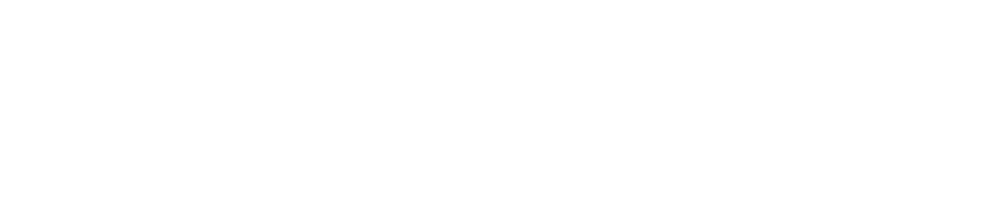 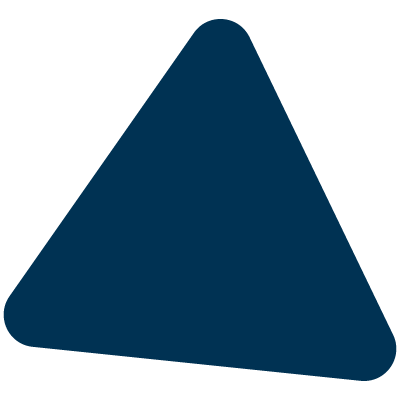 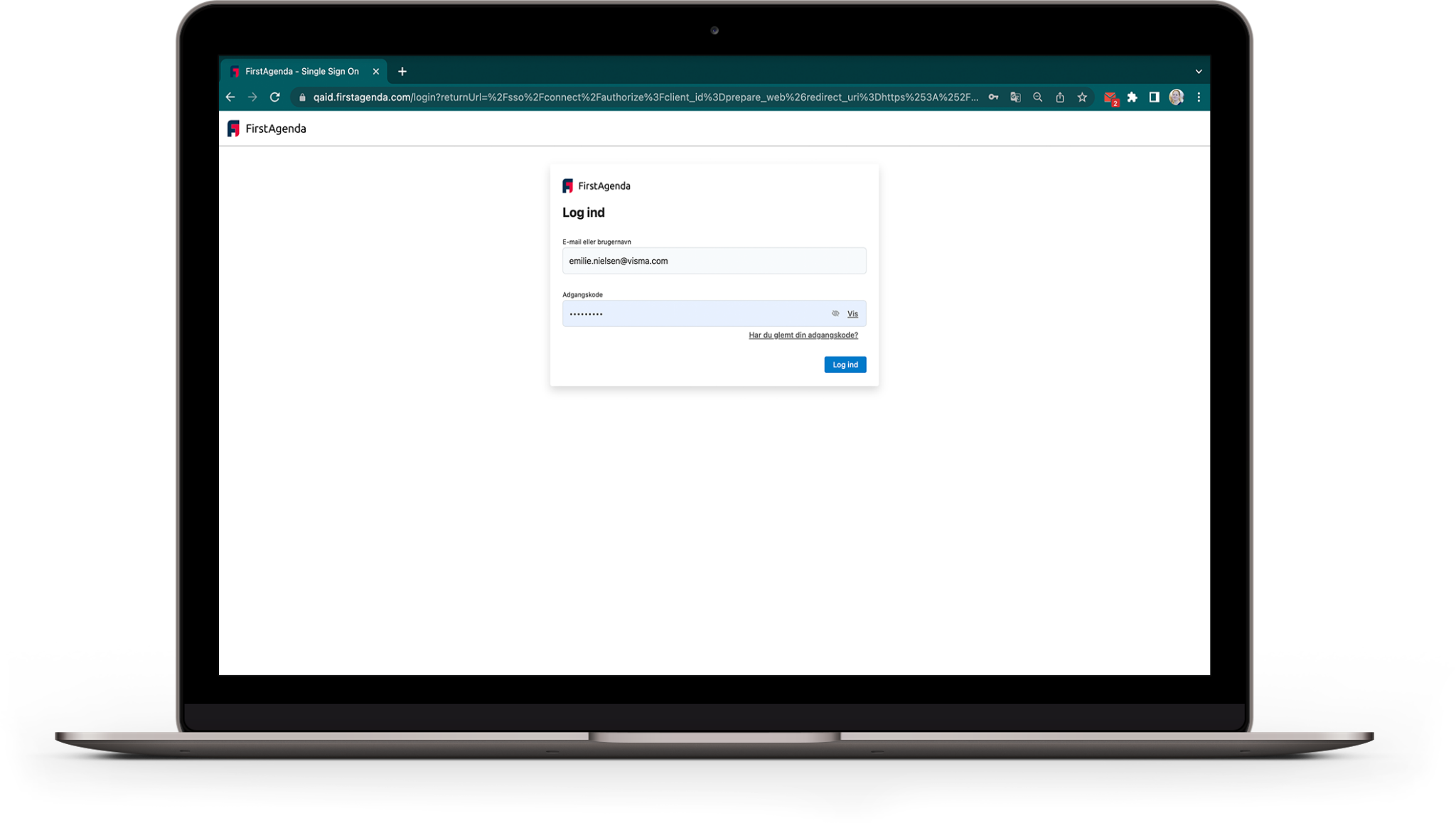 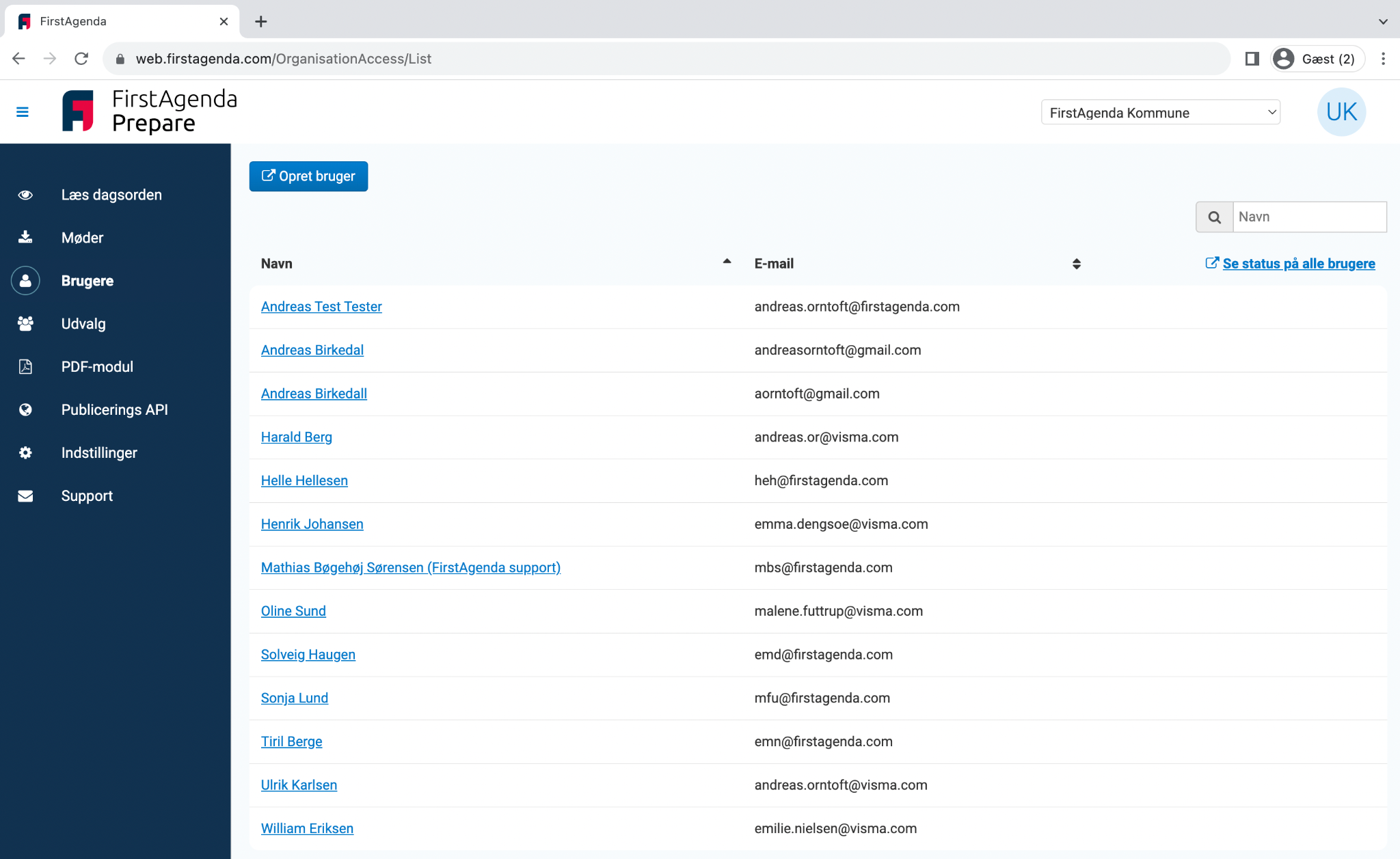 Du bliver automatisk ført tilbage til brugerlisten i Prepare
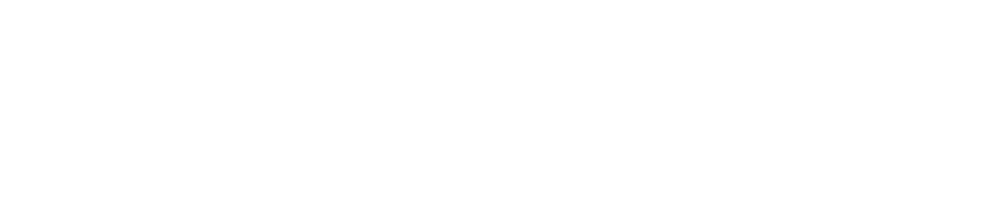 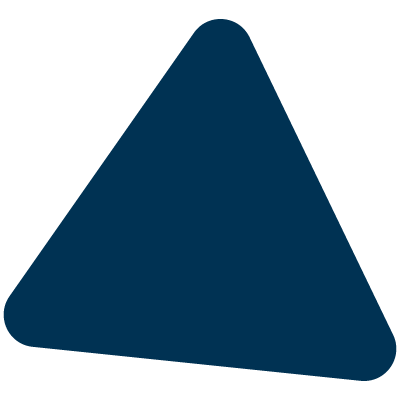 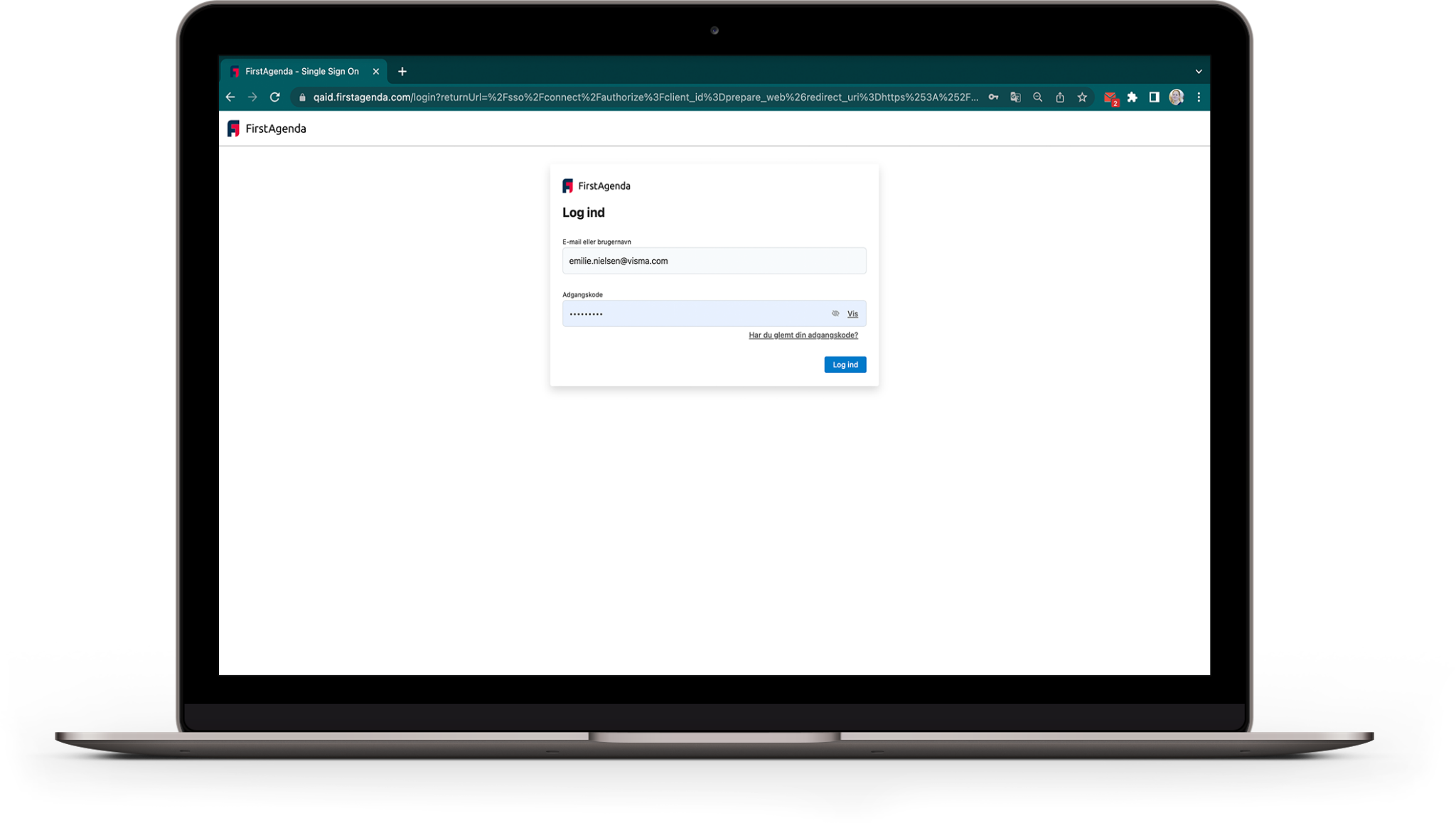 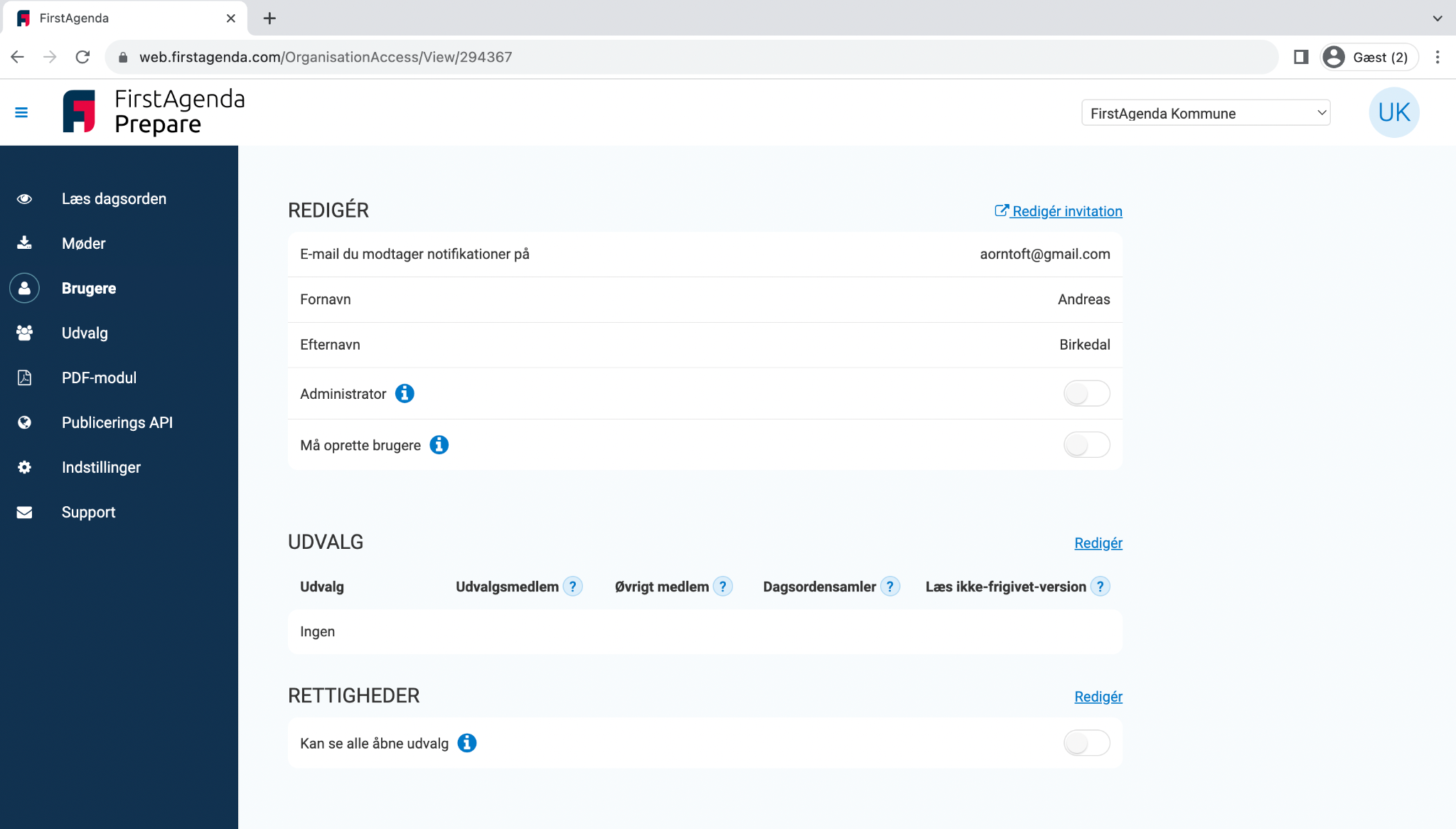 Ved at klikke på den bruger, du netop har inviteret og herefter “Rediger Invitation”, har du mulighed for at redigere i invitationen, inden den bliver besvaret
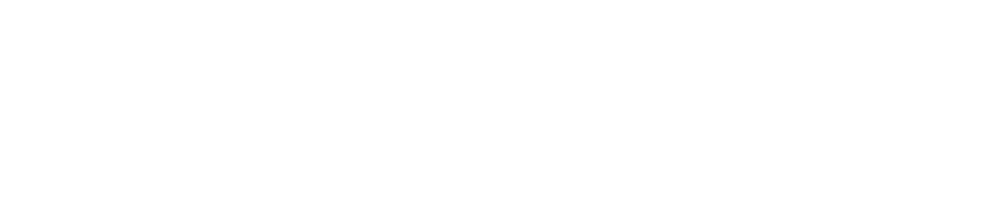 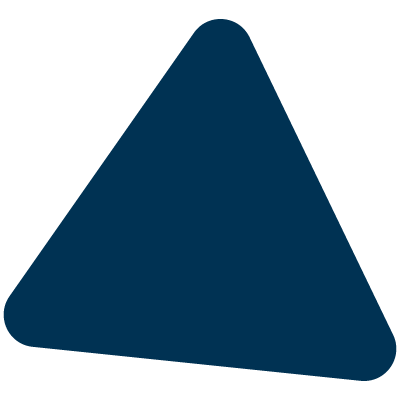 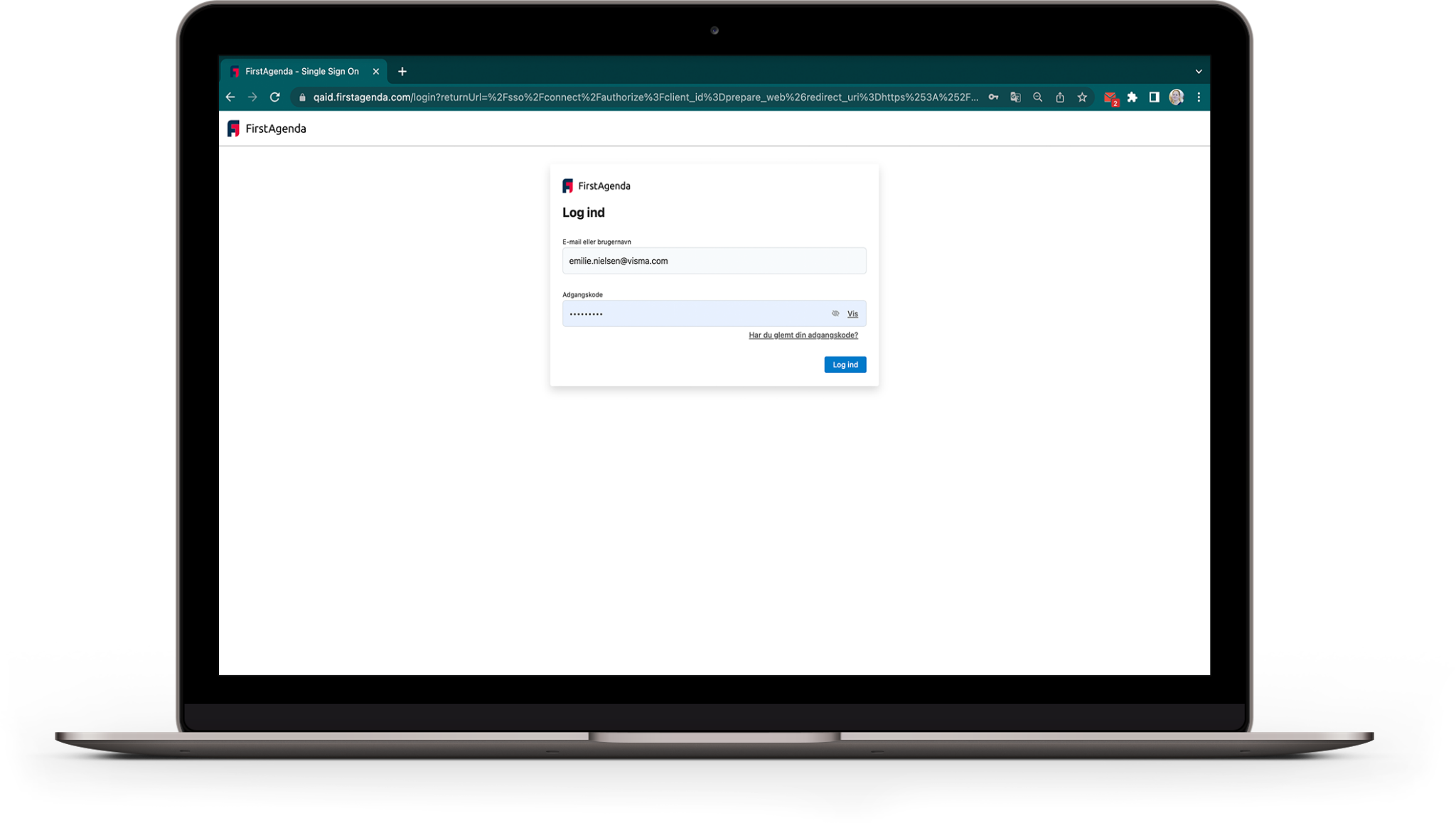 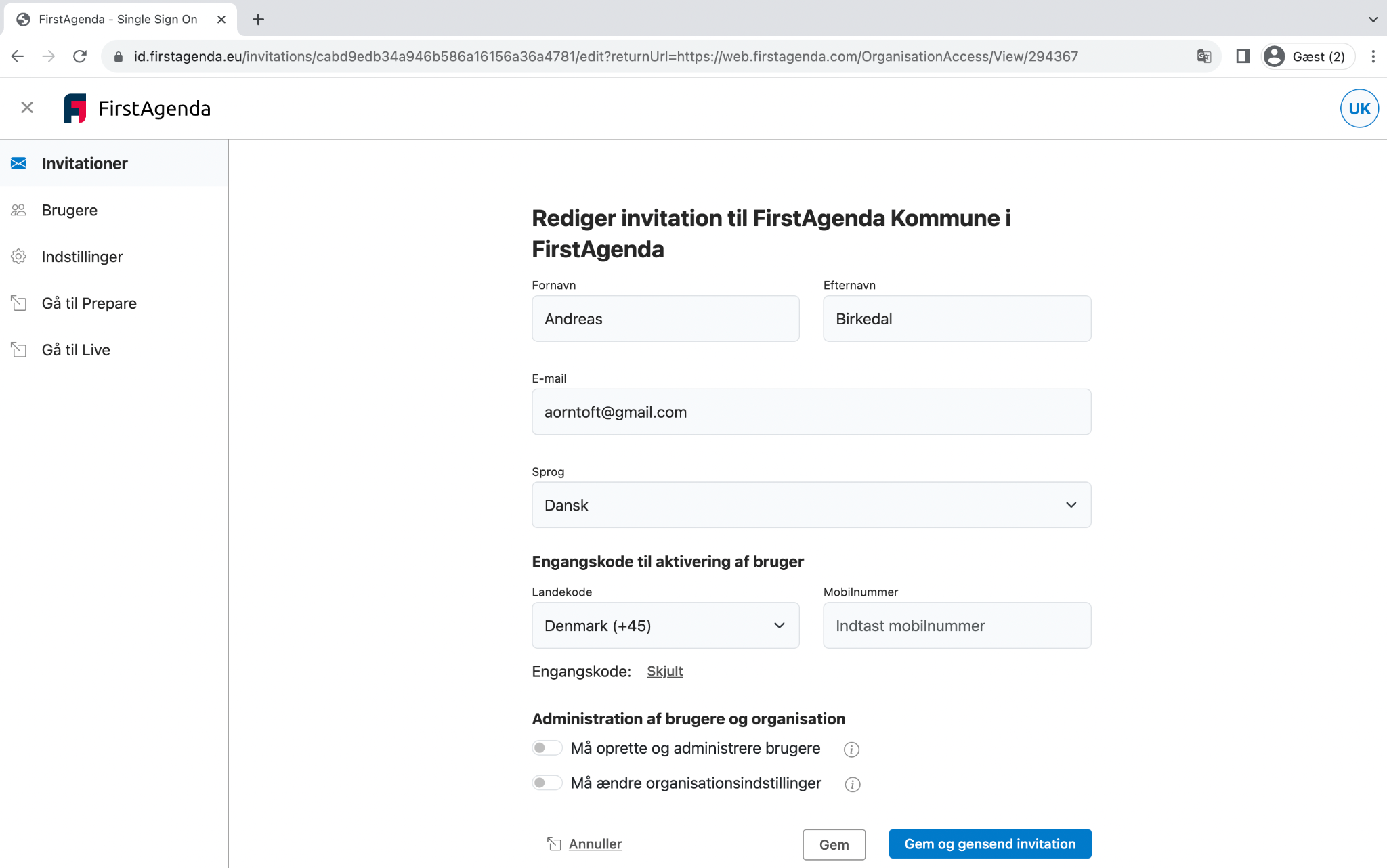 Her kan du ændre navn, e-mail, sprog, telefonnummer samt administrationsrettigheder
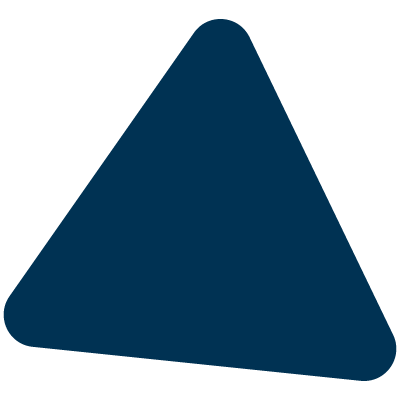 Ved at klikke på “Gem” bliver ændringerne blot gemt, mens “Gem og gensend”-knappen vil sende en ny invitationsmail til brugeren
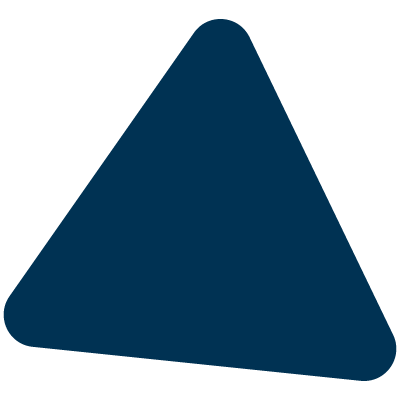 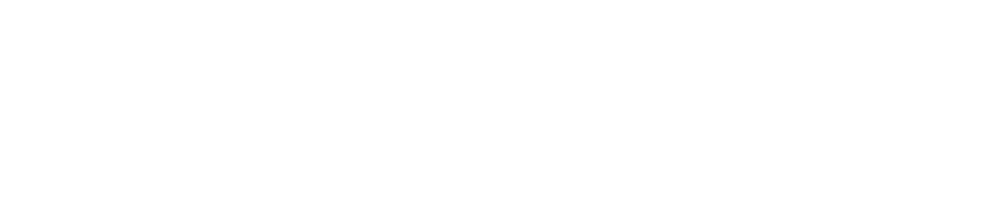 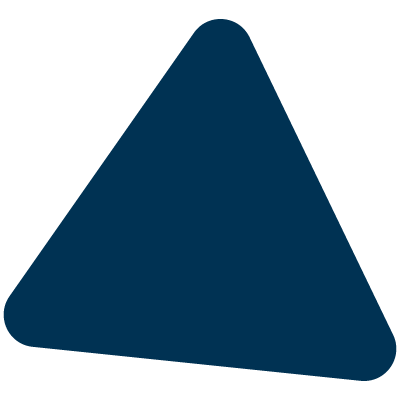 Tildeling af udvalg
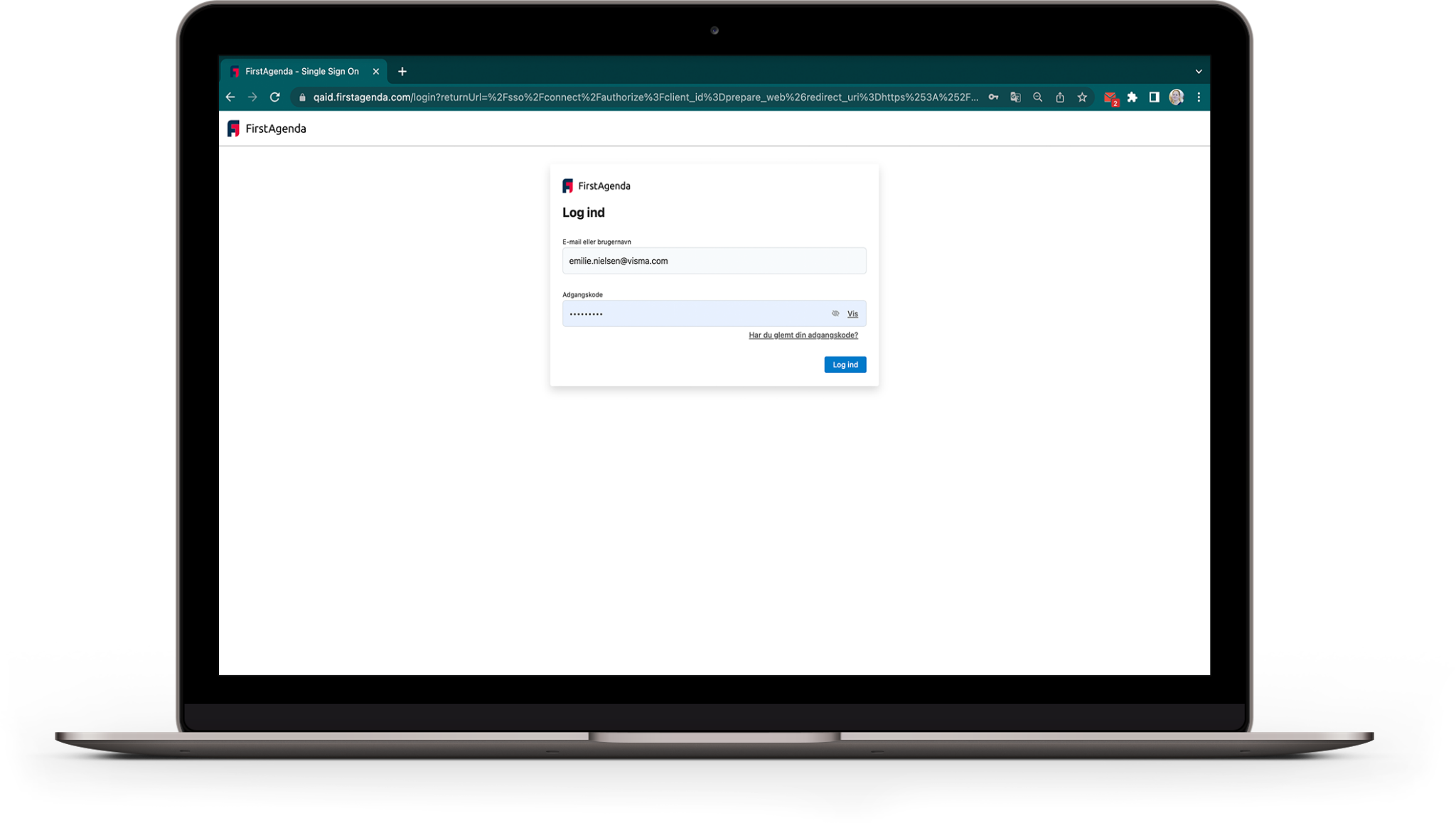 Tildelingen af udvalg til den ny-oprettede bruger kan foretages umiddelbart efter oprettelsen
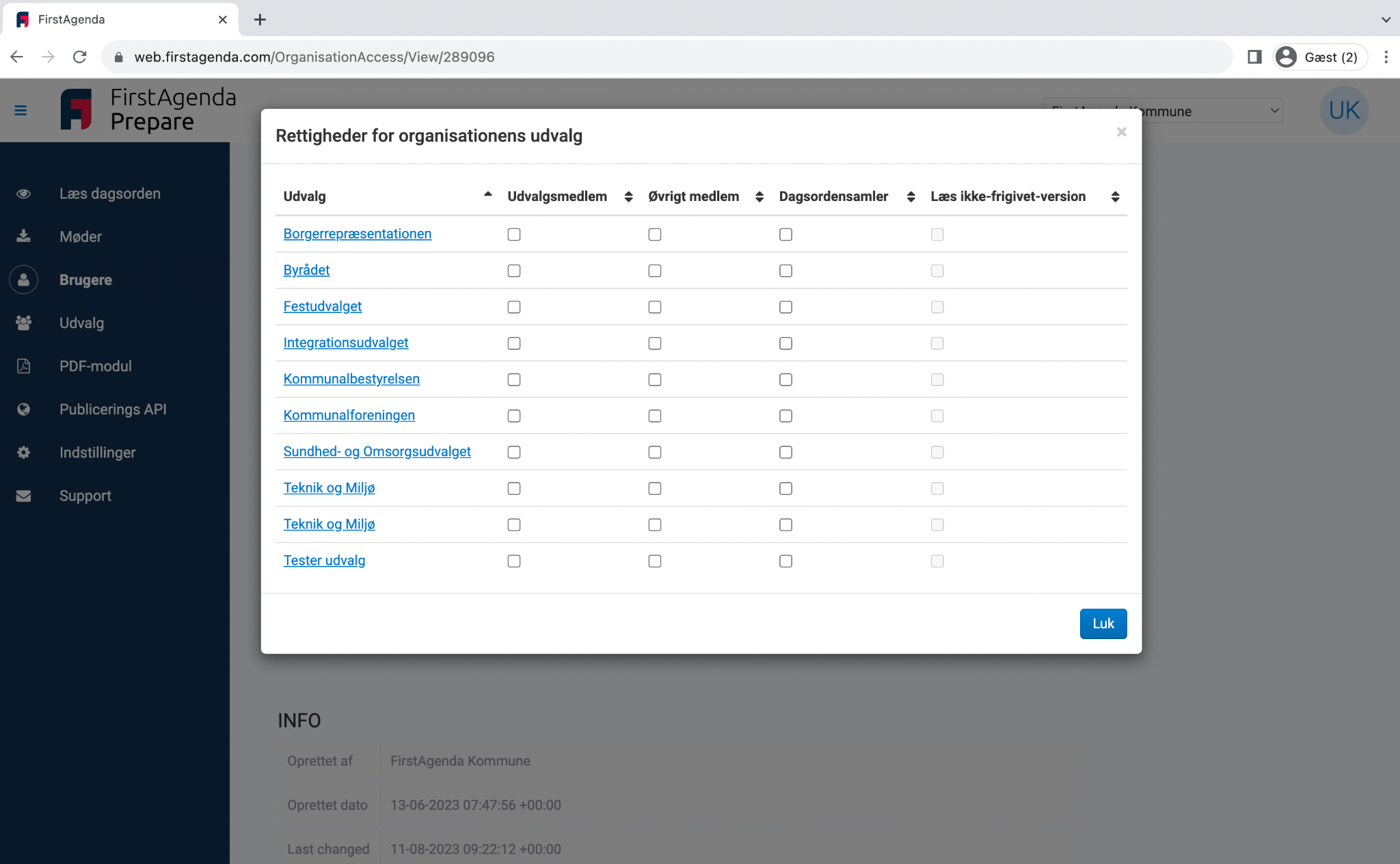 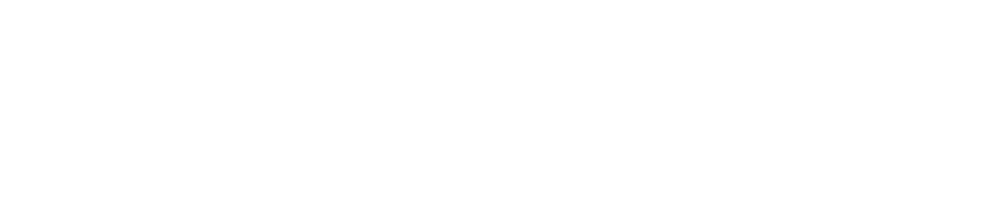 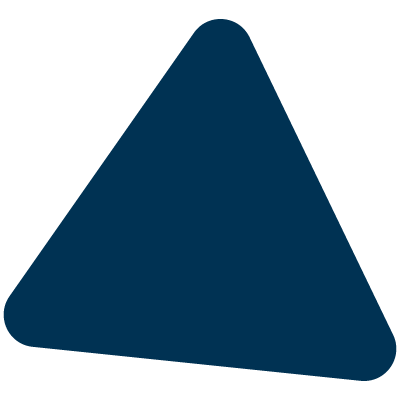 Tildeling af udvalg
Du bliver automatisk ført tilbage til brugerlisten i Prepare
Fremgår brugeren ikke på listen, skal du genindlæse siden (F5)
Klik herefter på den nyoprettede bruger
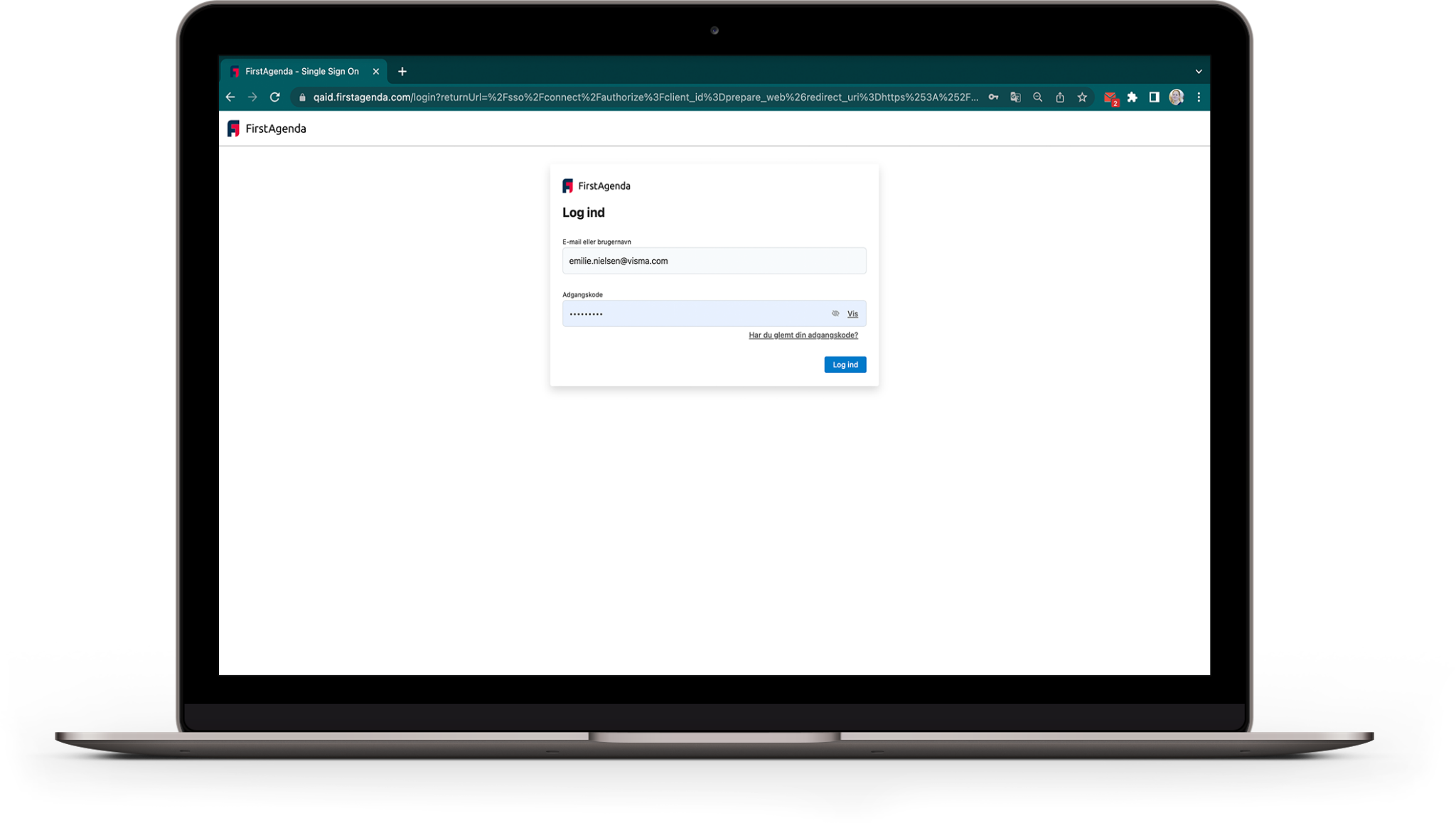 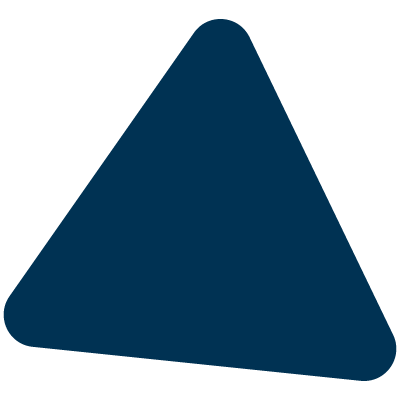 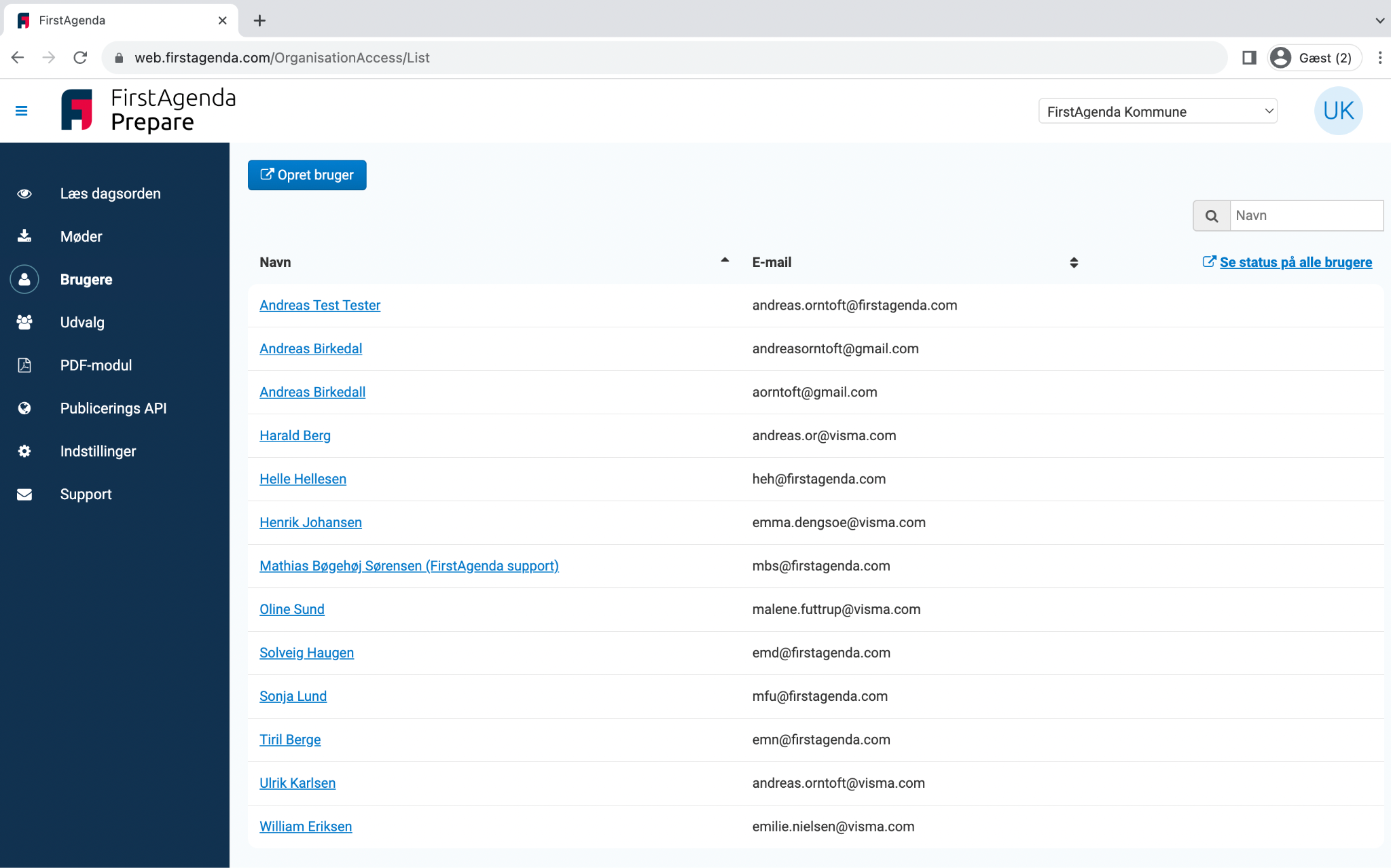 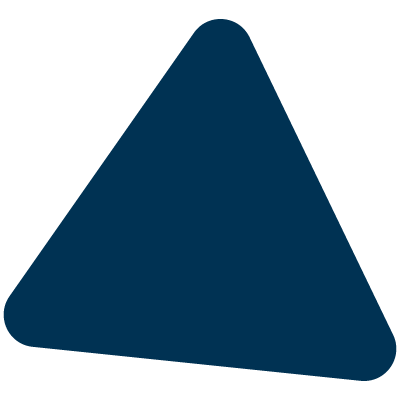 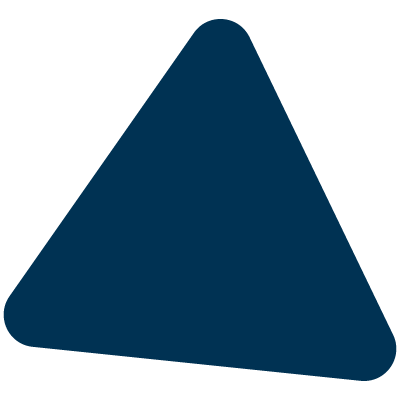 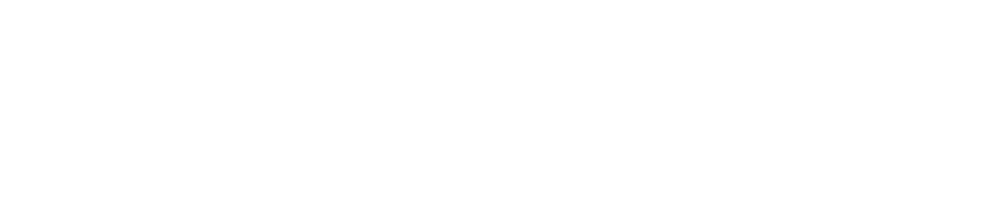 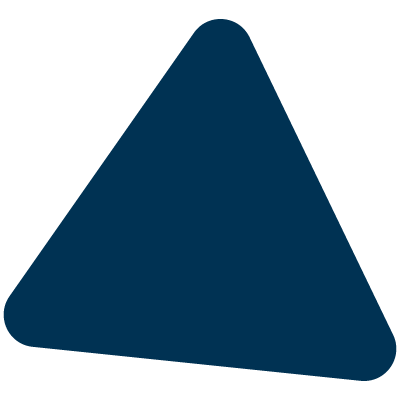 Tildeling af udvalg
Tildelingen af udvalg til den ny-oprettede bruger kan foretages umiddelbart efter oprettelsen
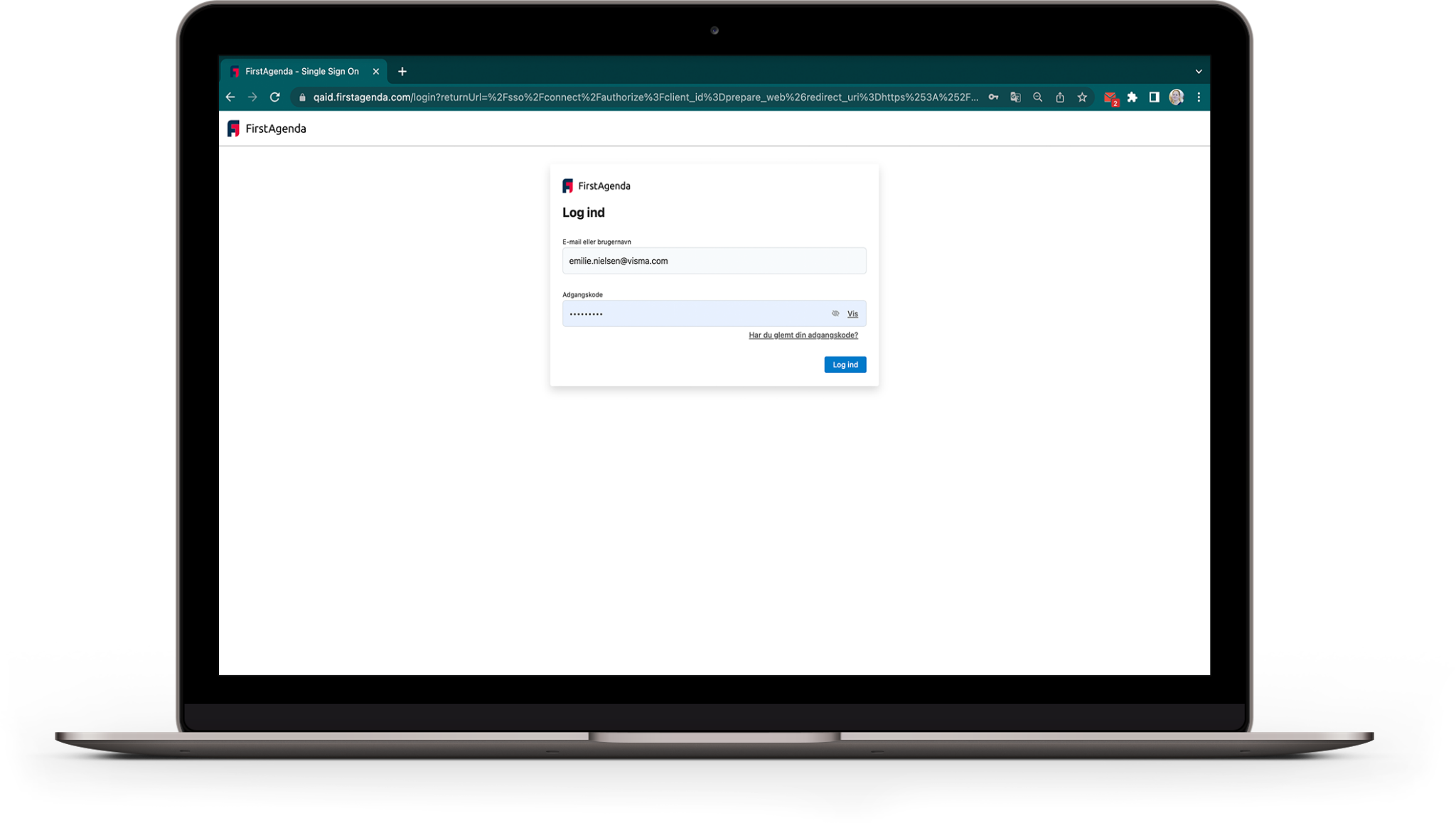 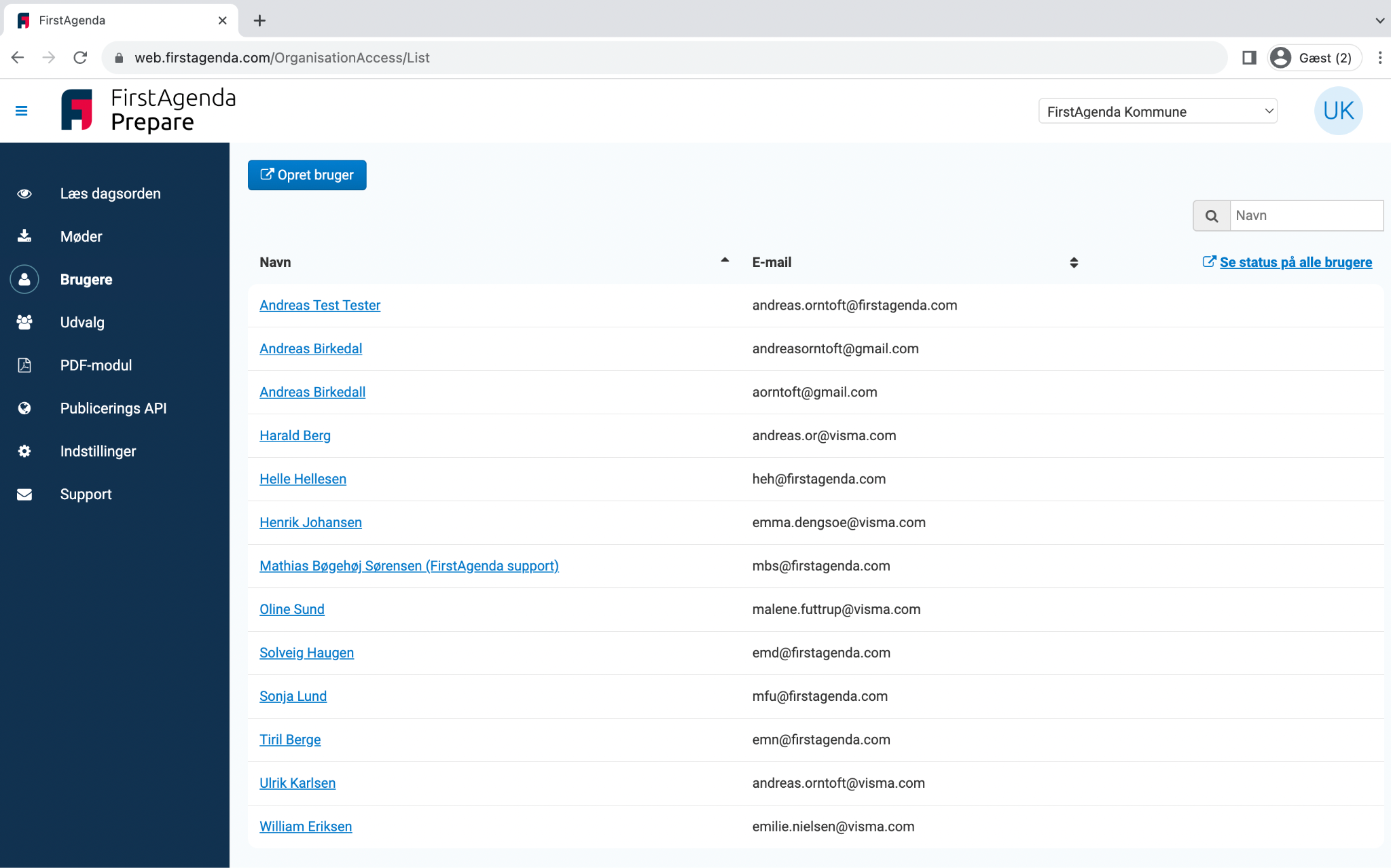 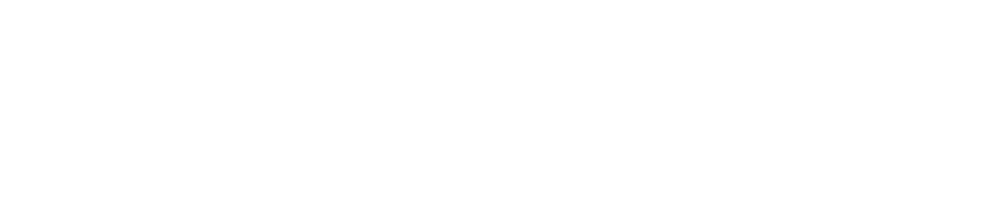 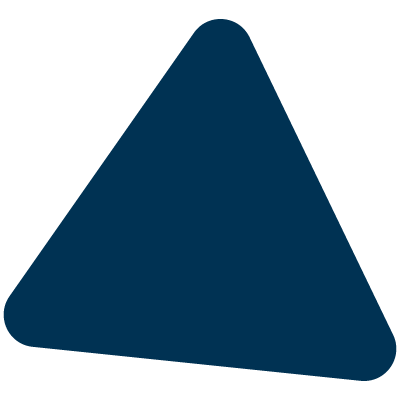 Tildeling af udvalg
Scroll ned på siden til du finder “Udvalg” og klik på “Rediger”
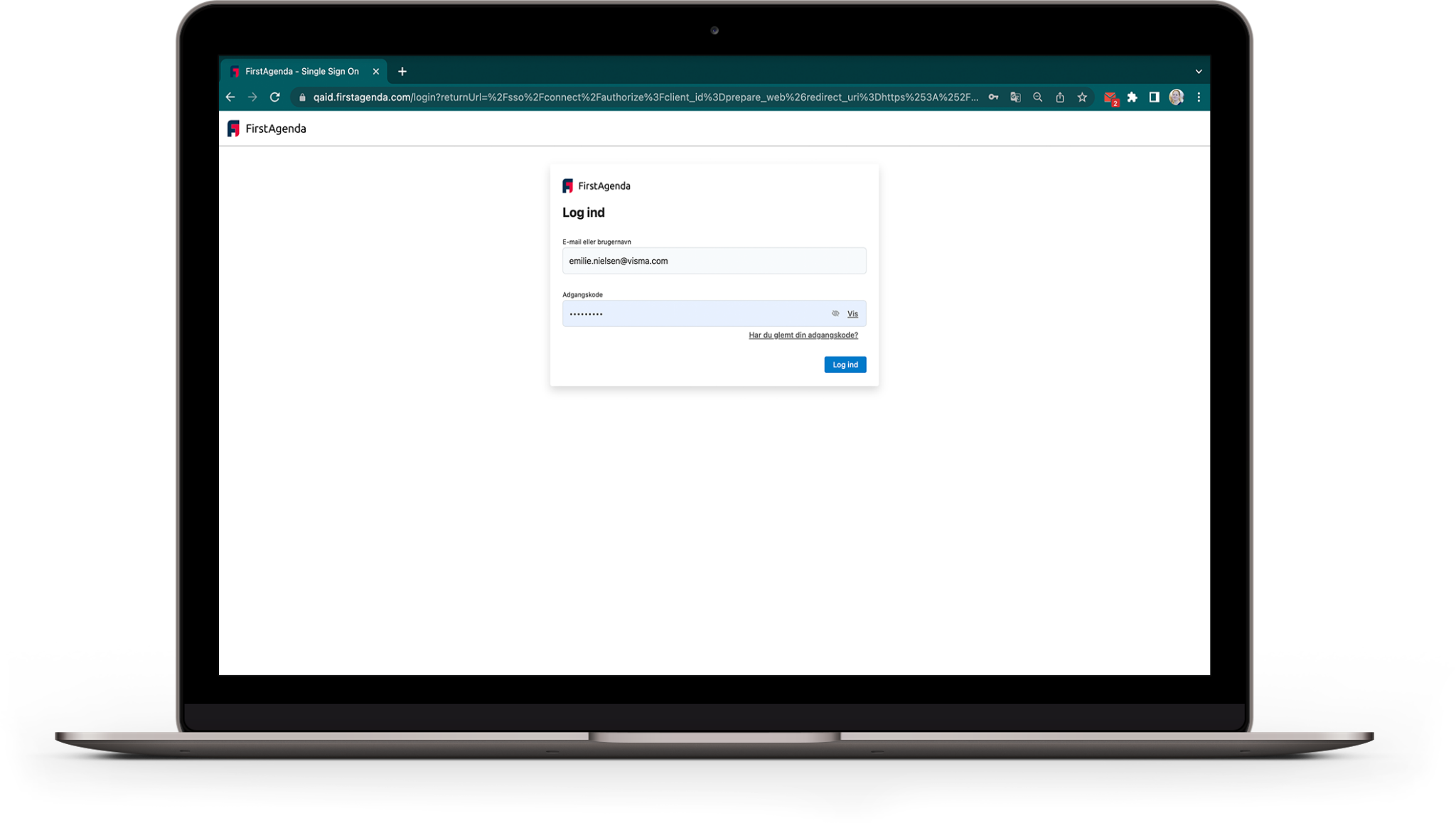 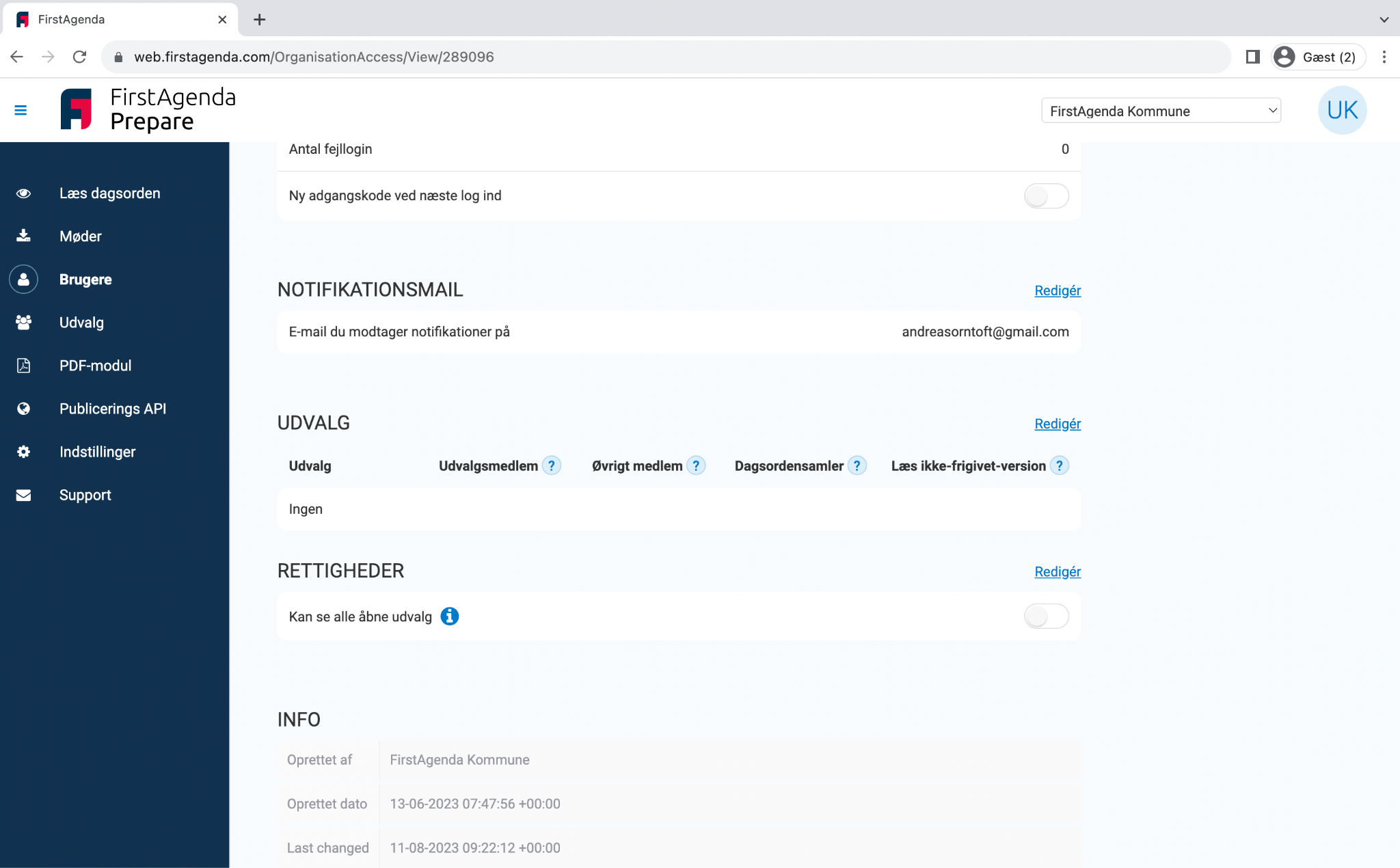 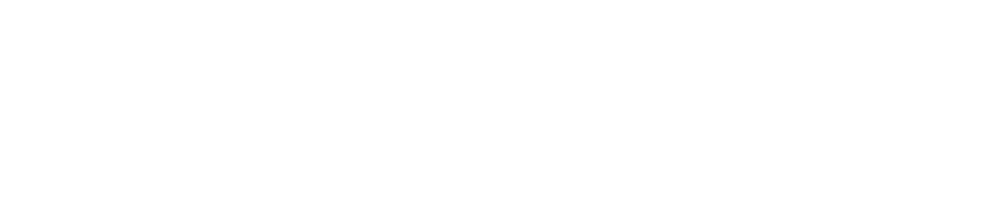 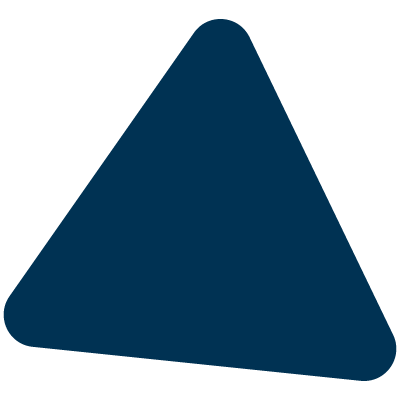 Tildeling af udvalg
Har du oprettet flere brugere - og ønsker du at tilføje alle de nyoprettede brugere samtidig kan du fra forsiden af Prepare klikke på “Udvalg”
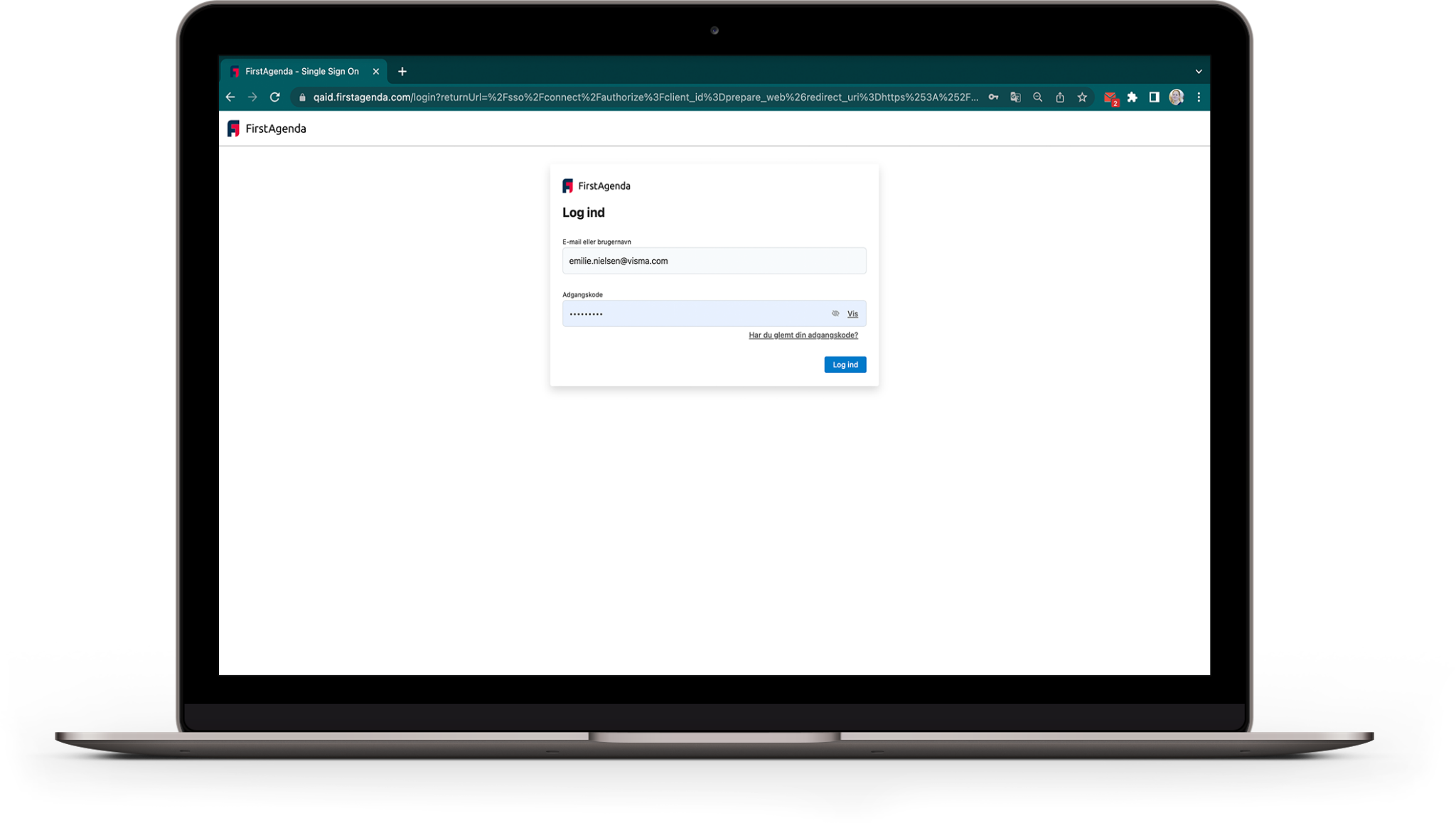 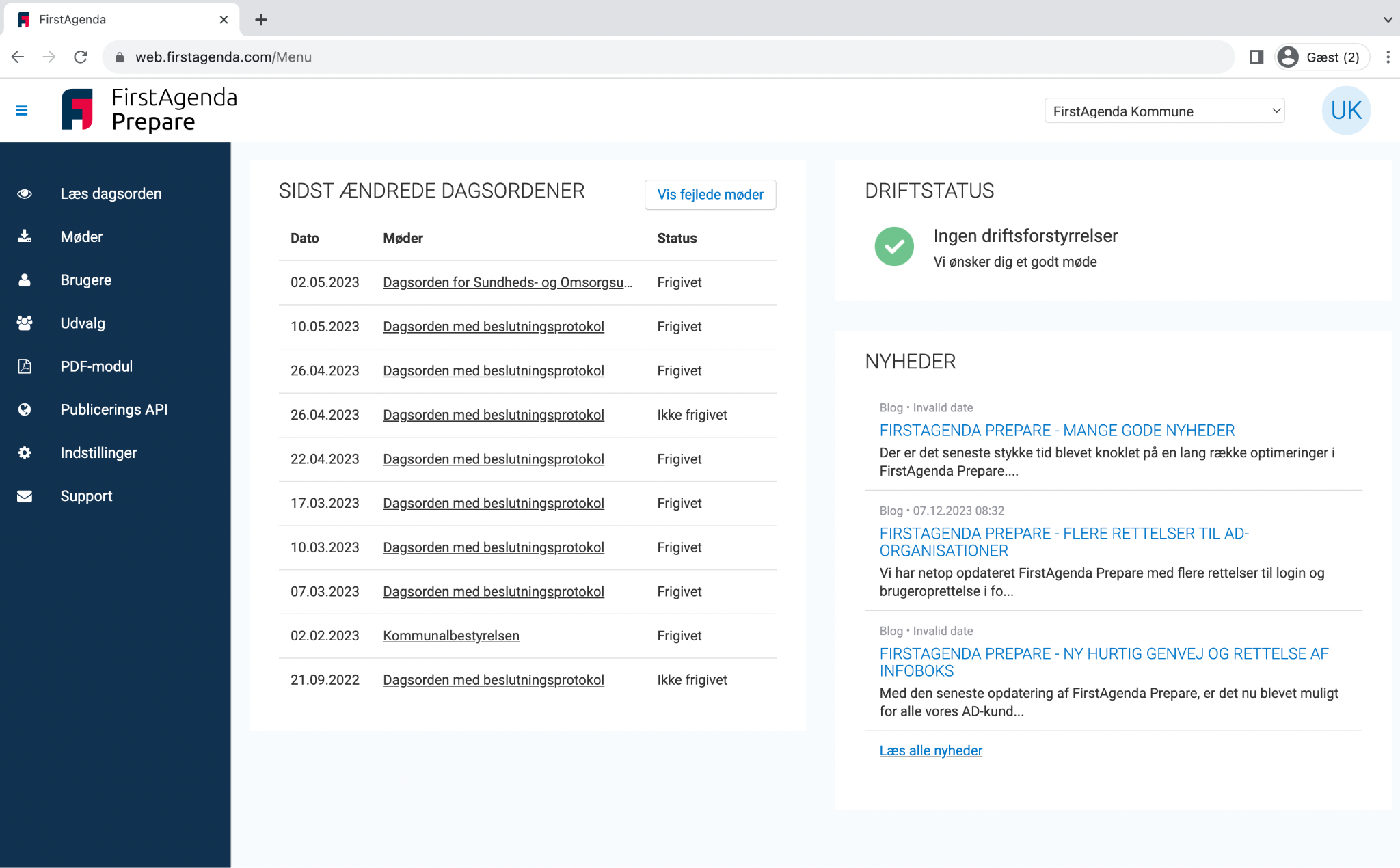 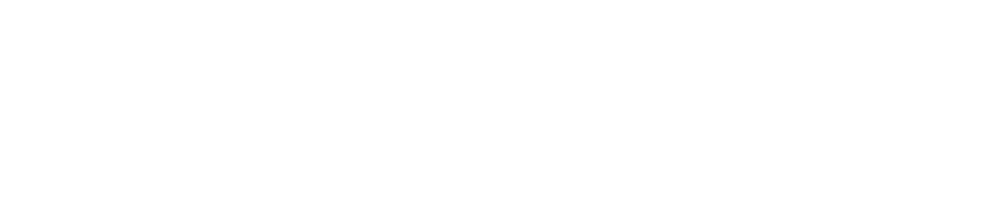 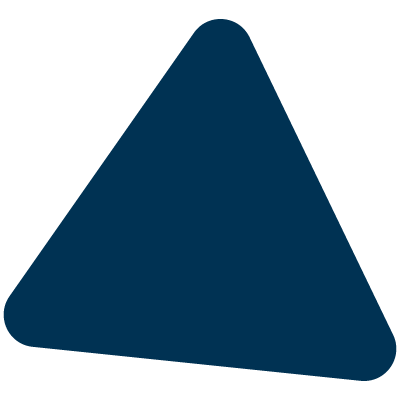 Tildeling af udvalg
Vælg herefter det udvalg, du ønsker at tildele de nyoprettede brugere i listen over udvalg
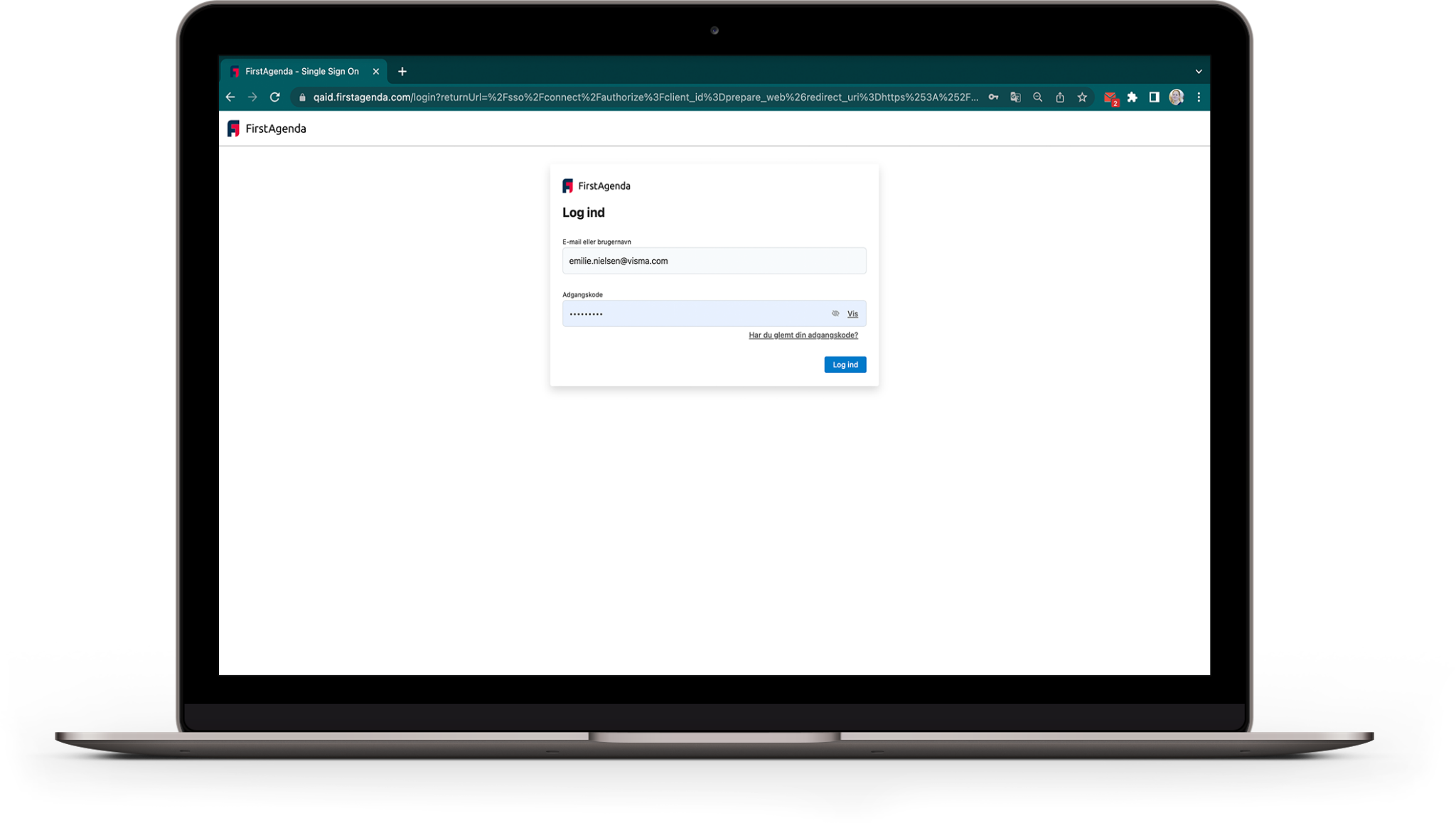 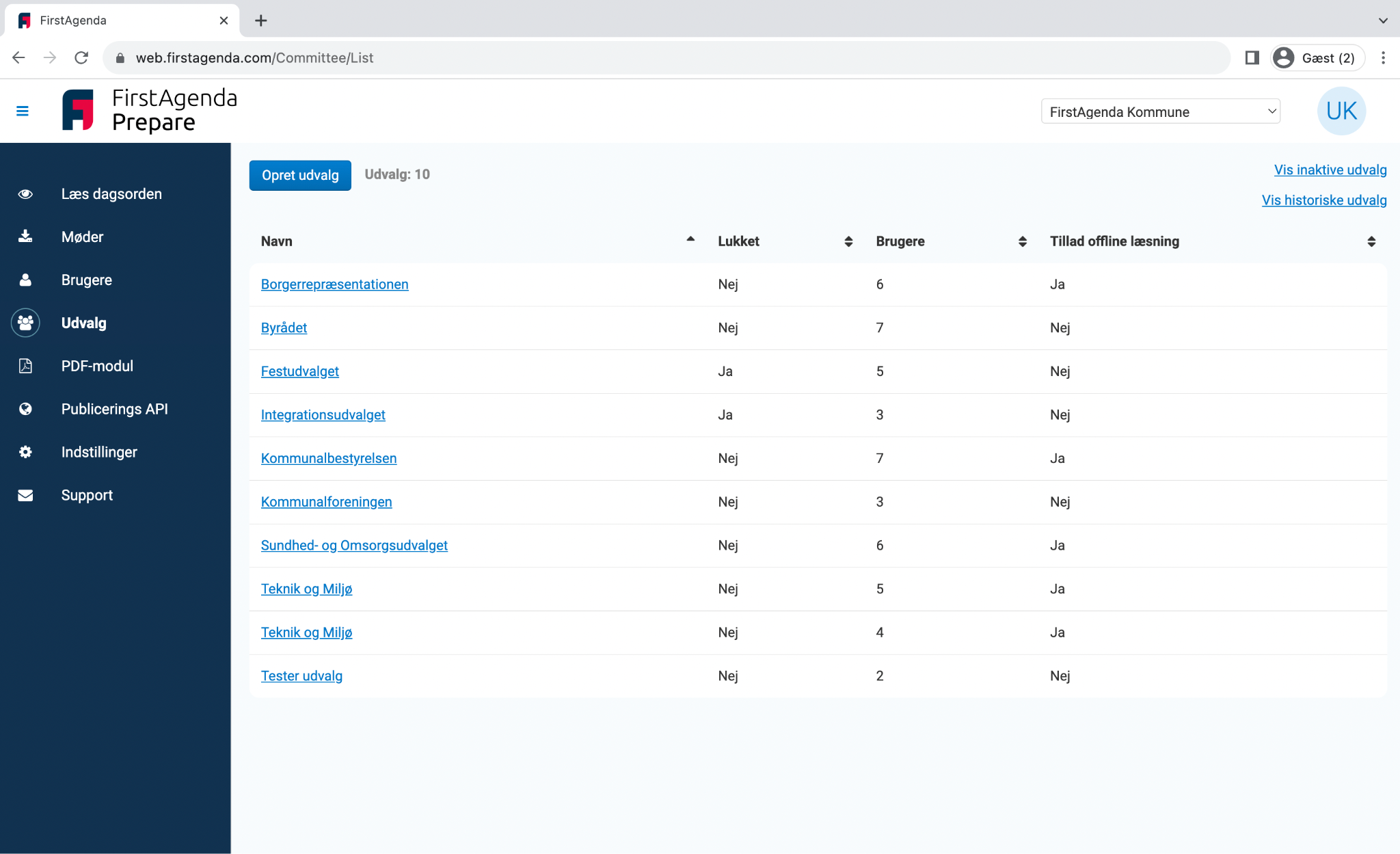 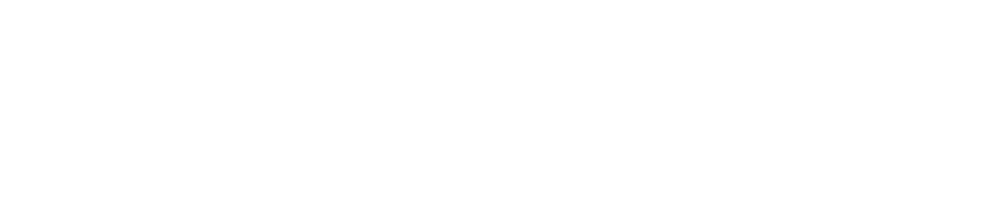 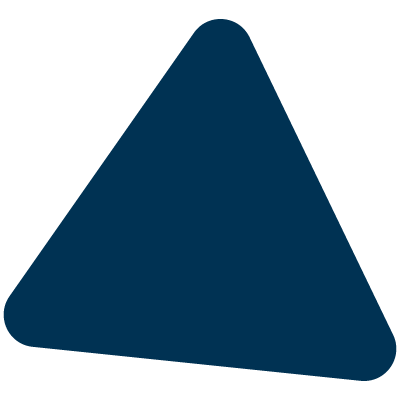 Tildeling af udvalg
Klik på “Rediger” og du har herefter mulighed for at tildele samtlige af de nyoprettede brugere en rolle i udvalget samtidig
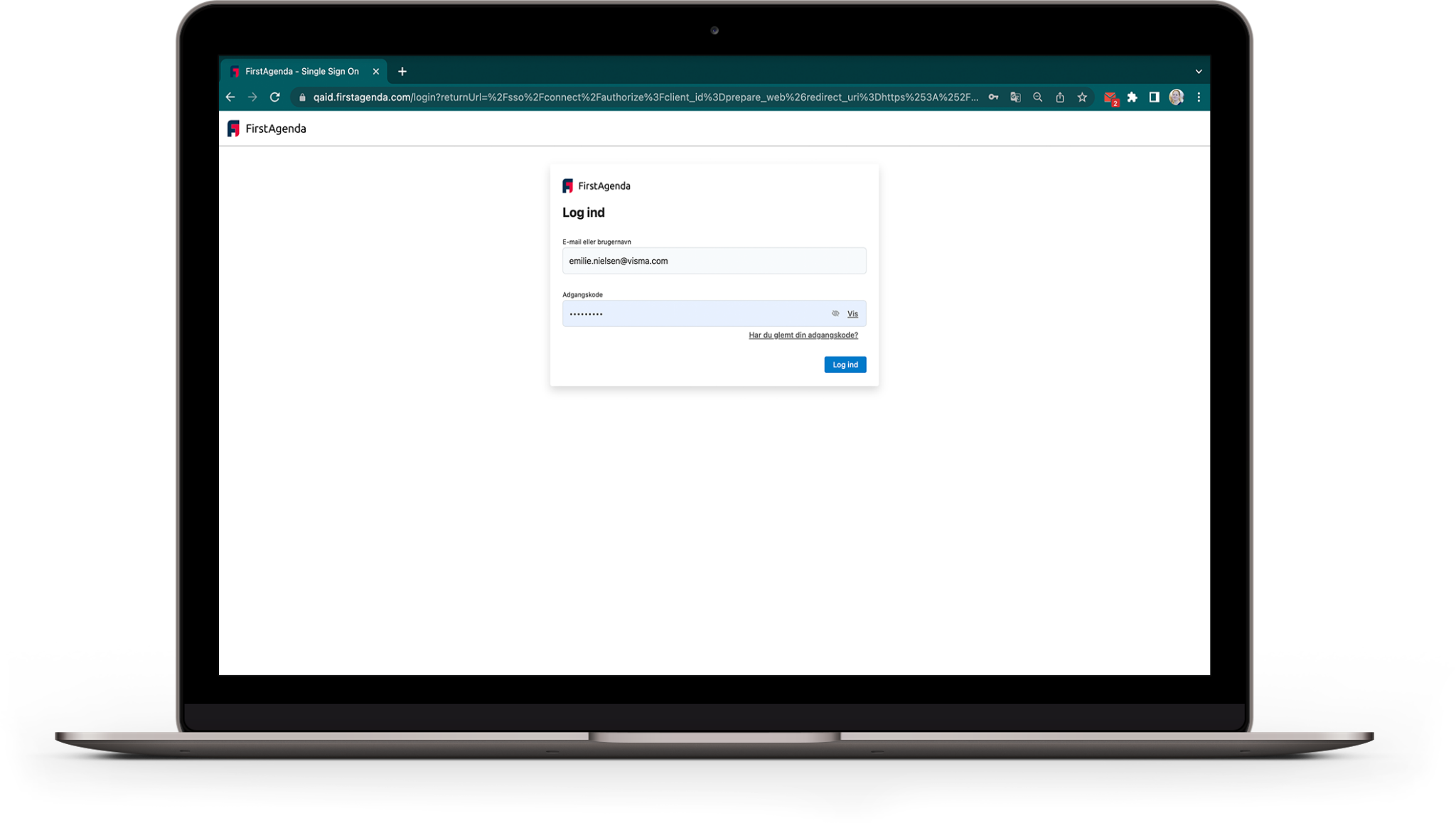 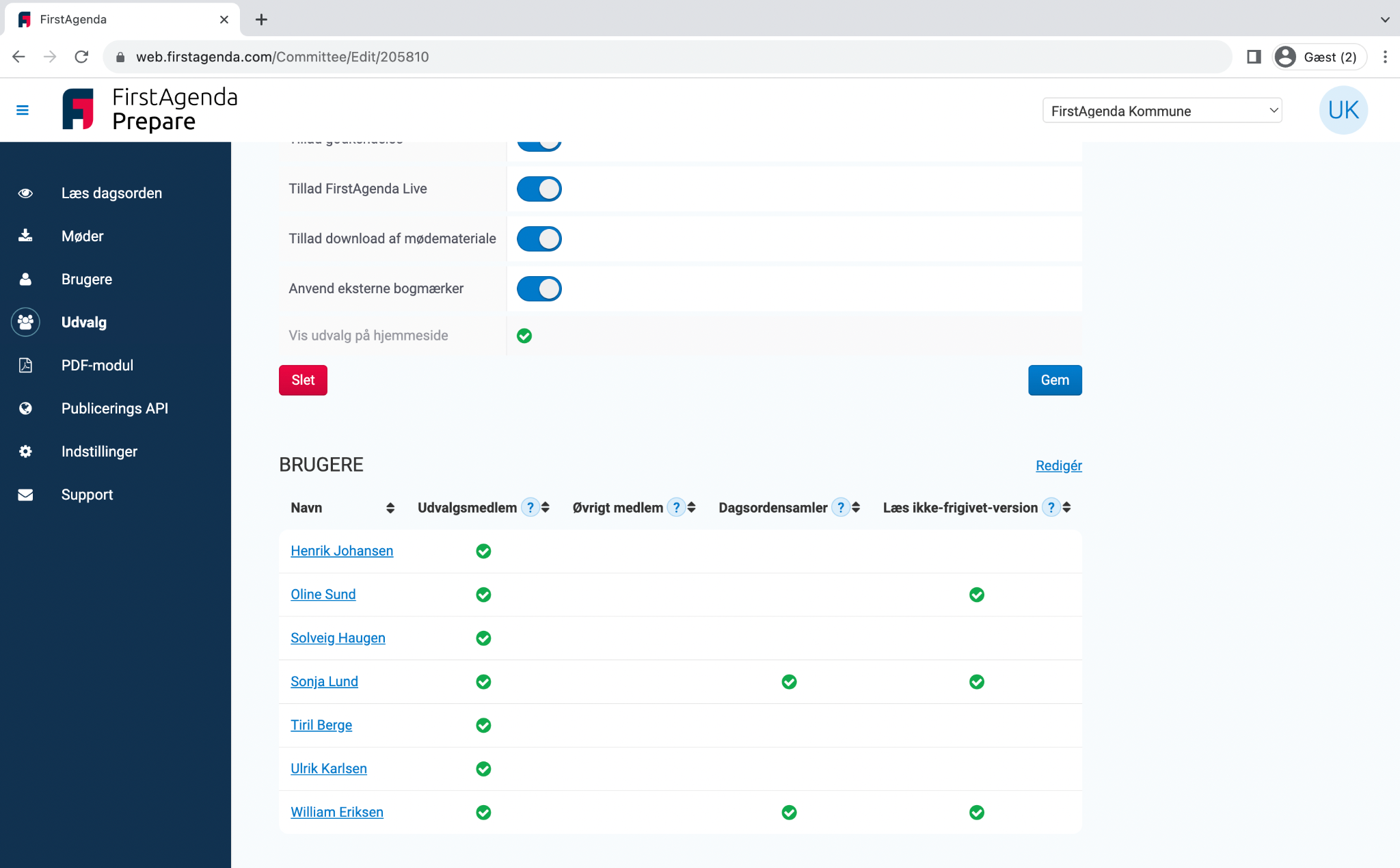 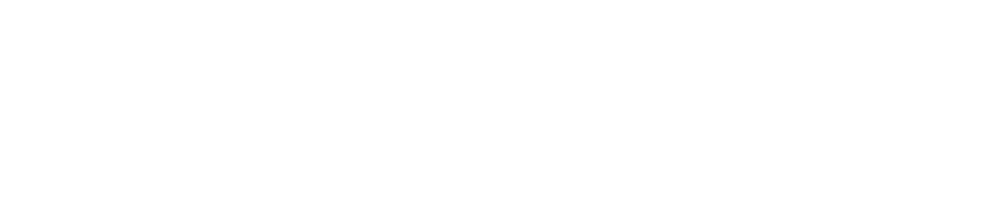 Fra Prepare
Til brugeradministrationen
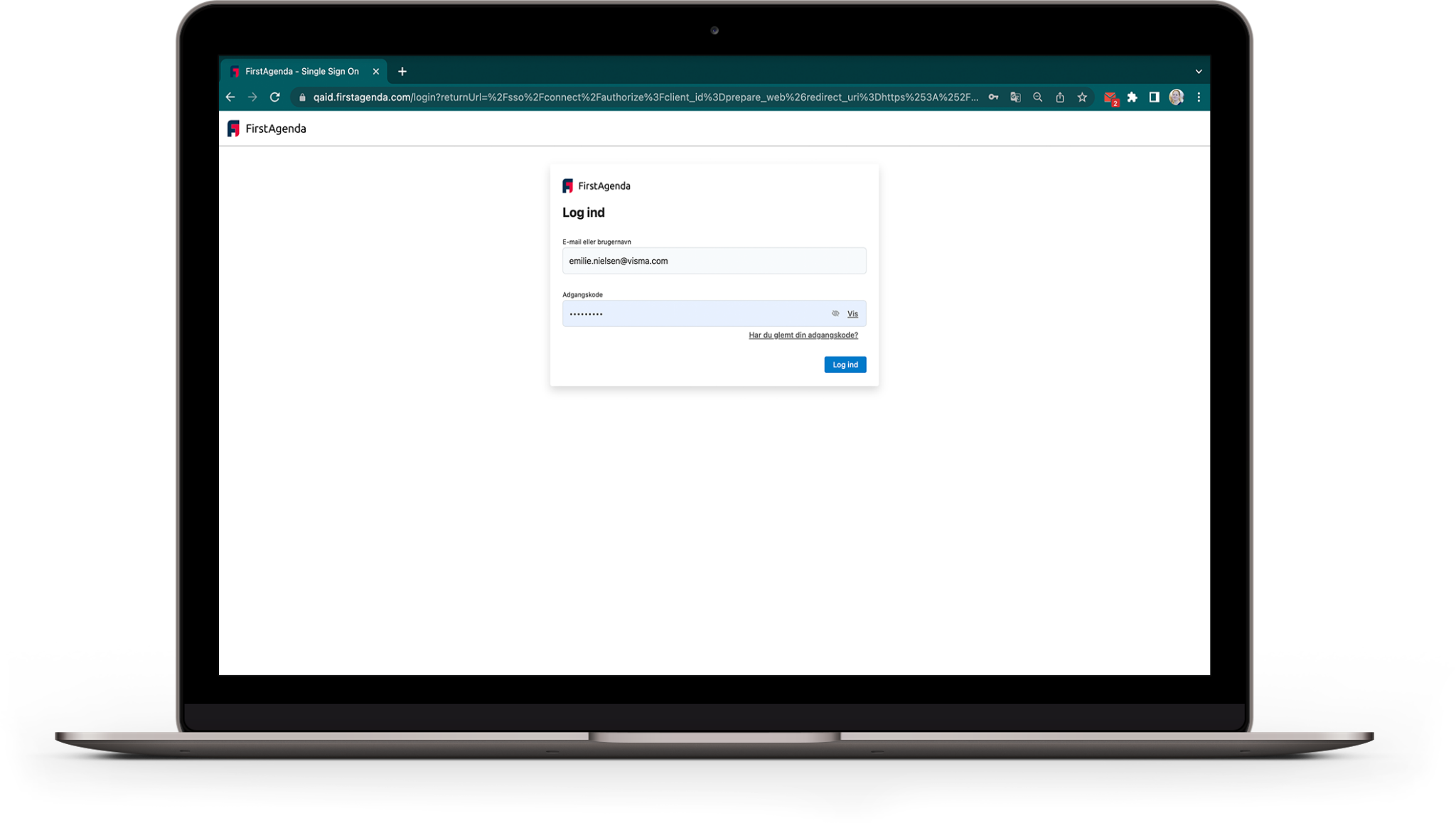 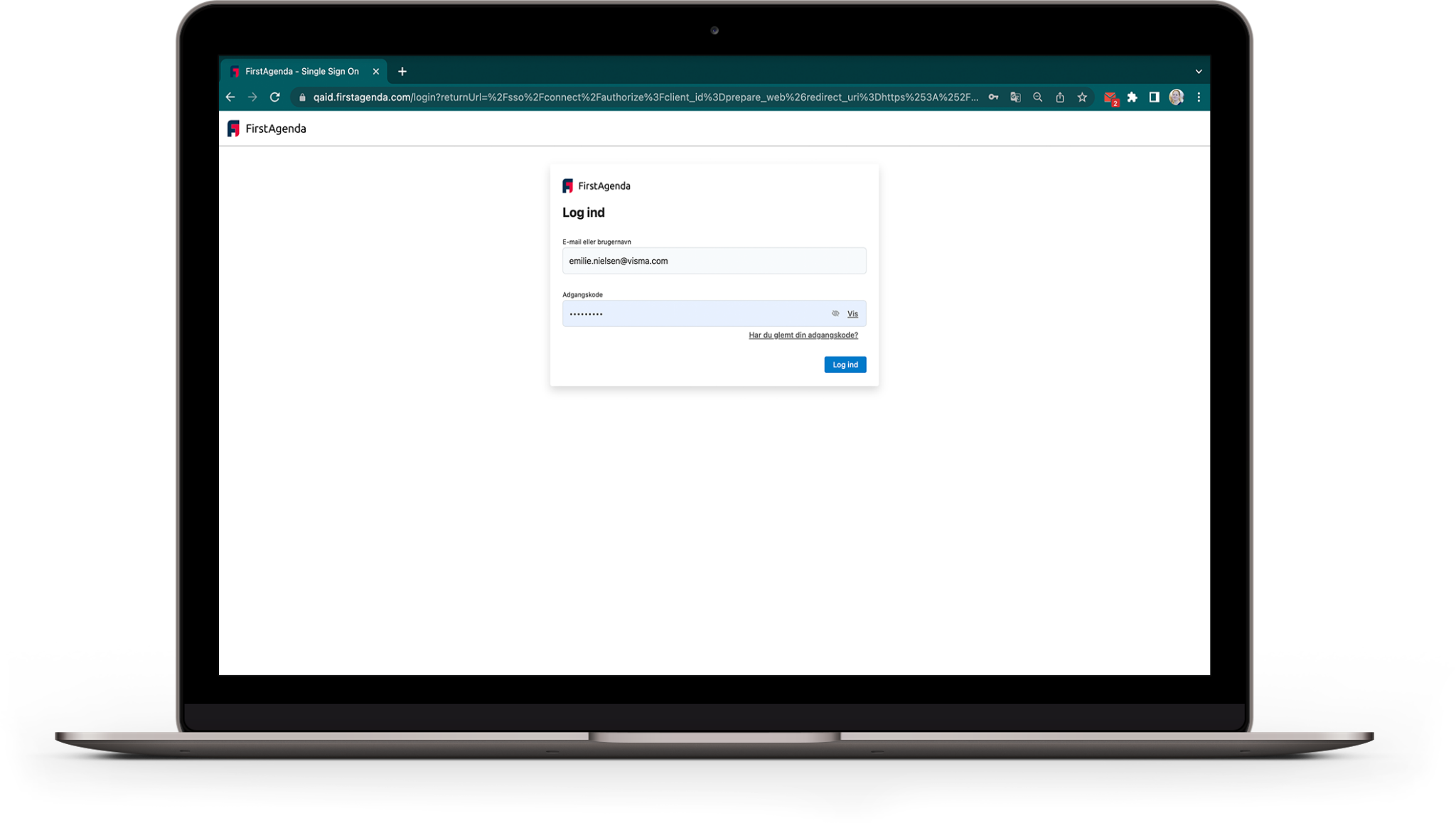 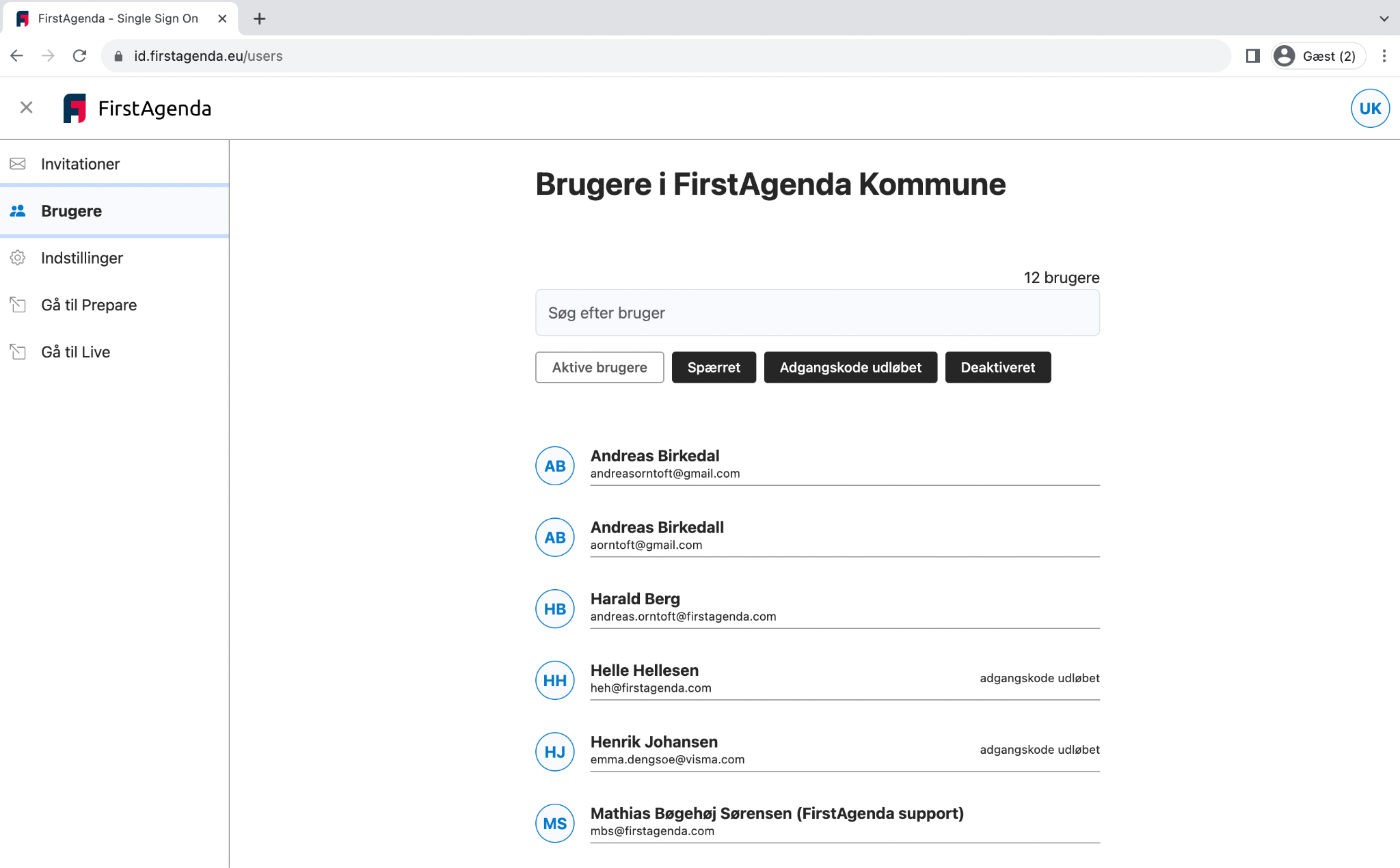 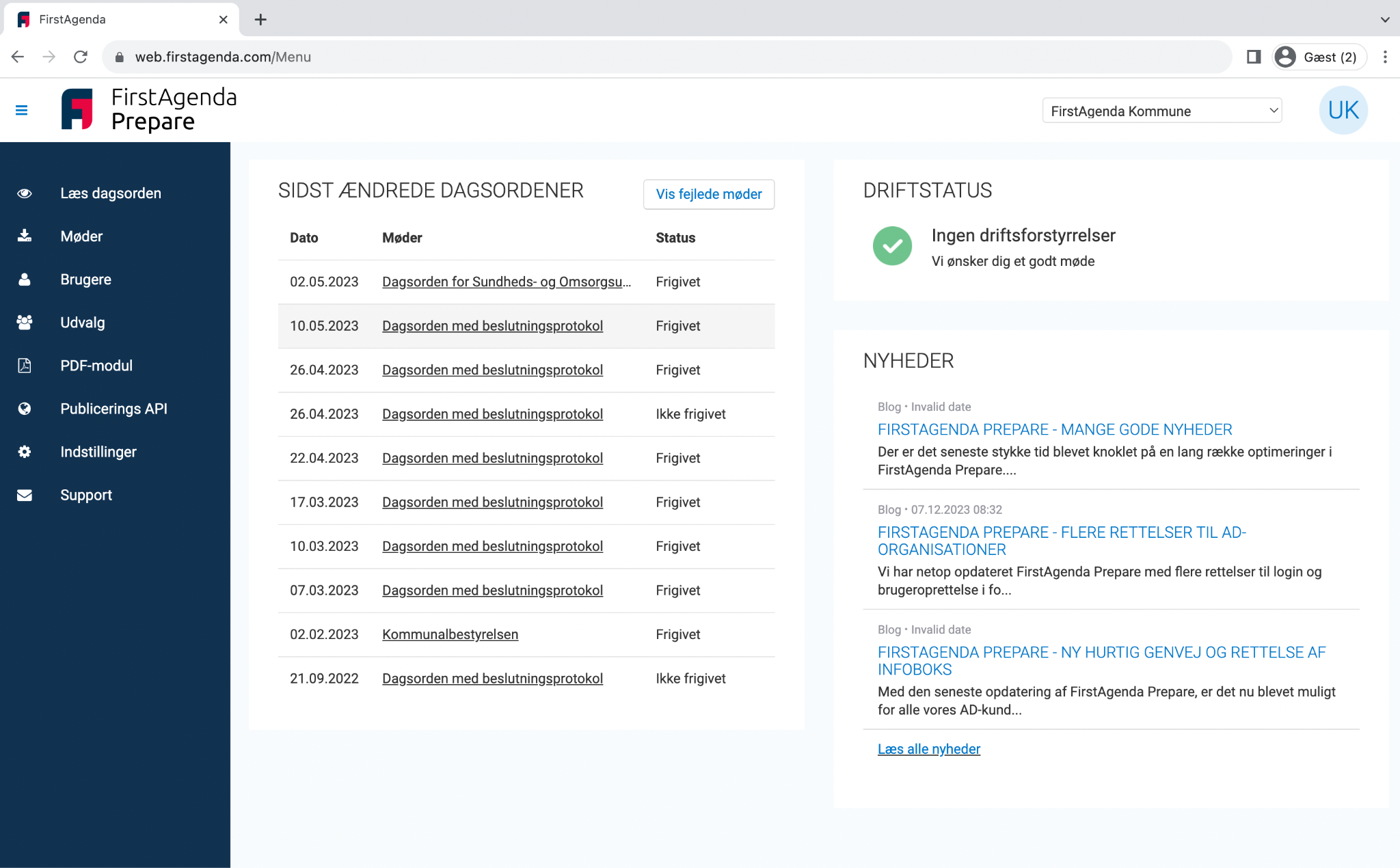 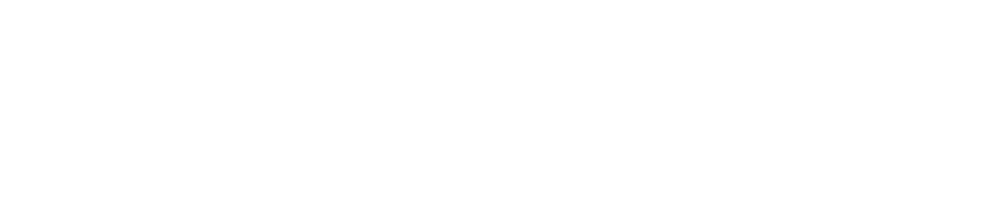 Fremsøg brugere i brugeradministrationen
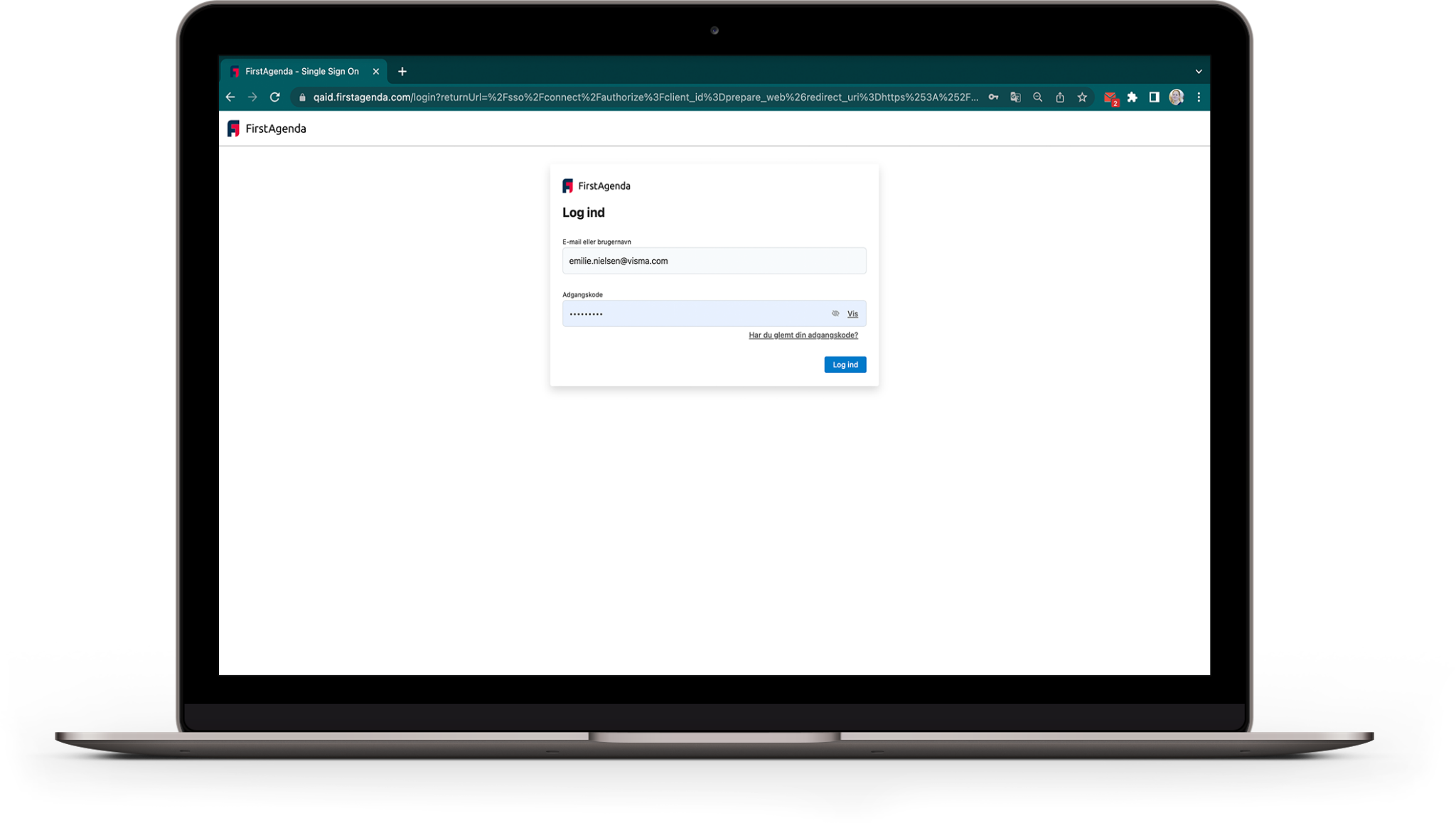 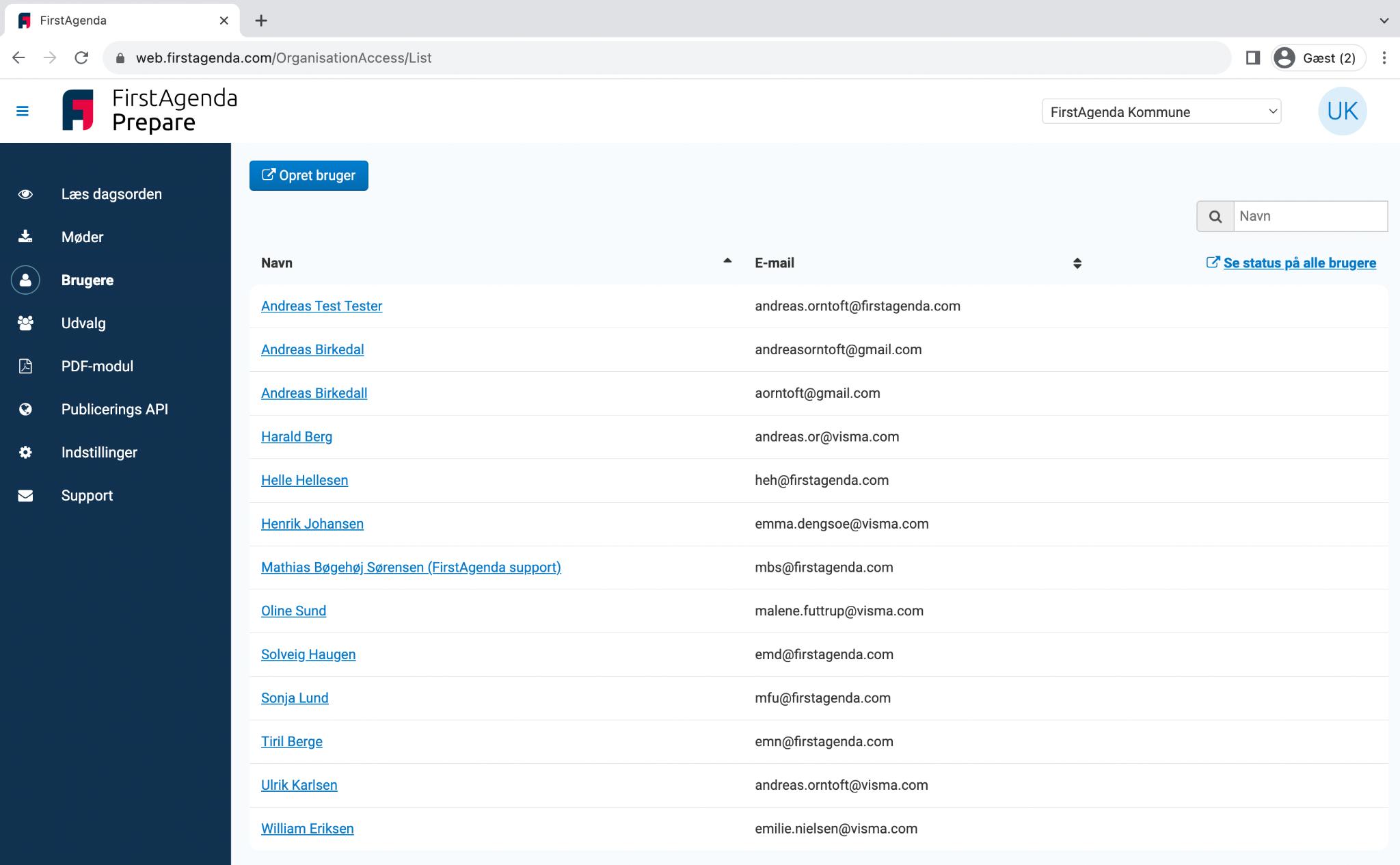 Fra forsiden af Prepare klikker du på “brugere” i venstremenuen
Klik herefter på “Se status på alle brugere”, hvorefter du vil blive ført videre til brugeradministrationen
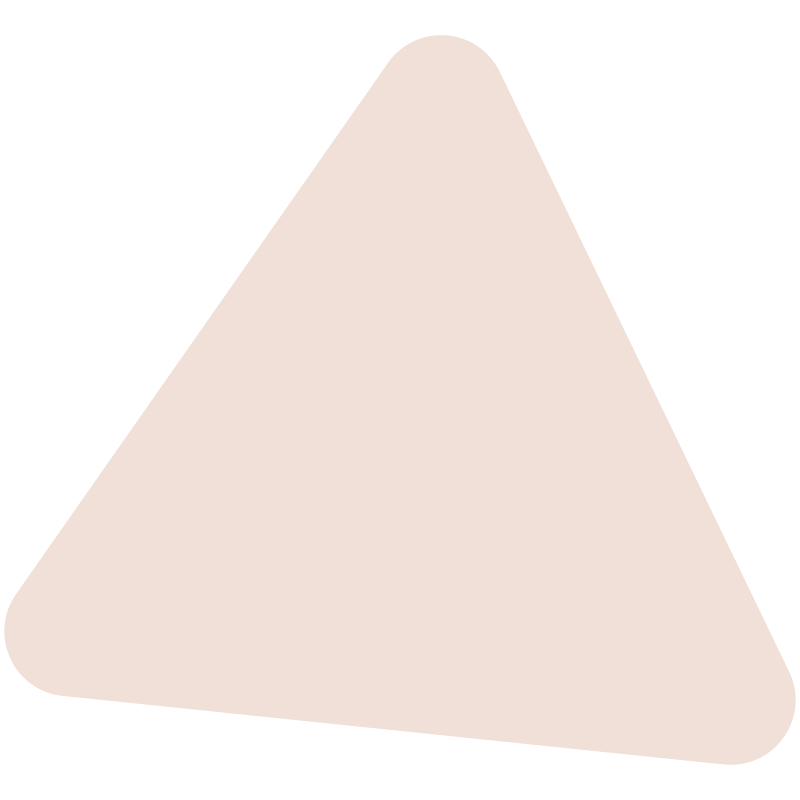 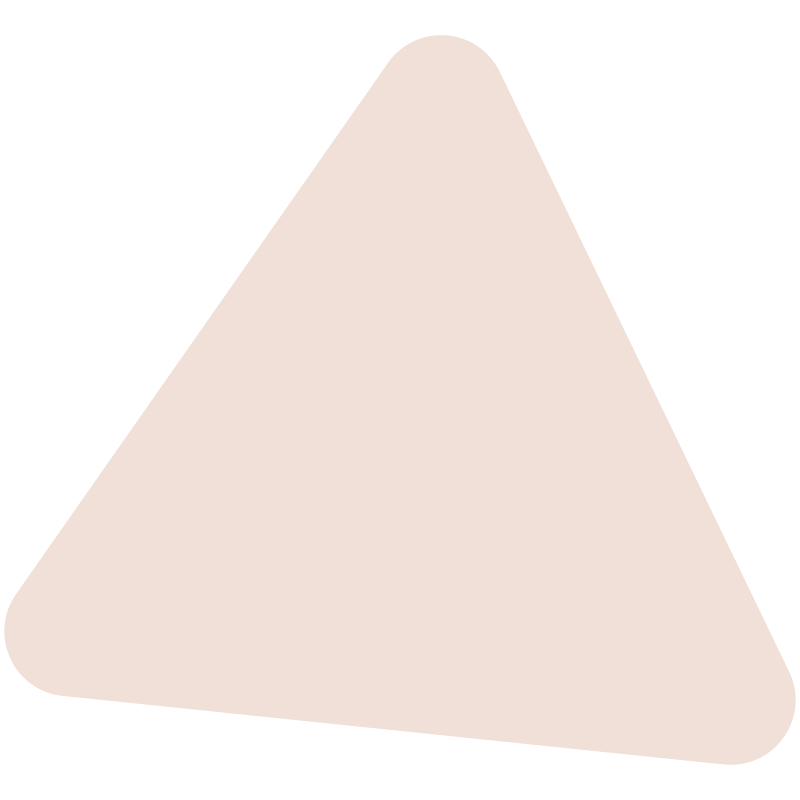 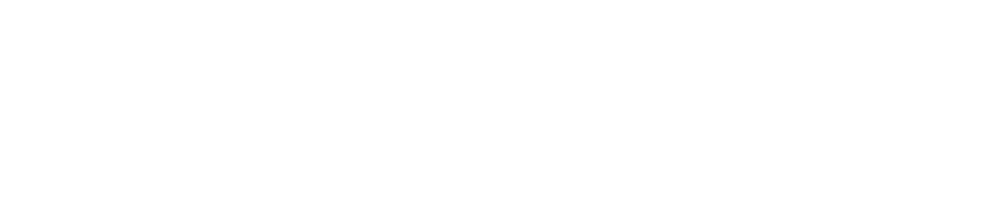 Fremsøg brugere i brugeradministrationen
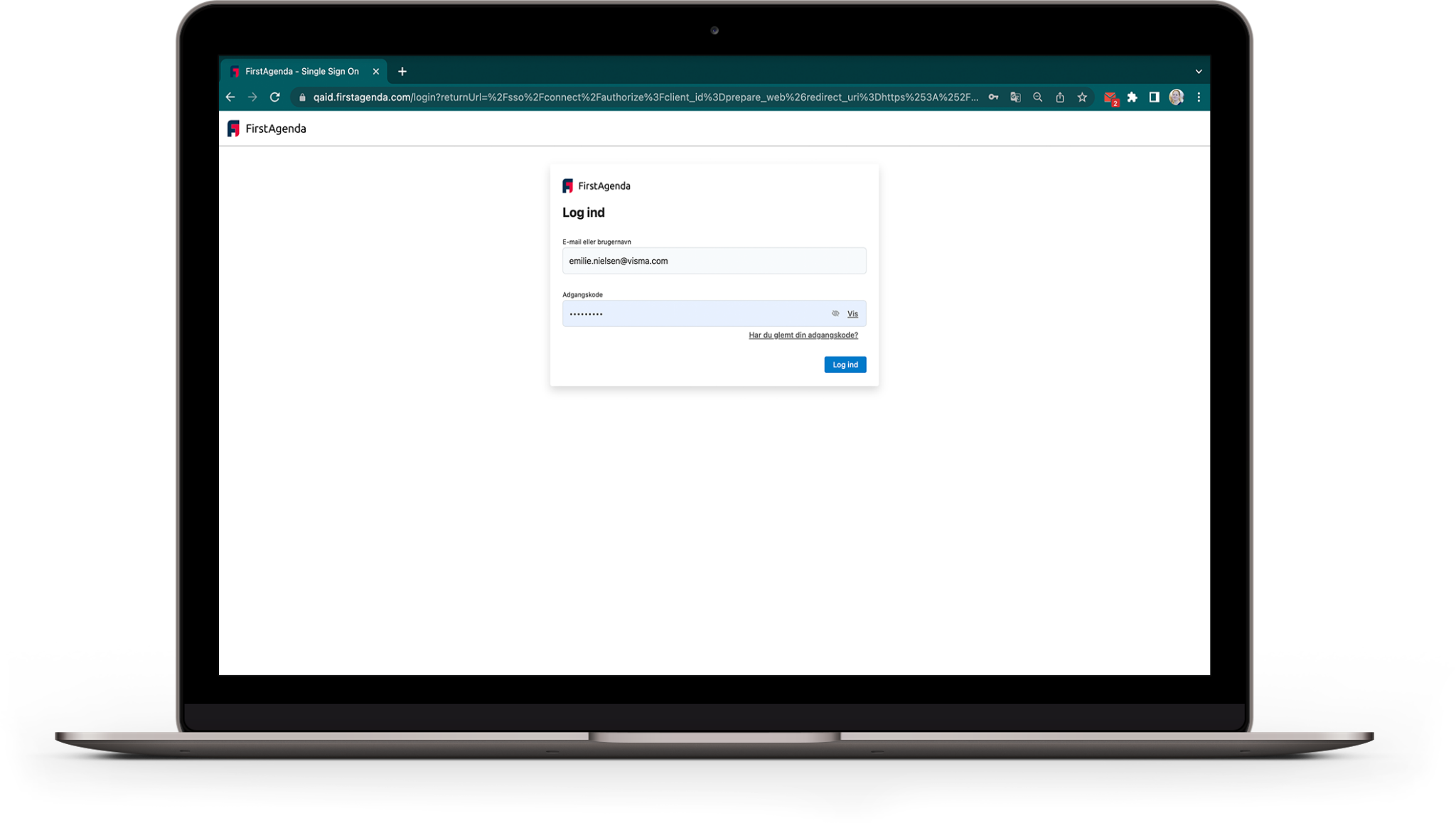 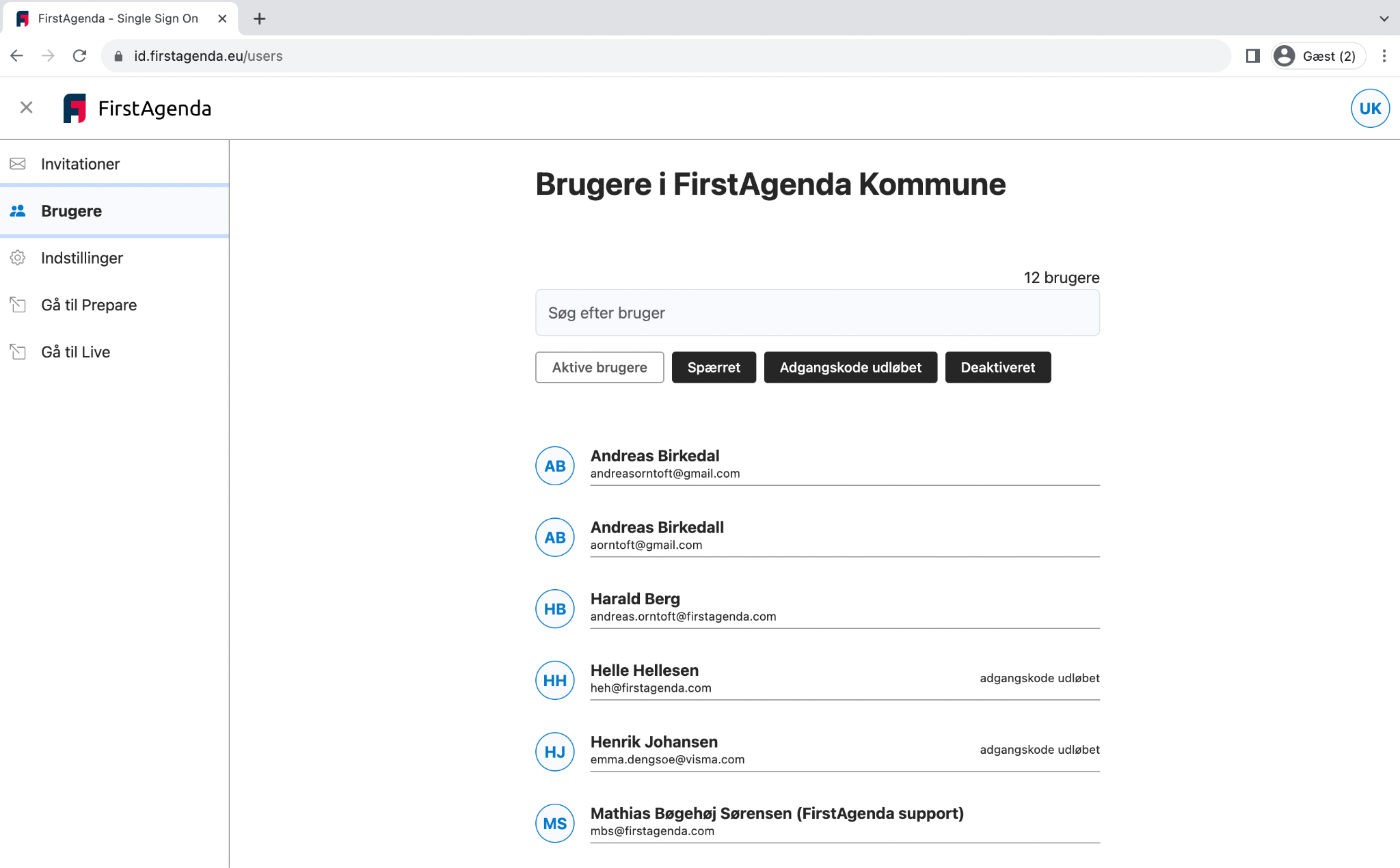 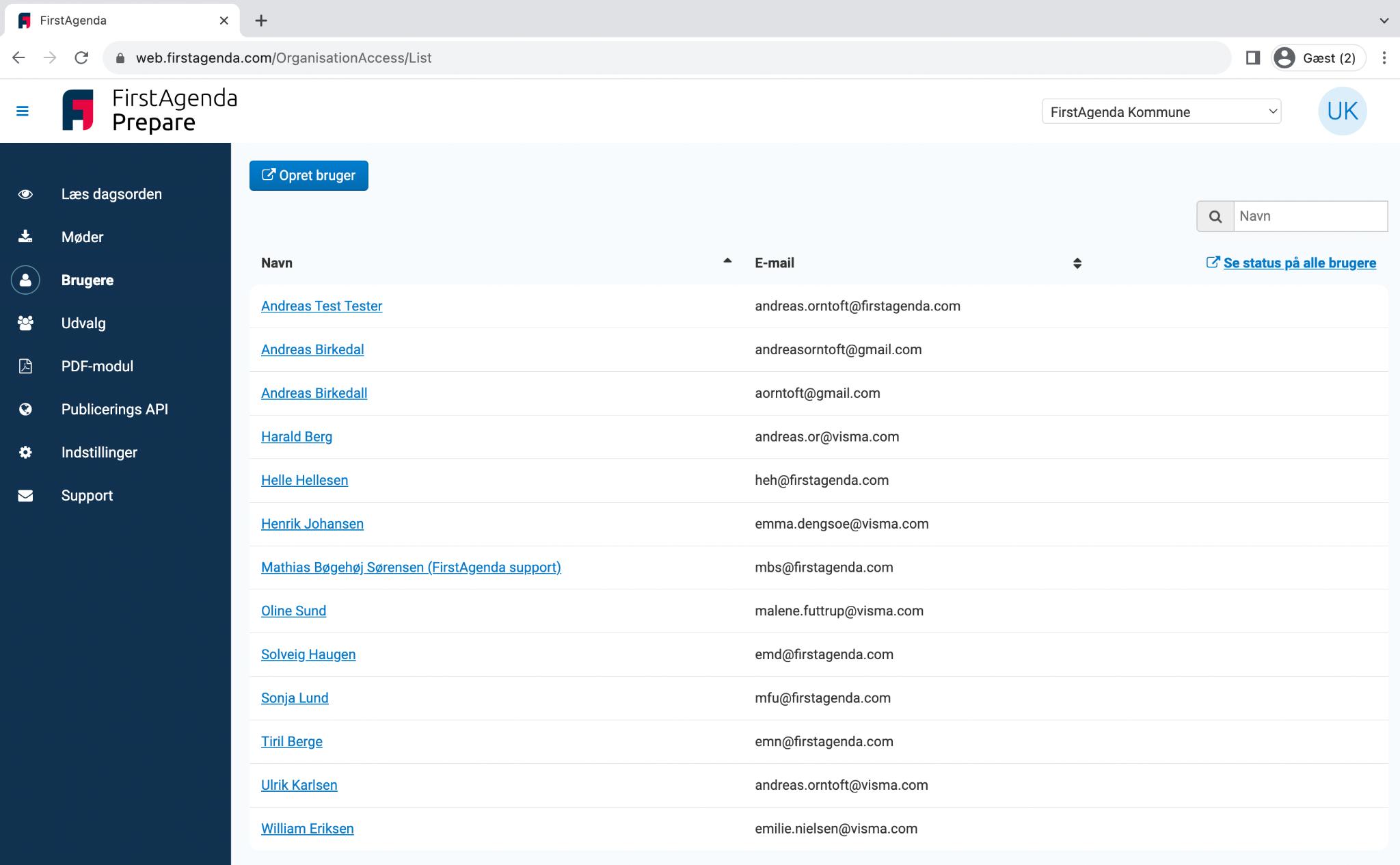 Her kan  du fremsøge den eller de forskellige brugere enten ved filtrering eller ved at bruge søgefunktionen
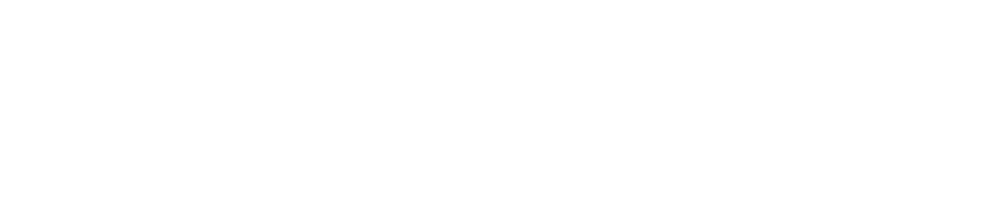 Fremsøg brugere i brugeradministrationen
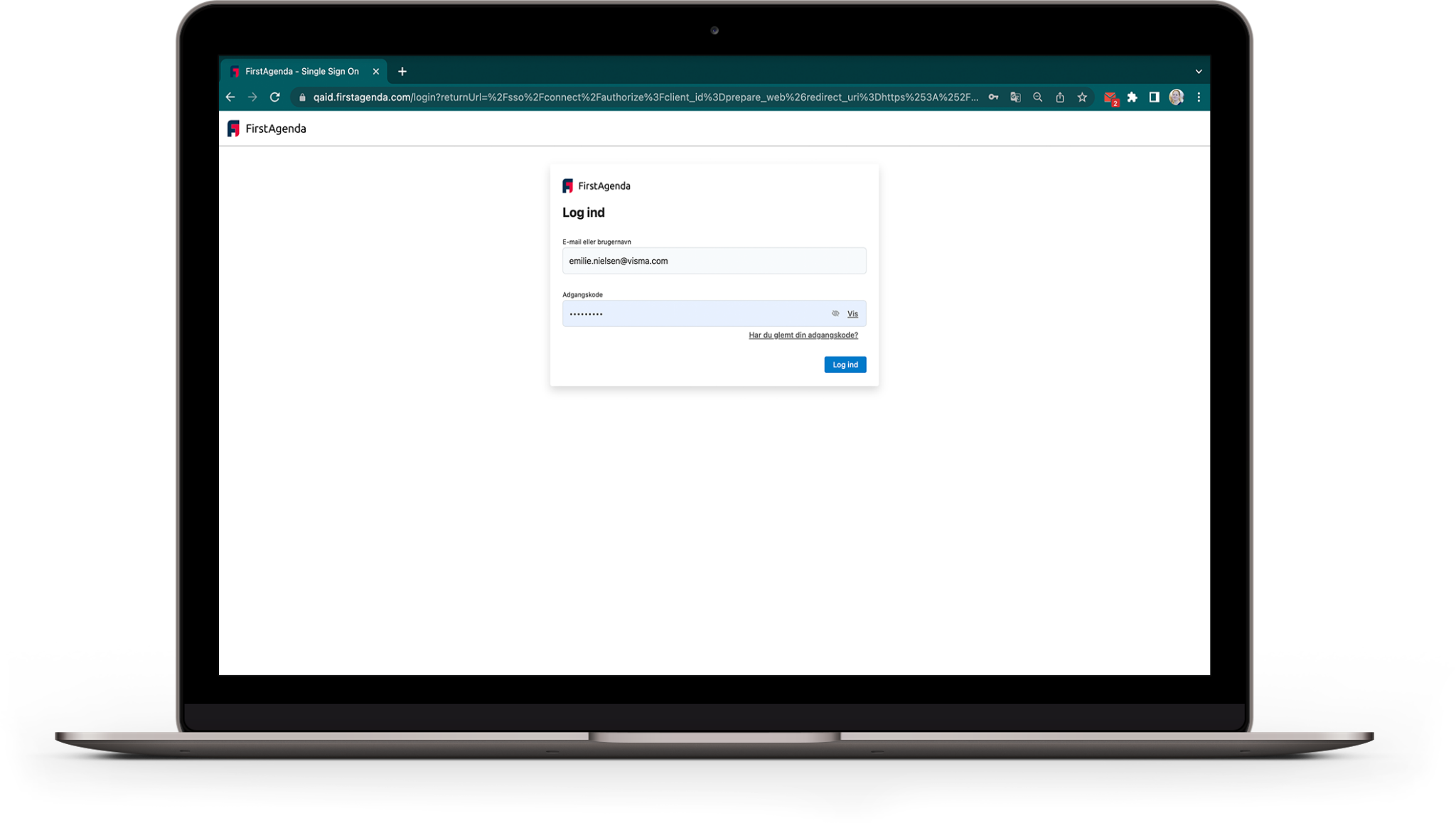 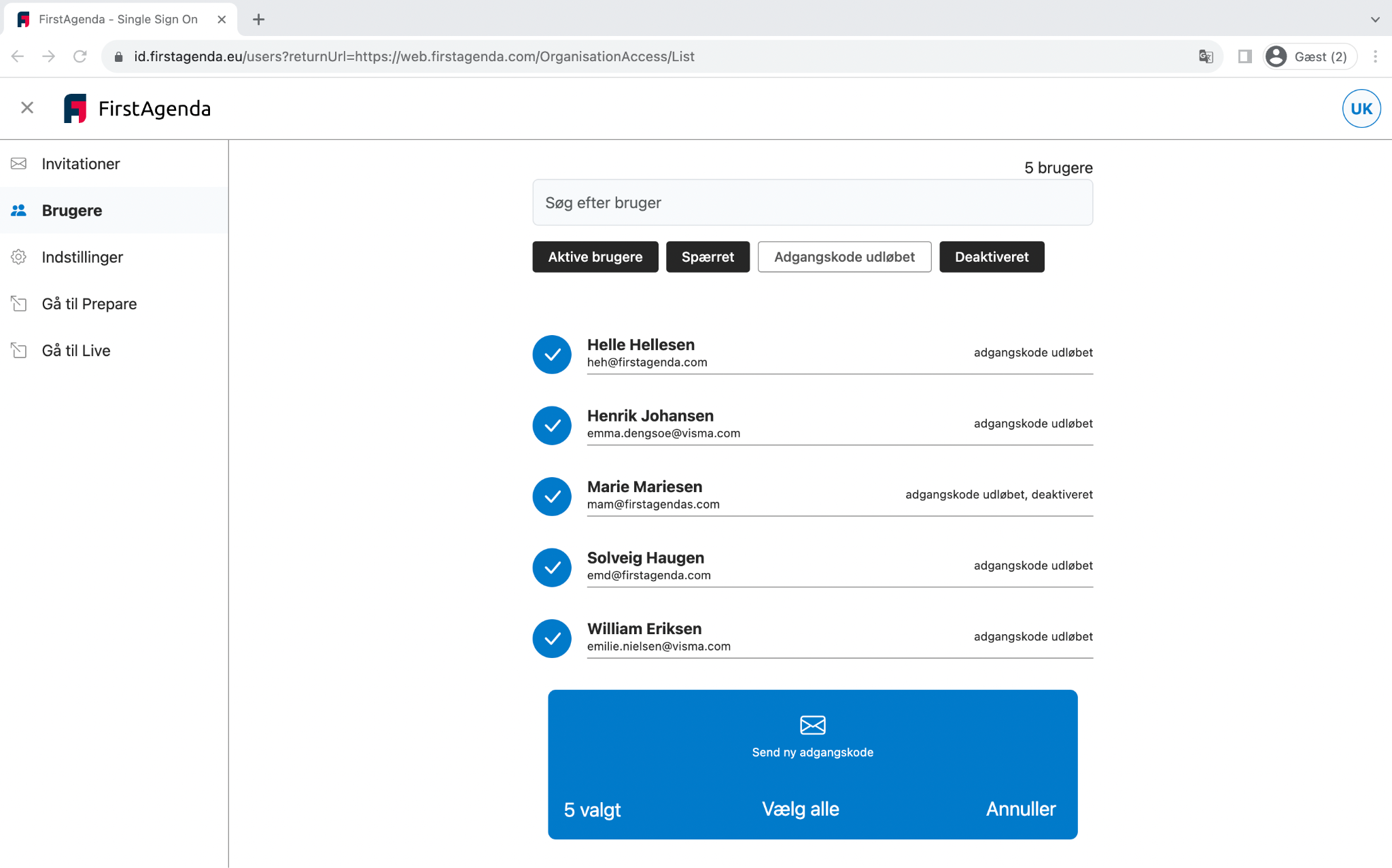 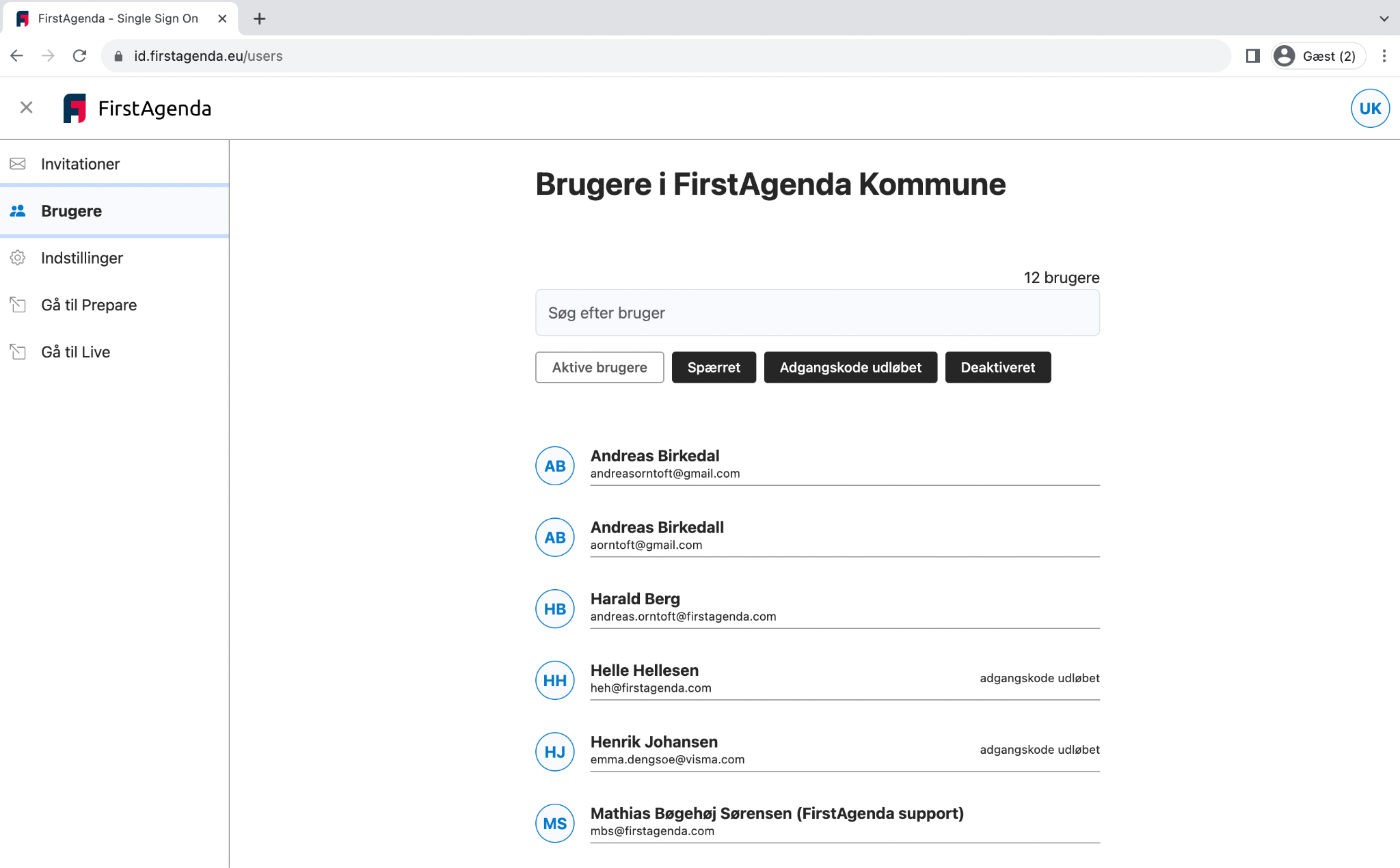 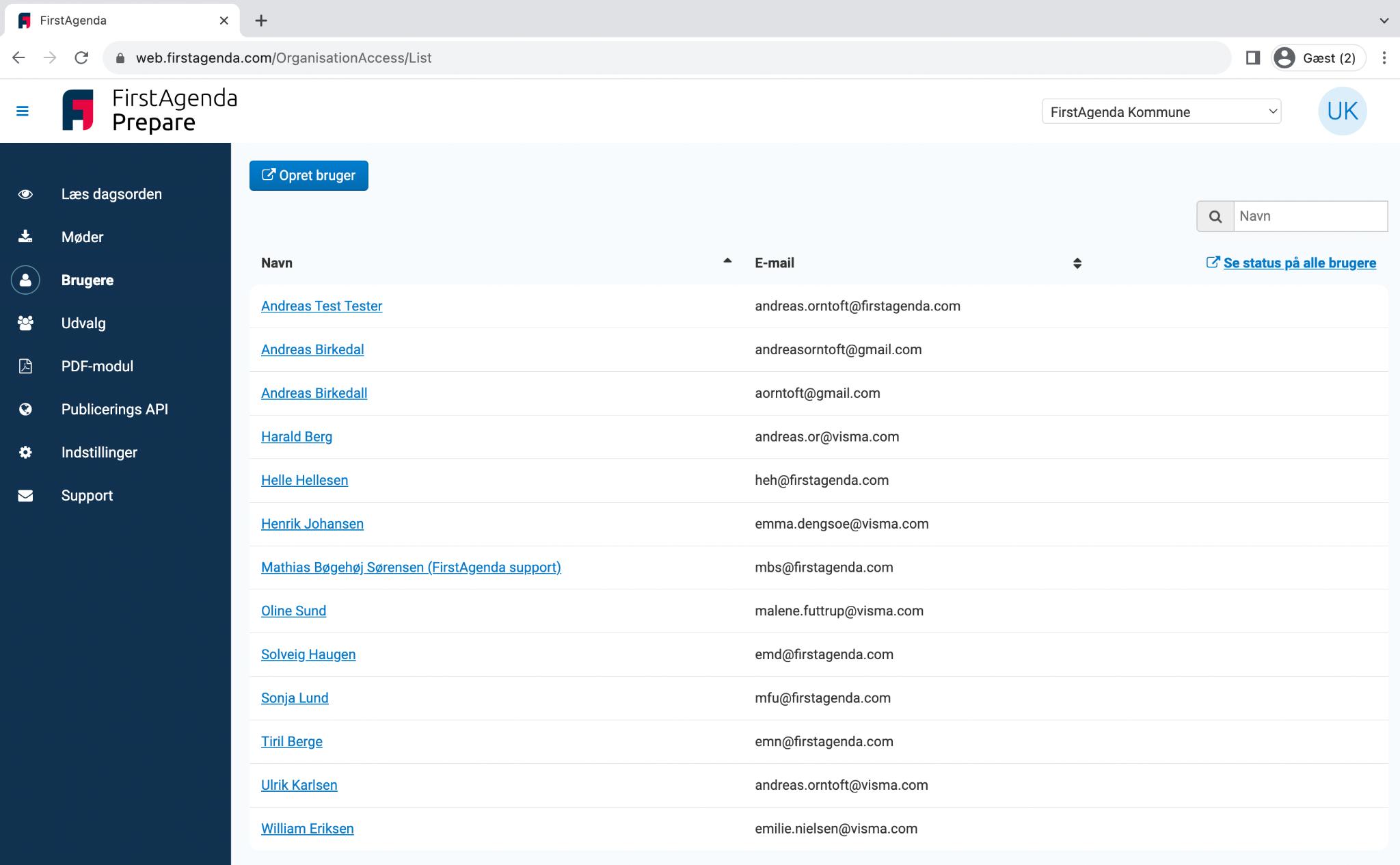 Er én eller flere af brugernes adgangskoder udløbet, kan du markere brugerne og herefter klikke på “send ny adgangskode”.
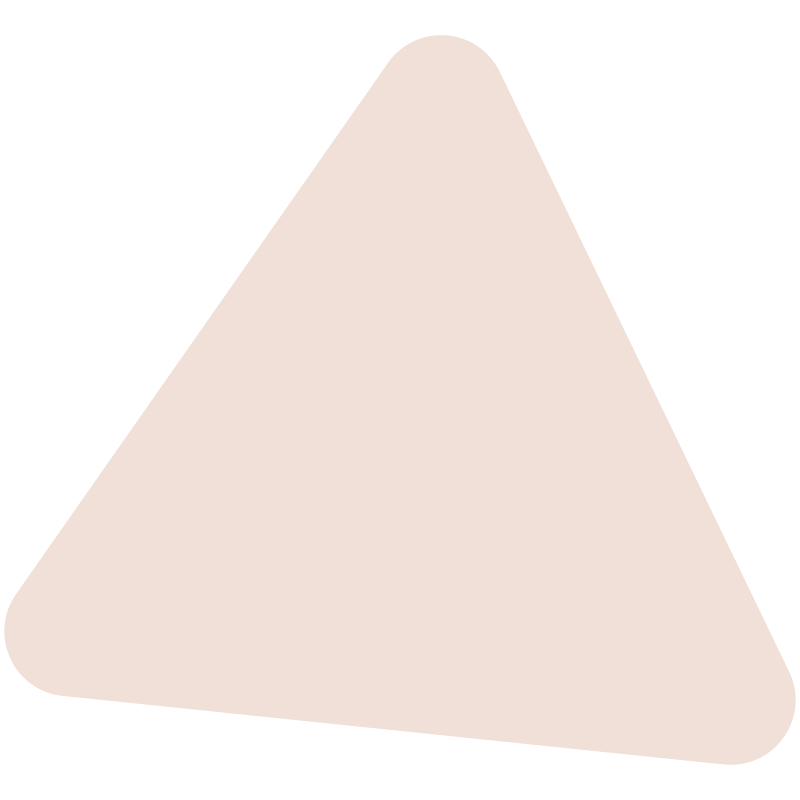 Samme princip gør sig gældende ved deaktiverede og spærrede brugere
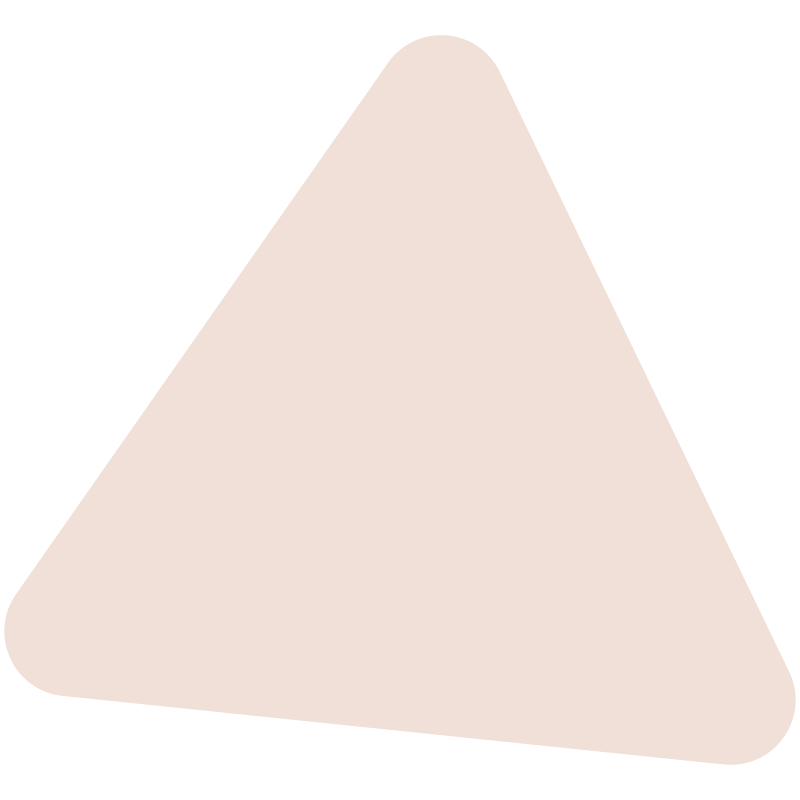 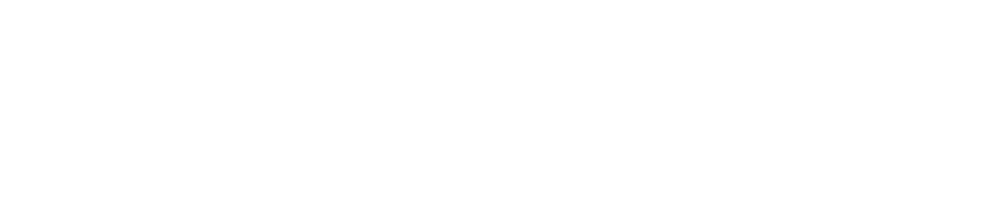 Se invitationer i brugeradministrationen
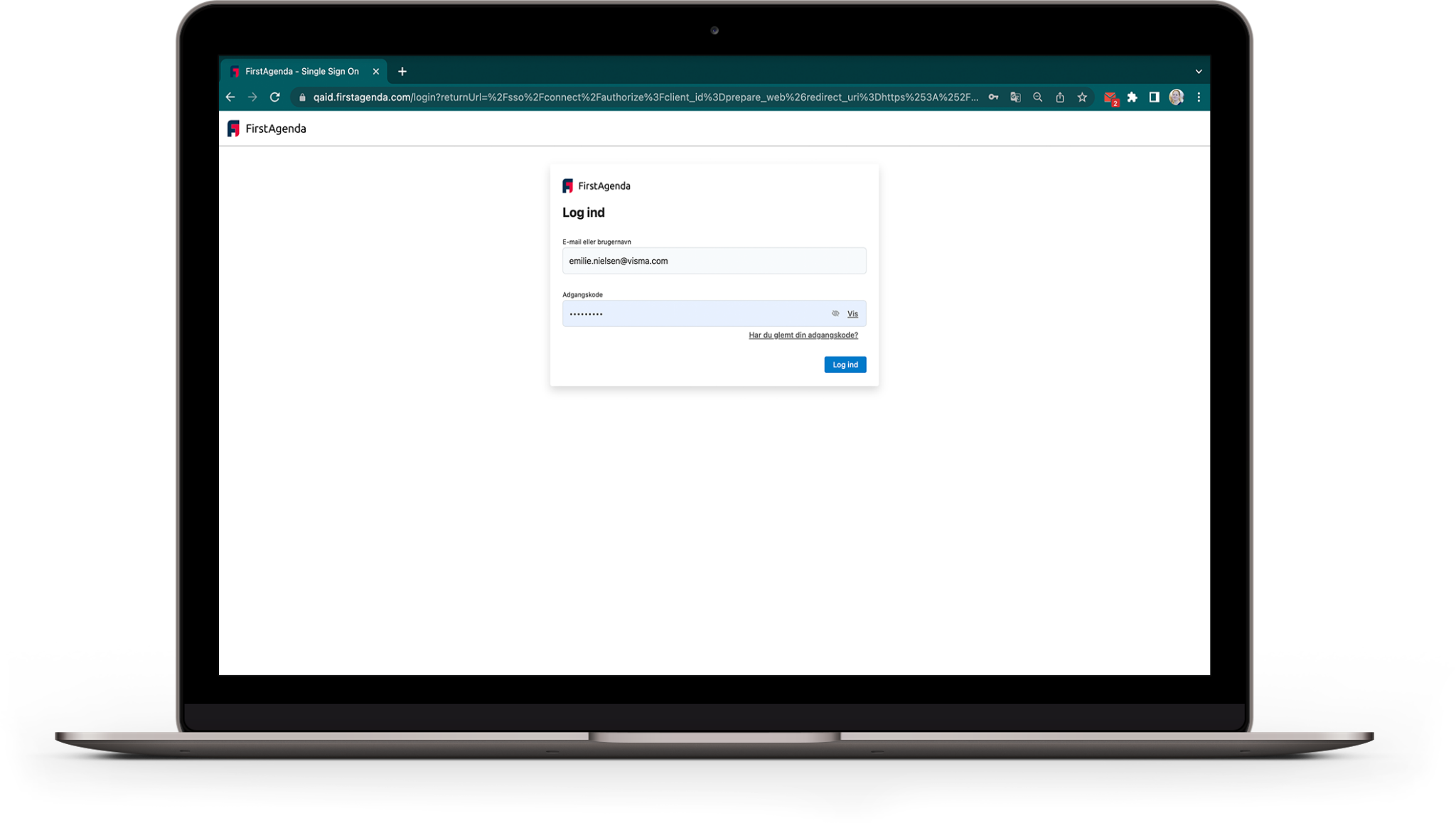 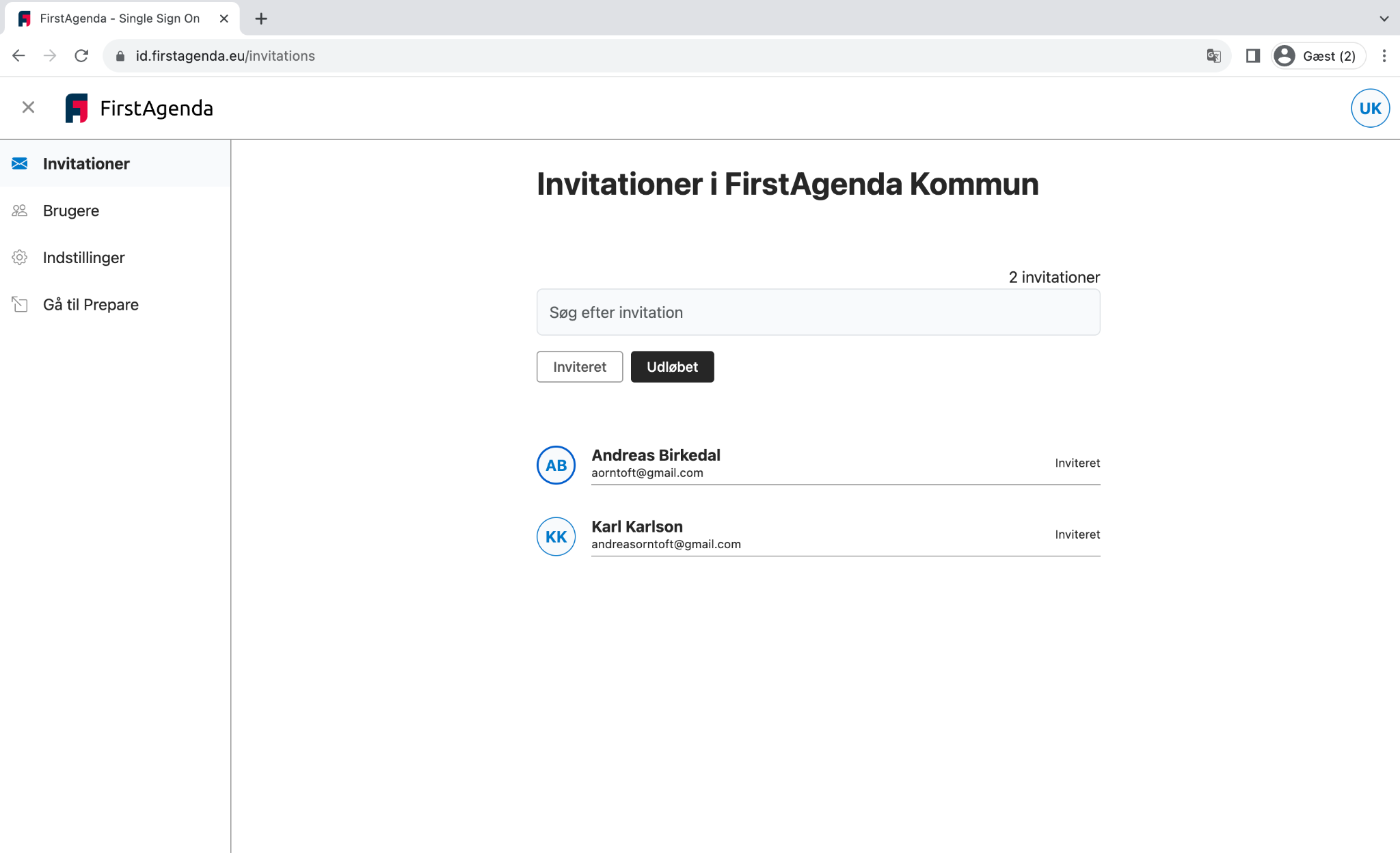 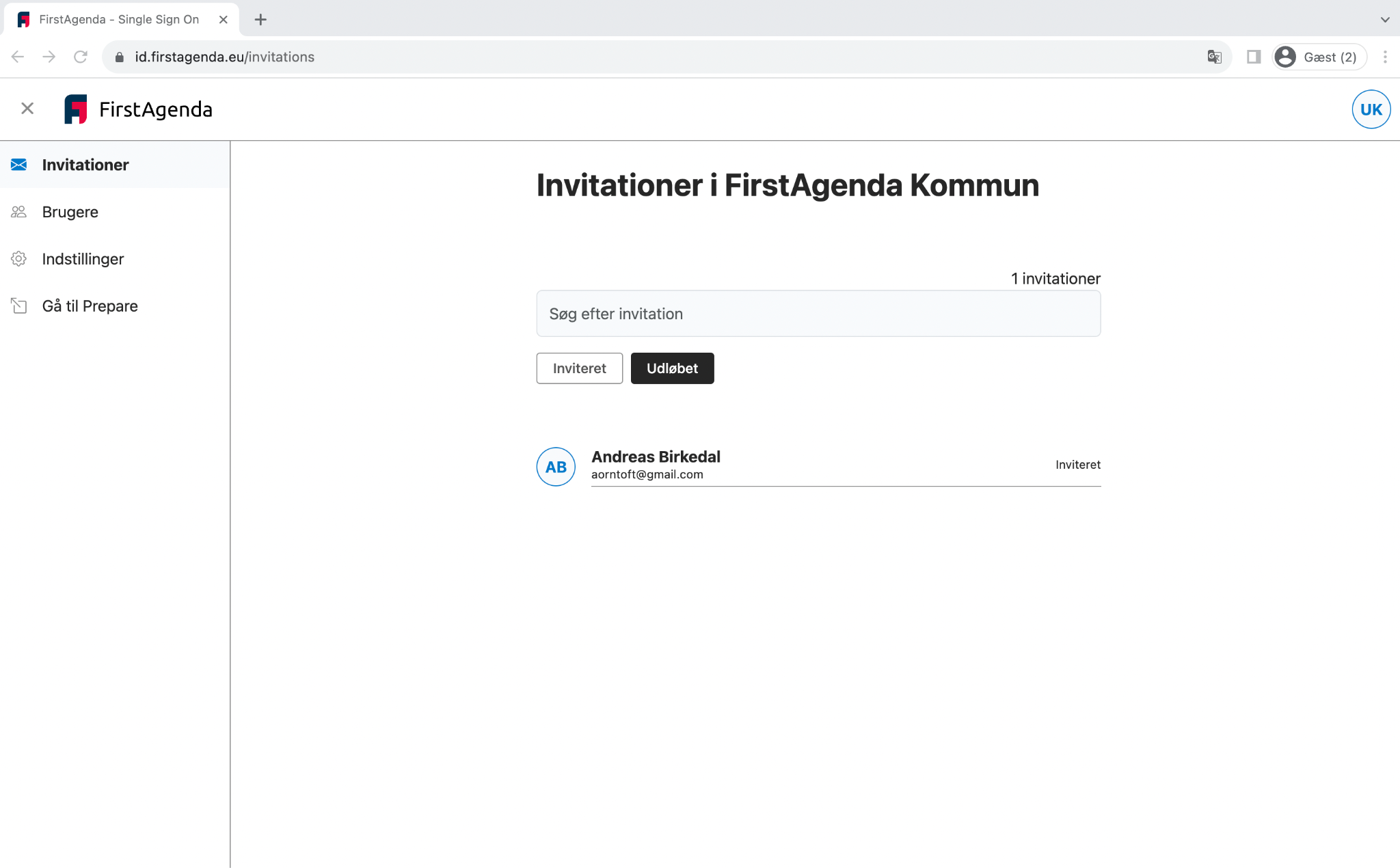 Under “Invitationer” i venstremenuen kan du se alle de invitationer, som endnu ikke er blevet accepteret
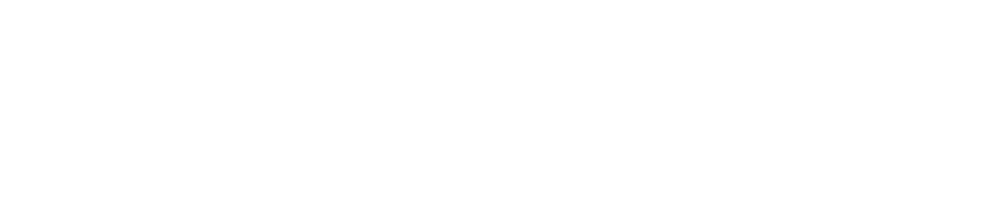 Se invitationer i brugeradministrationen
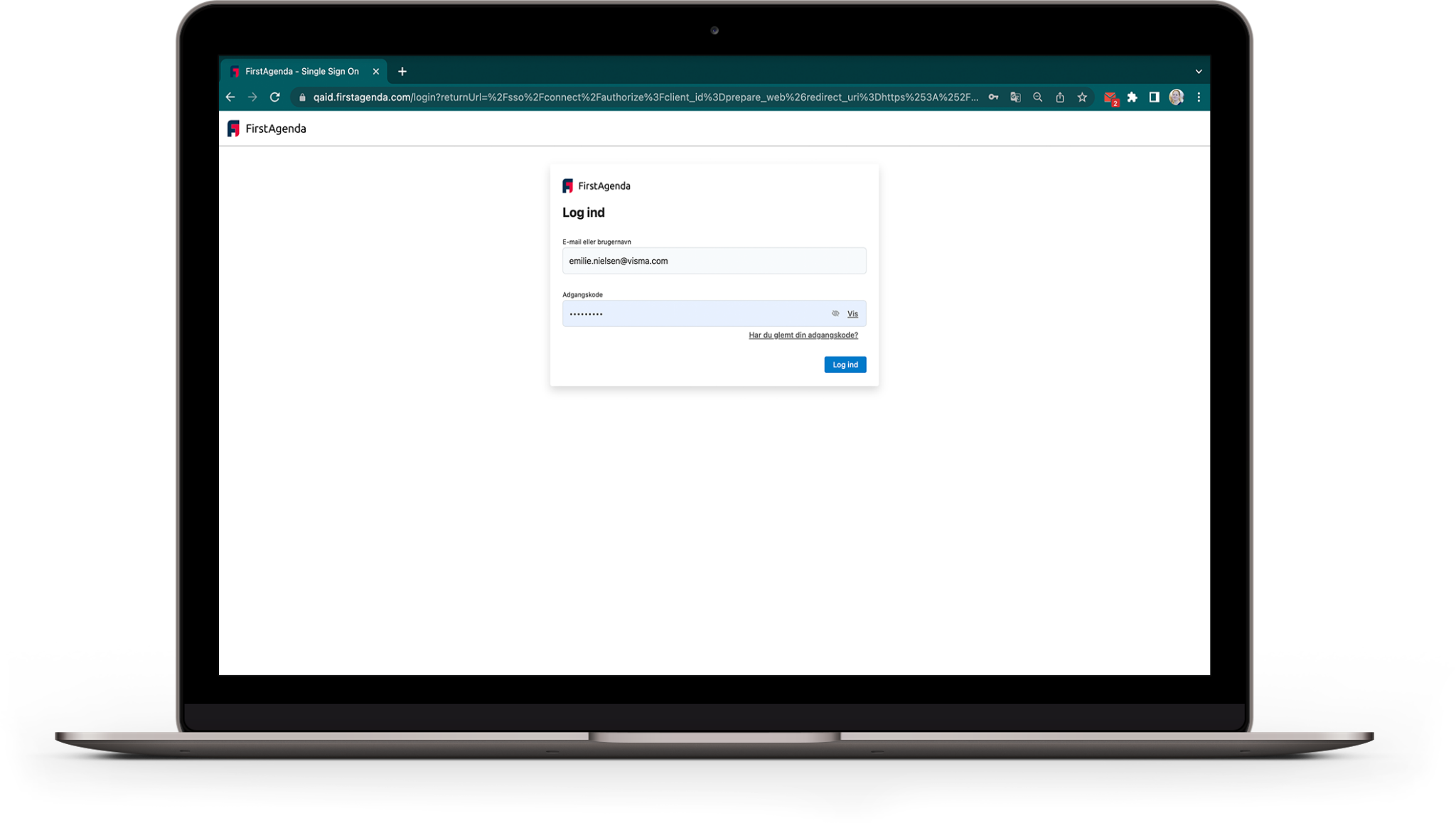 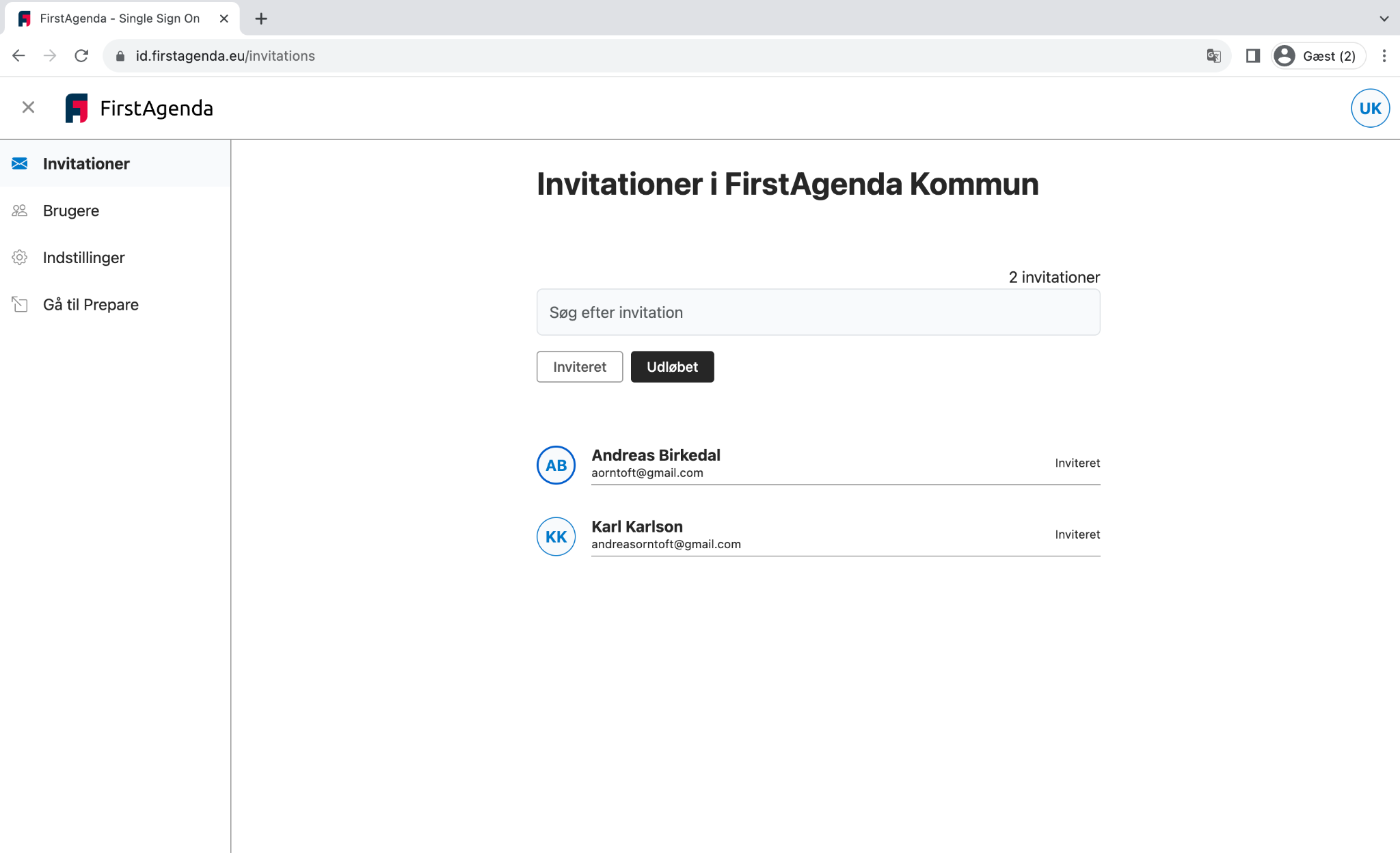 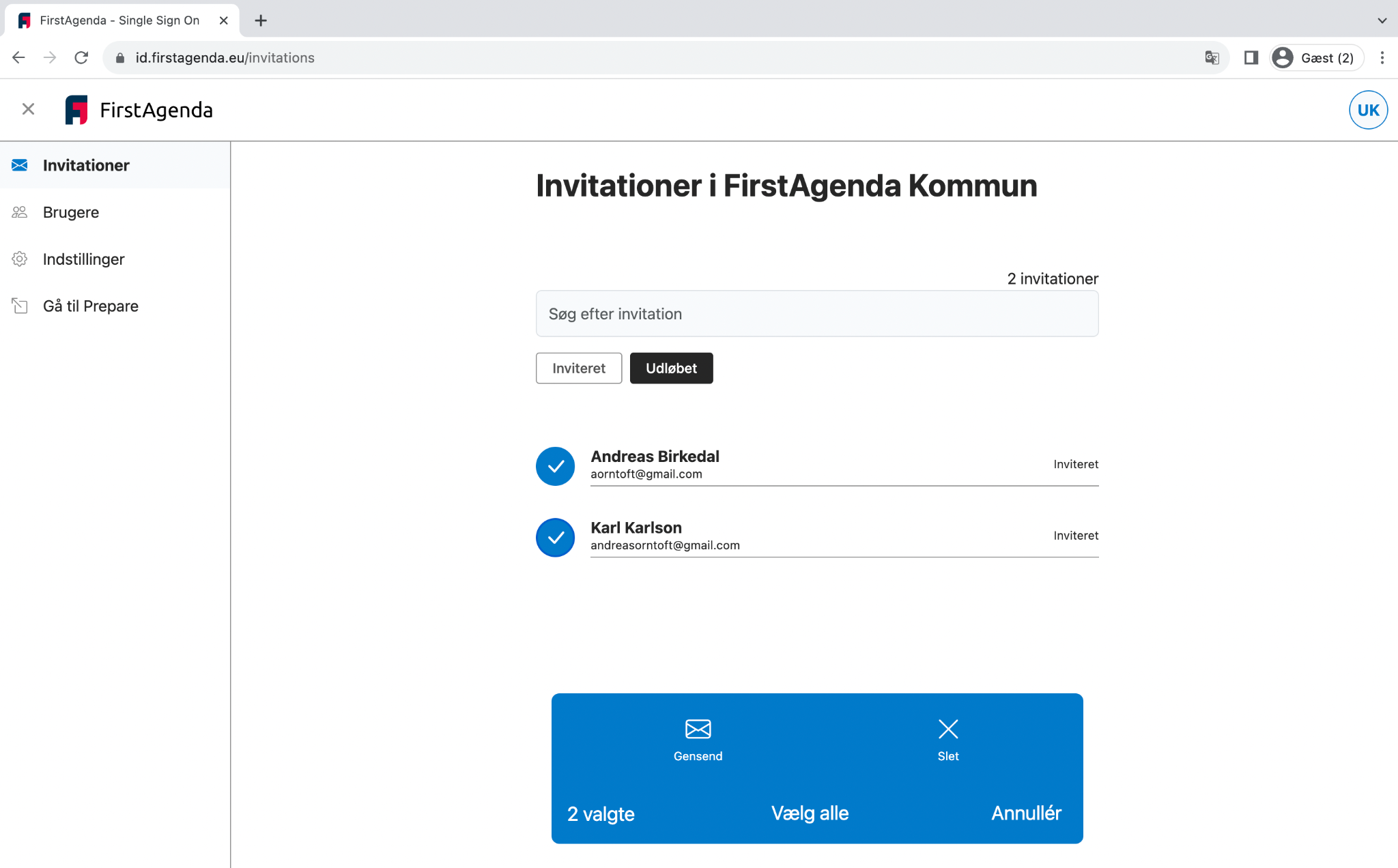 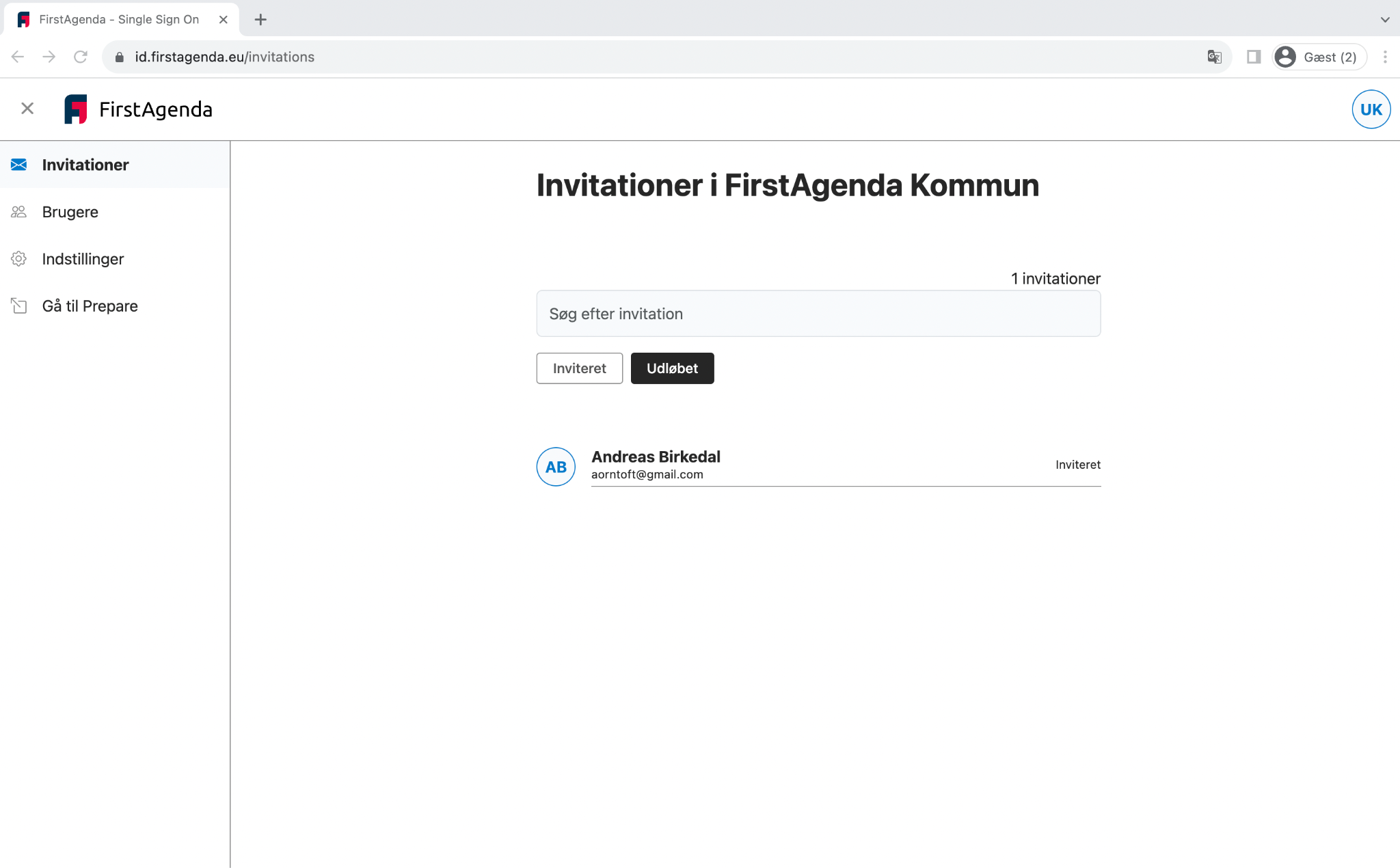 Her har du ligeledes mulighed for at markere flere brugere samtidig, hvorefter du kan gensende invitationen
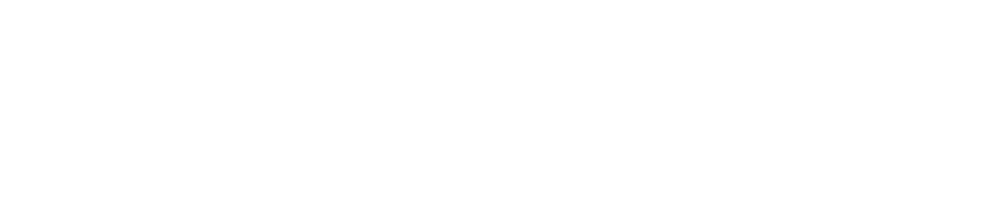 Set fra et brugerperspektiv
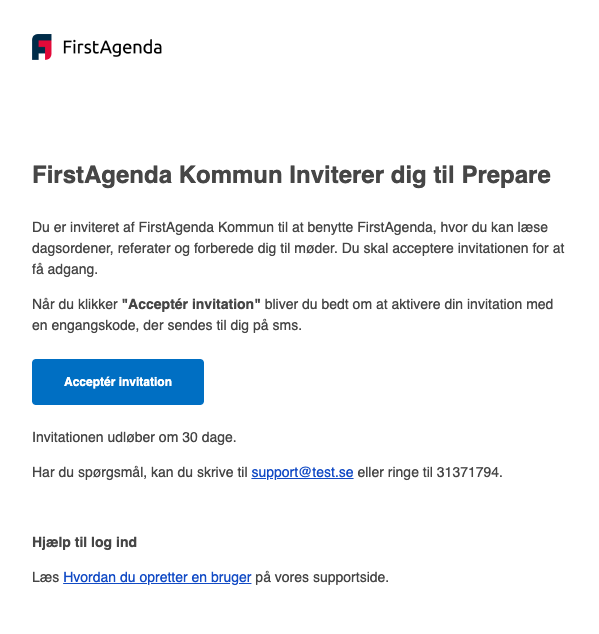 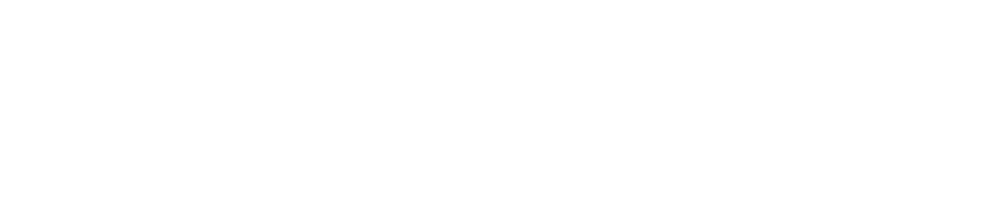 Set fra et brugerspektiv
Mail-invitation
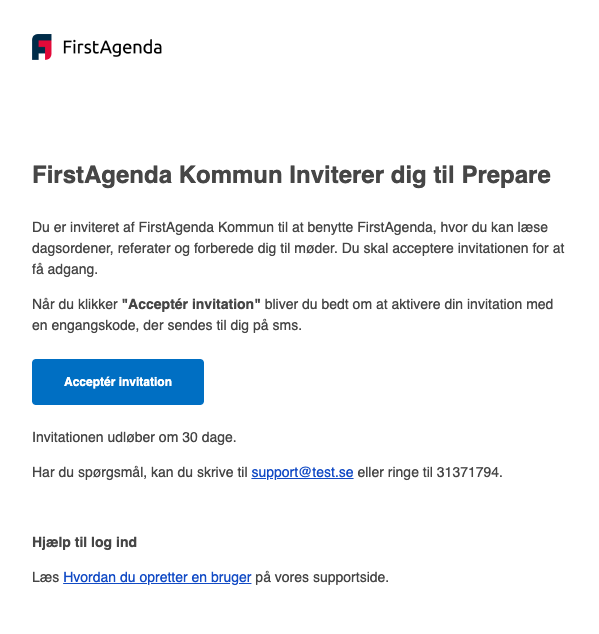 Brugeren vil få tilsendt en mail med invitation til den organisation, brugeren er blevet inviteret ind i
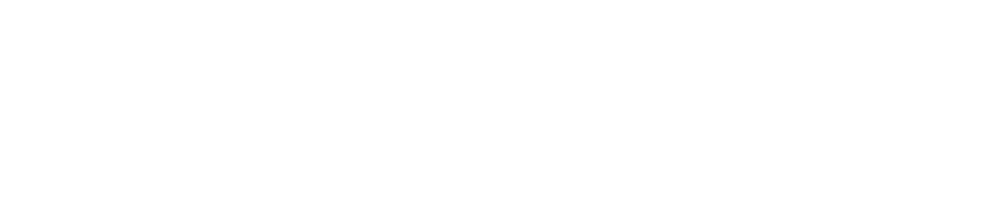 Selve oprettelsesprocessen
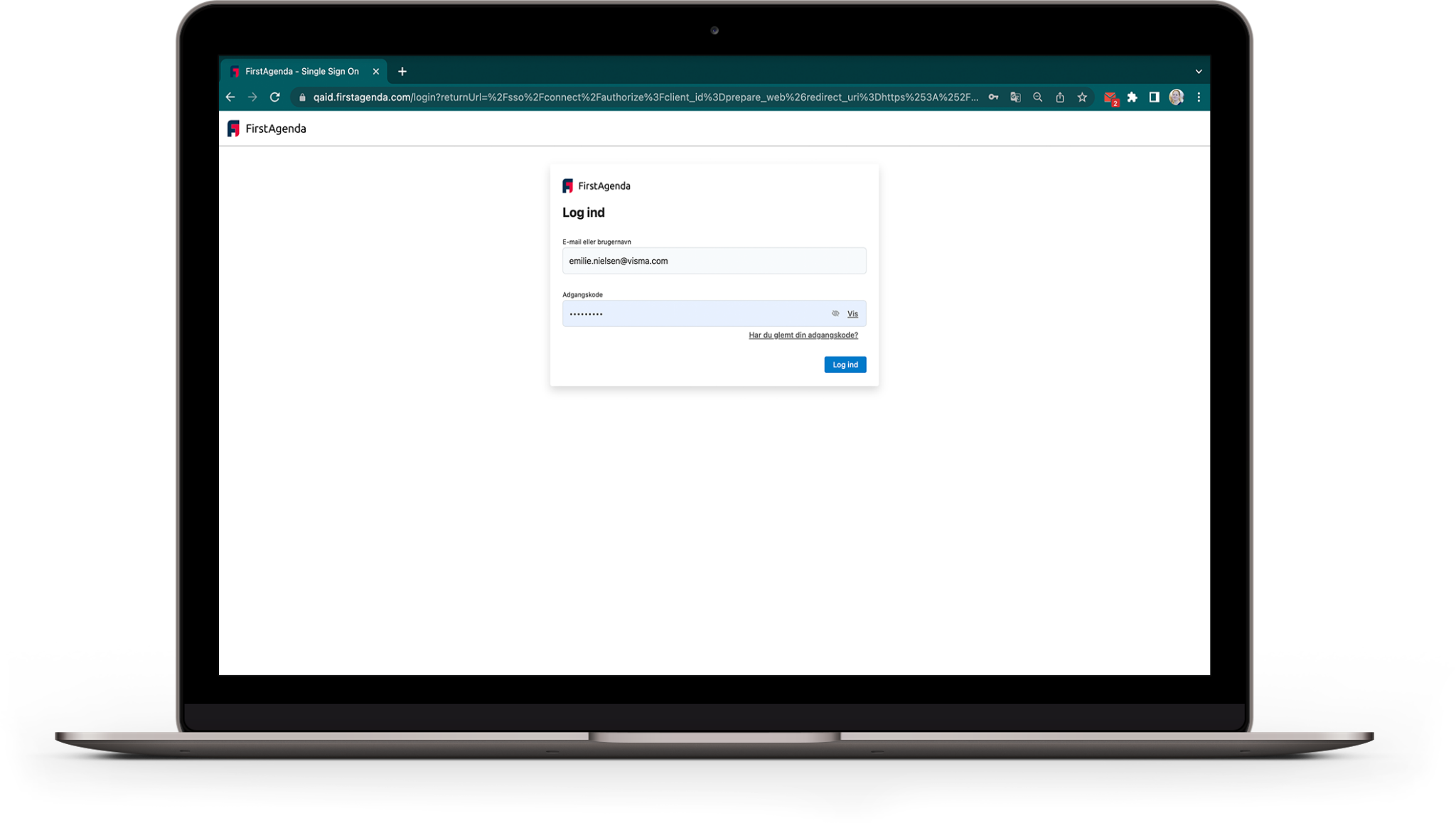 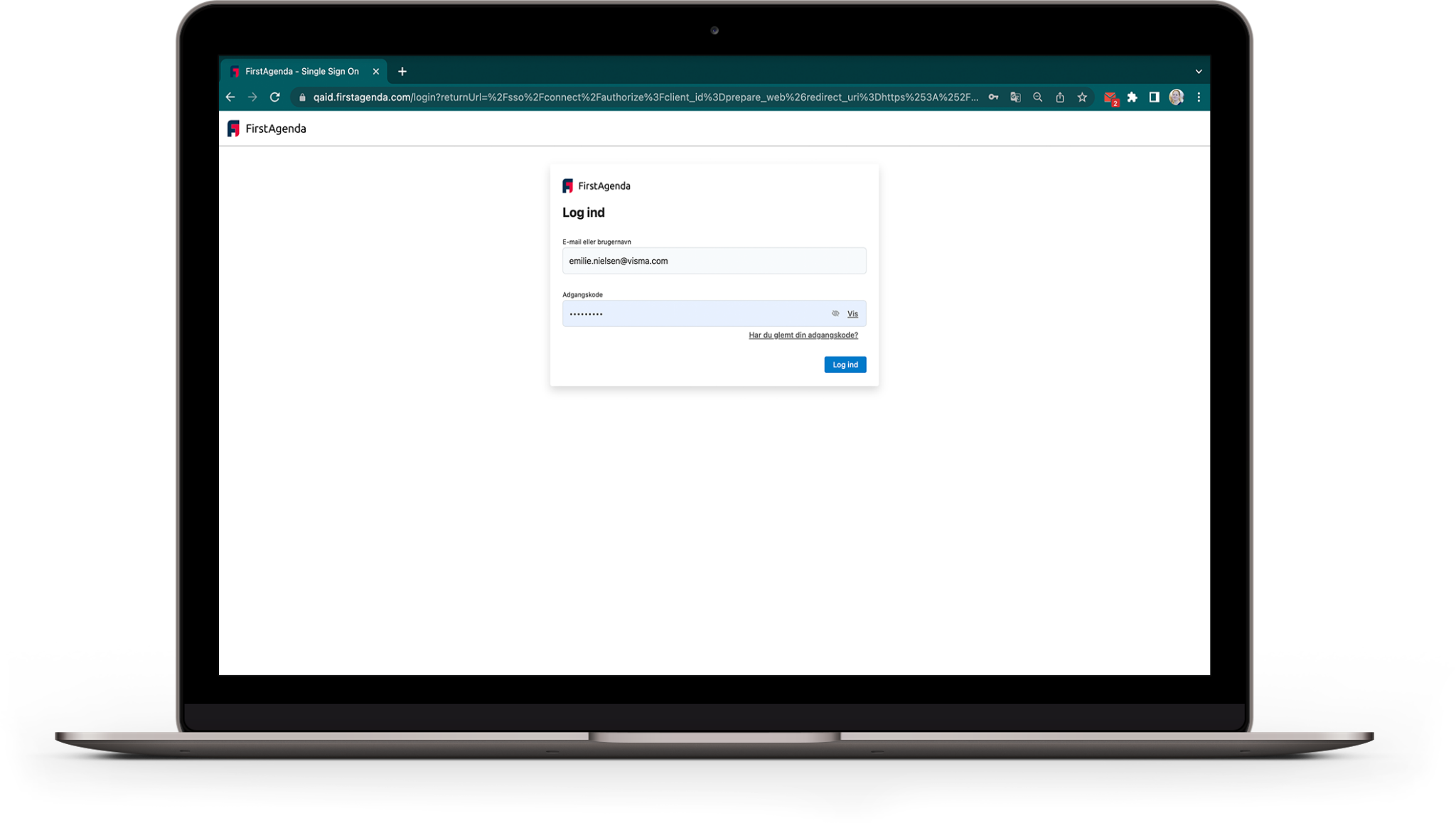 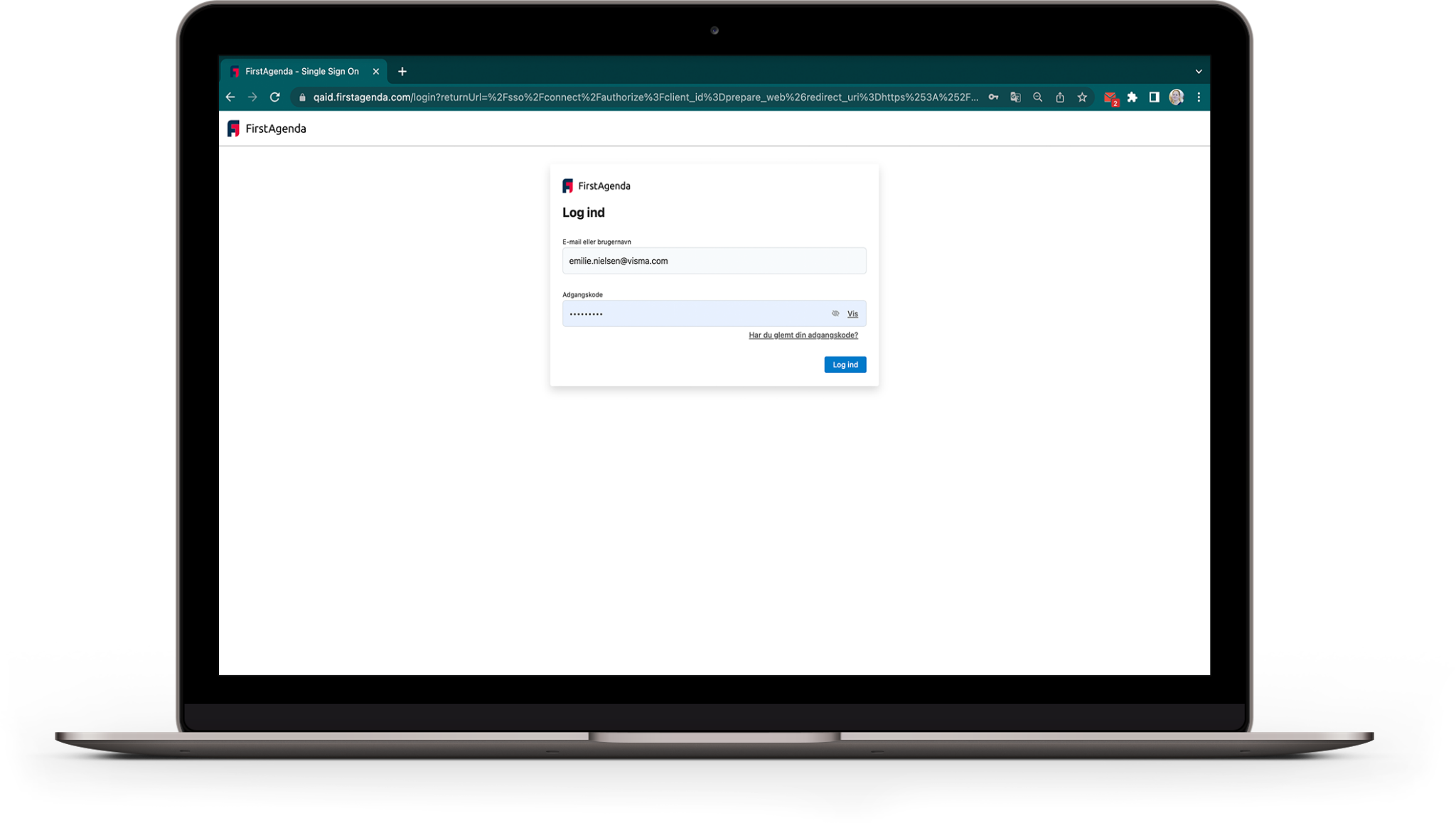 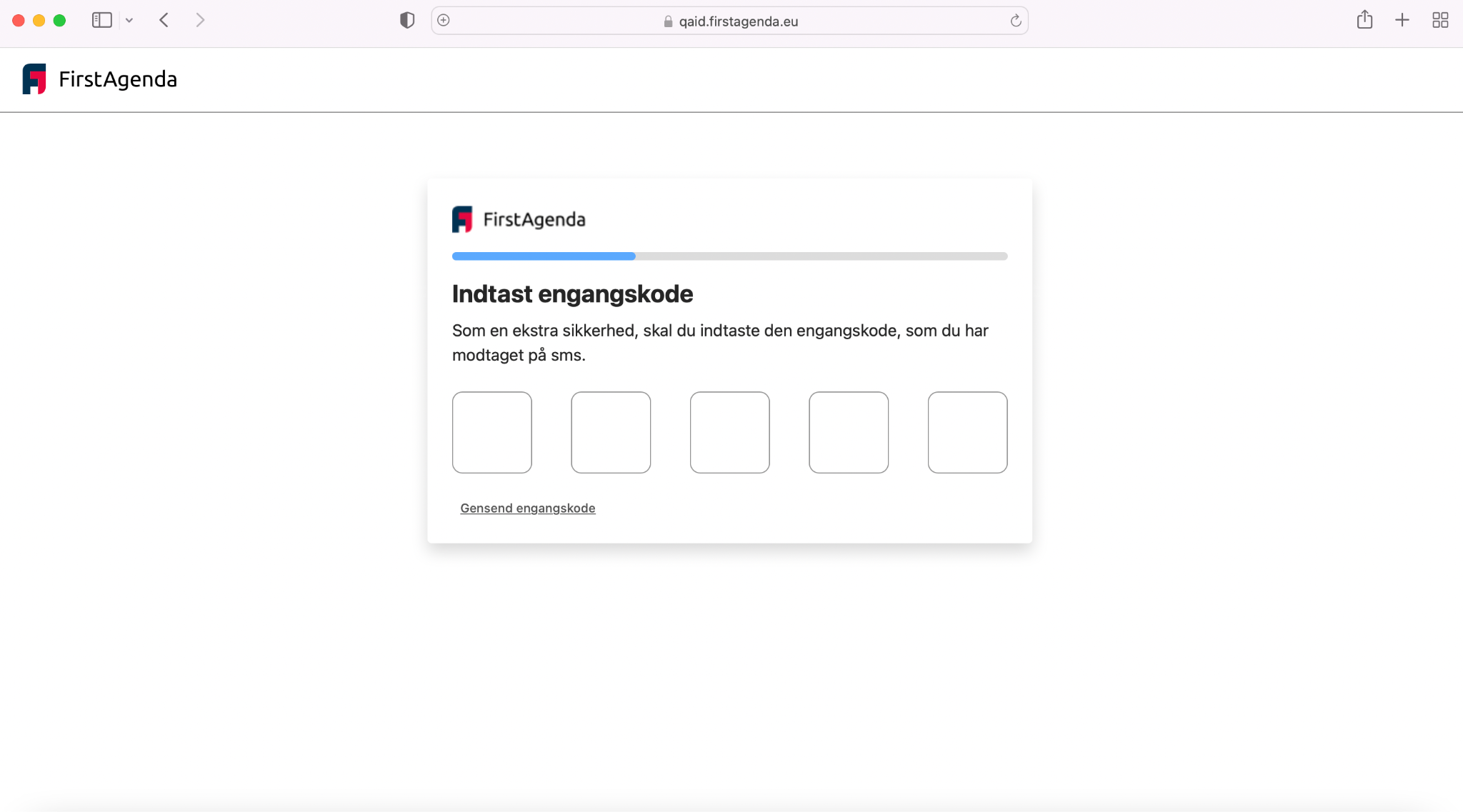 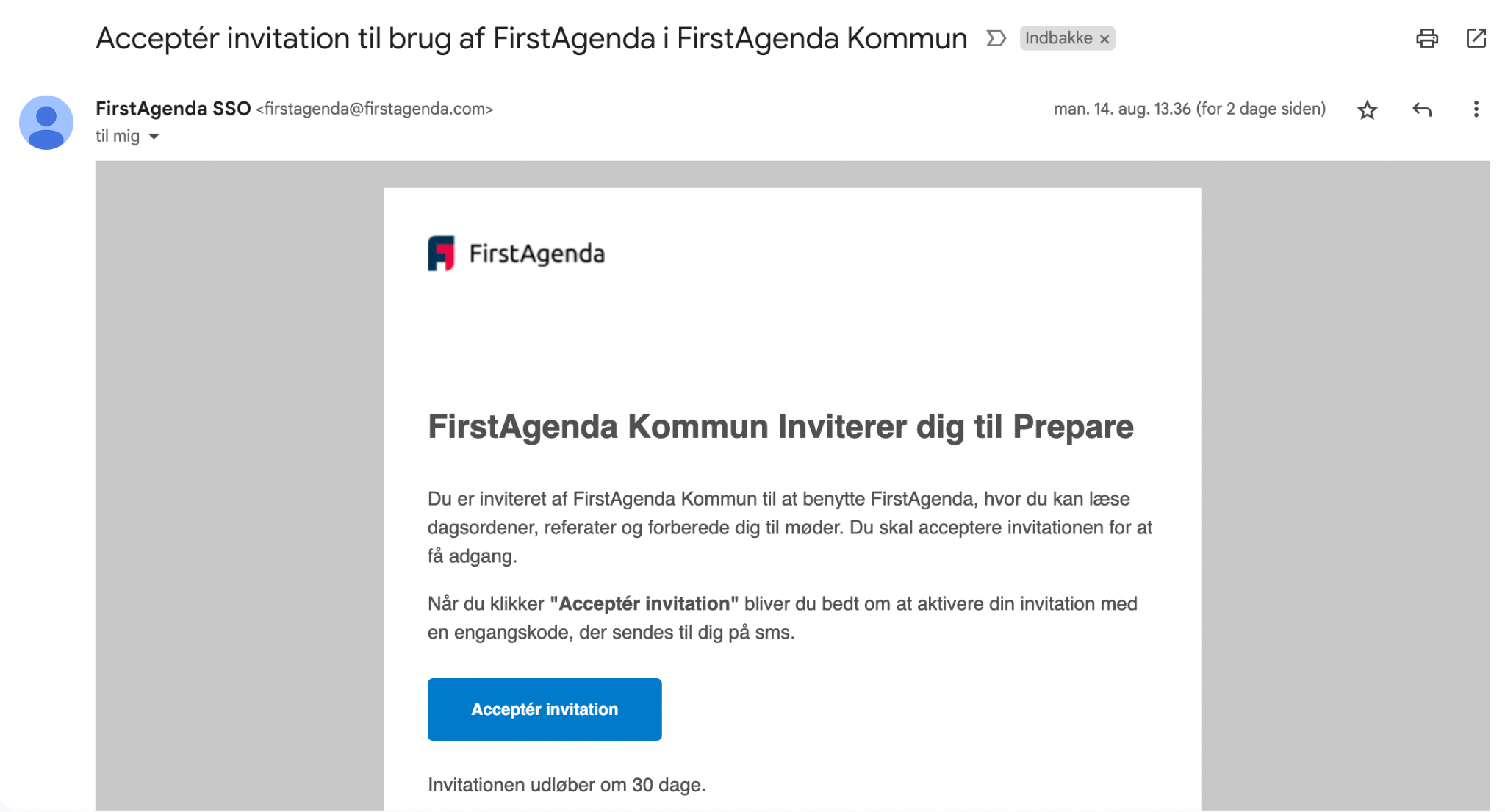 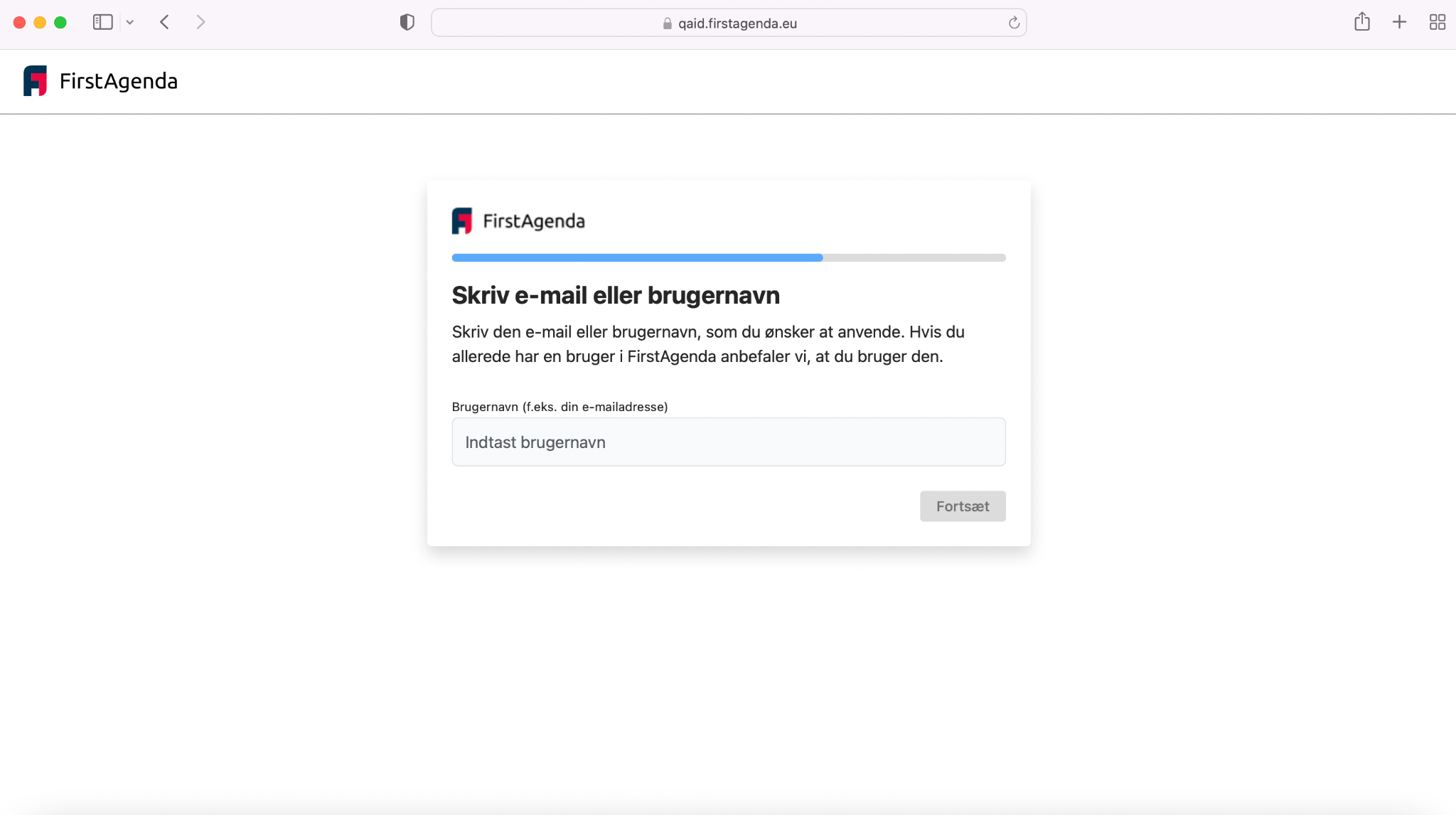 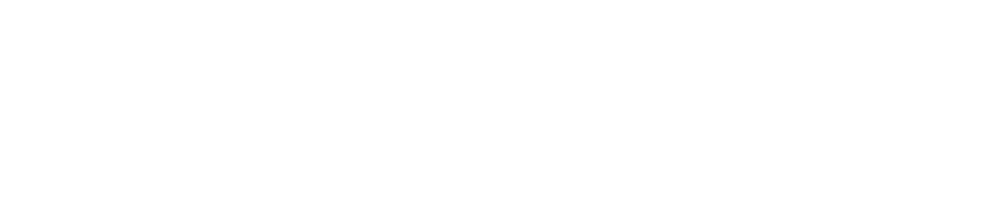 Nyt oprettelsesflow
Helt ny bruger
Er bruger i forvejen
Har brugeren ikke en bruger i forvejen, skal brugeren først og fremmest oprettes
Har brugeren en bruger i forvejen, men er ikke logget ind, vil brugeren blive bedt om at logge ind
Har brugeren en bruger i forvejen og er samtidig logget ind, skal brugeren blot klikke på den blå knap
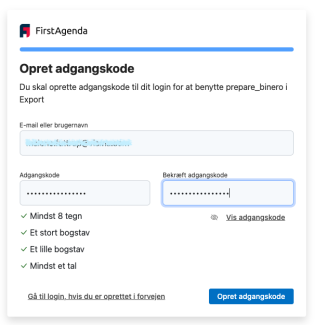 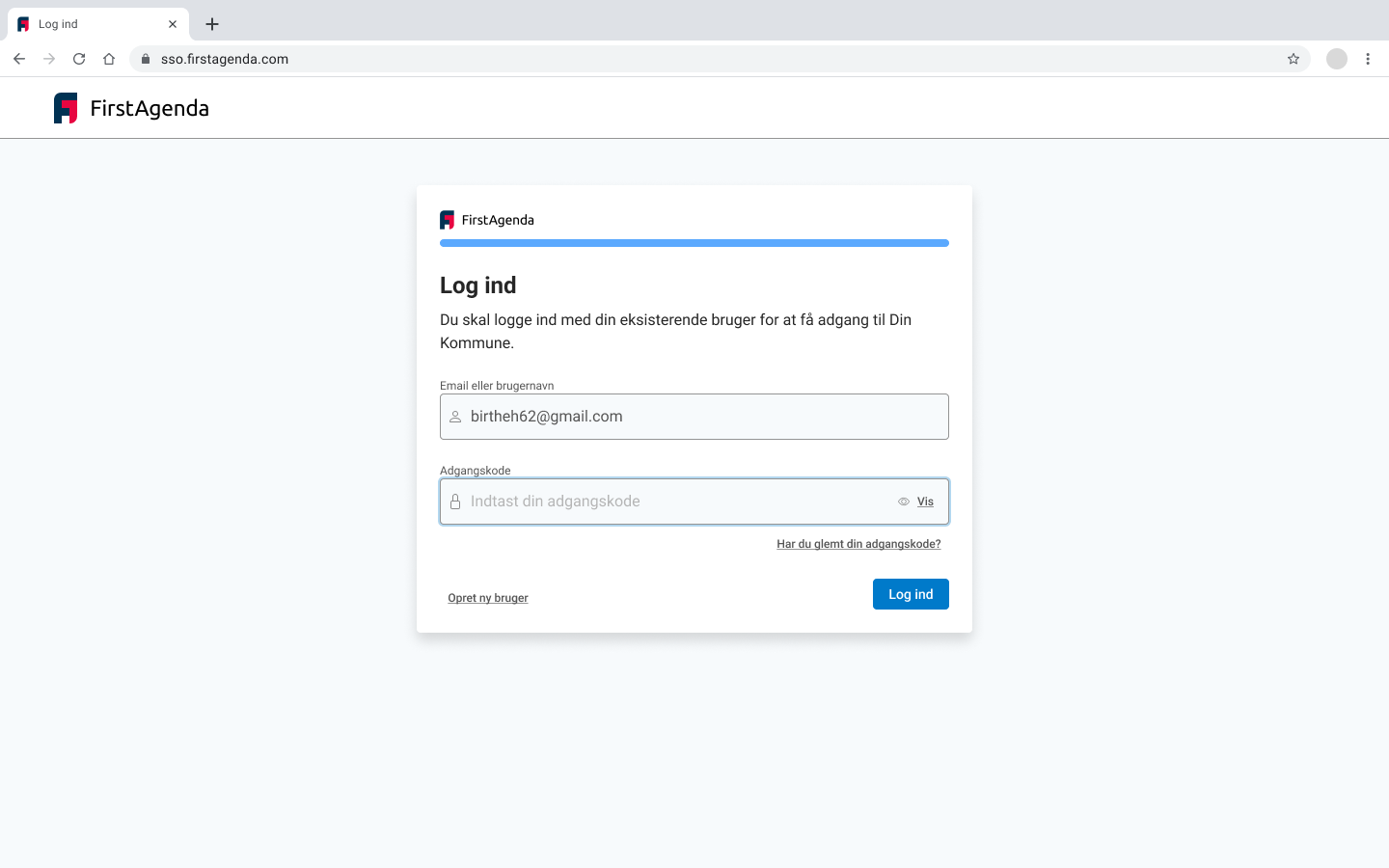 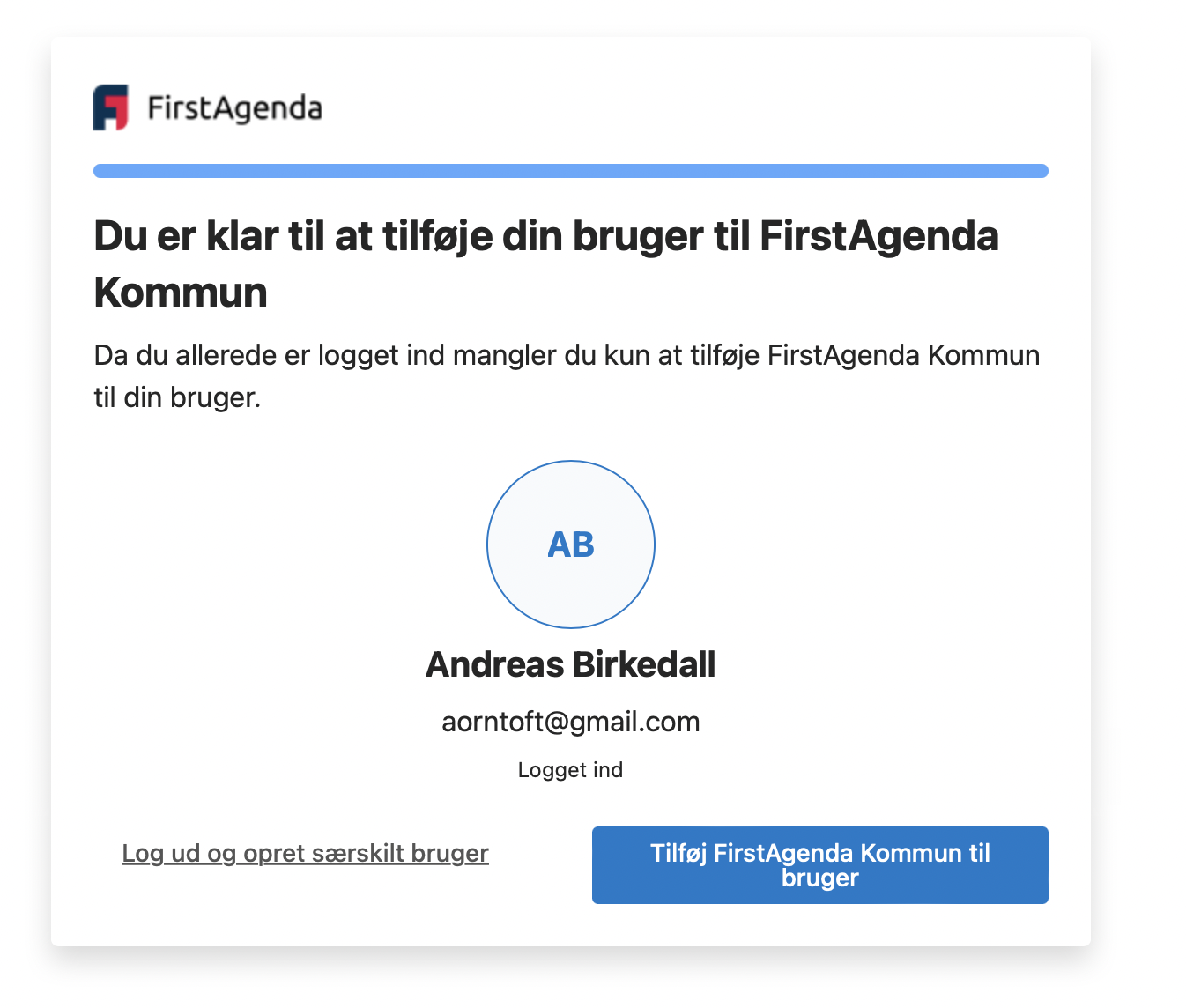 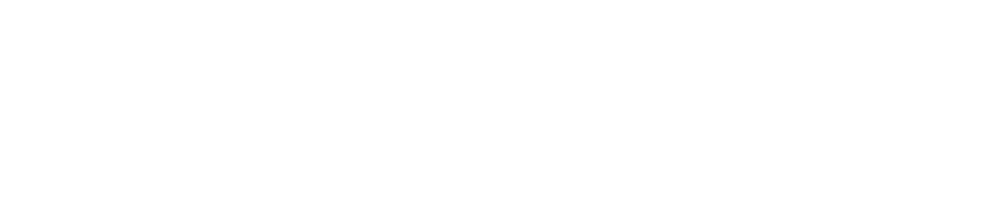 Er brugeren en AD-bruger?
Har brugeren et AD-login, kan dette AD-login kun benyttes til den specifikke AD-organisation
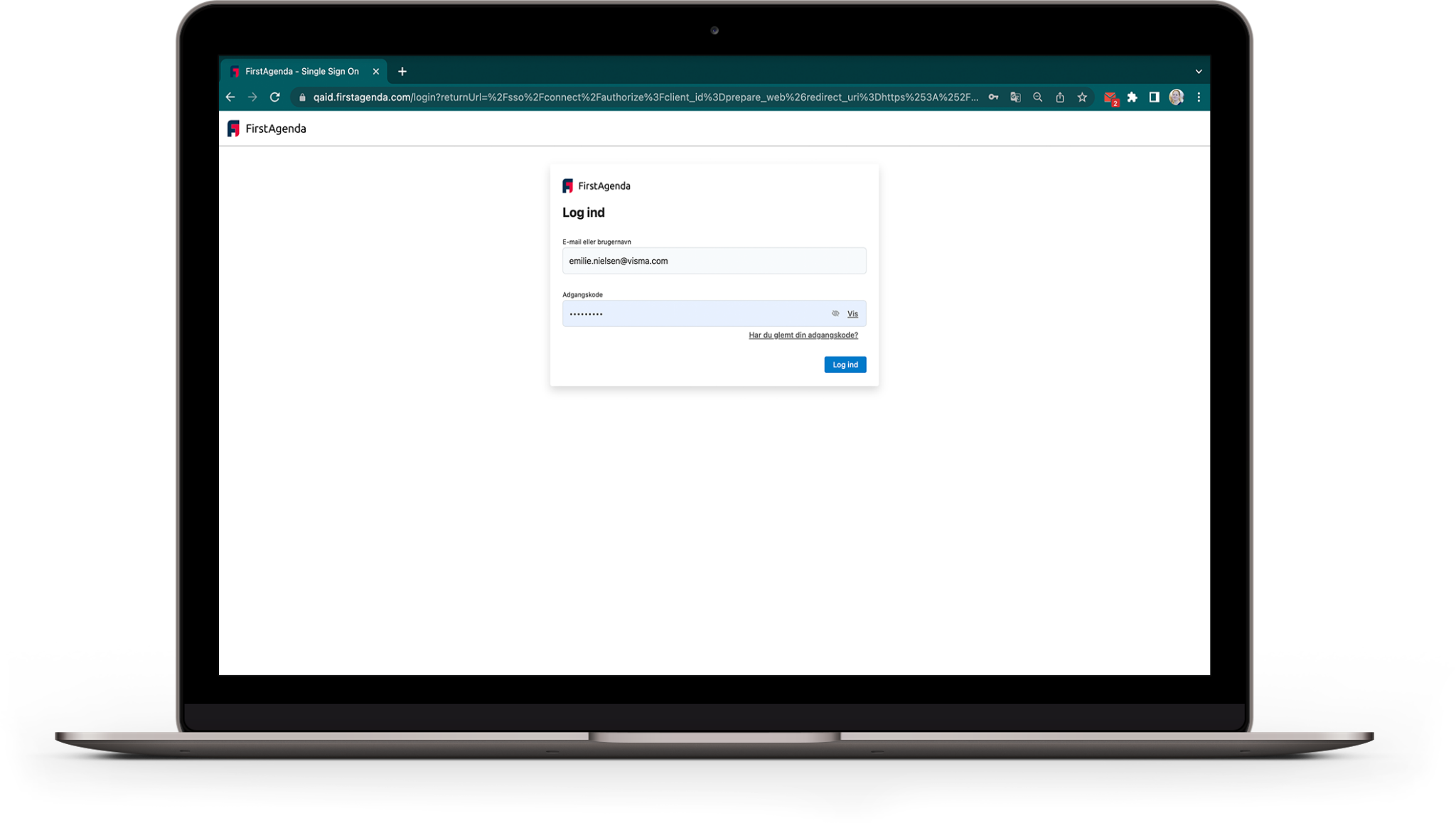 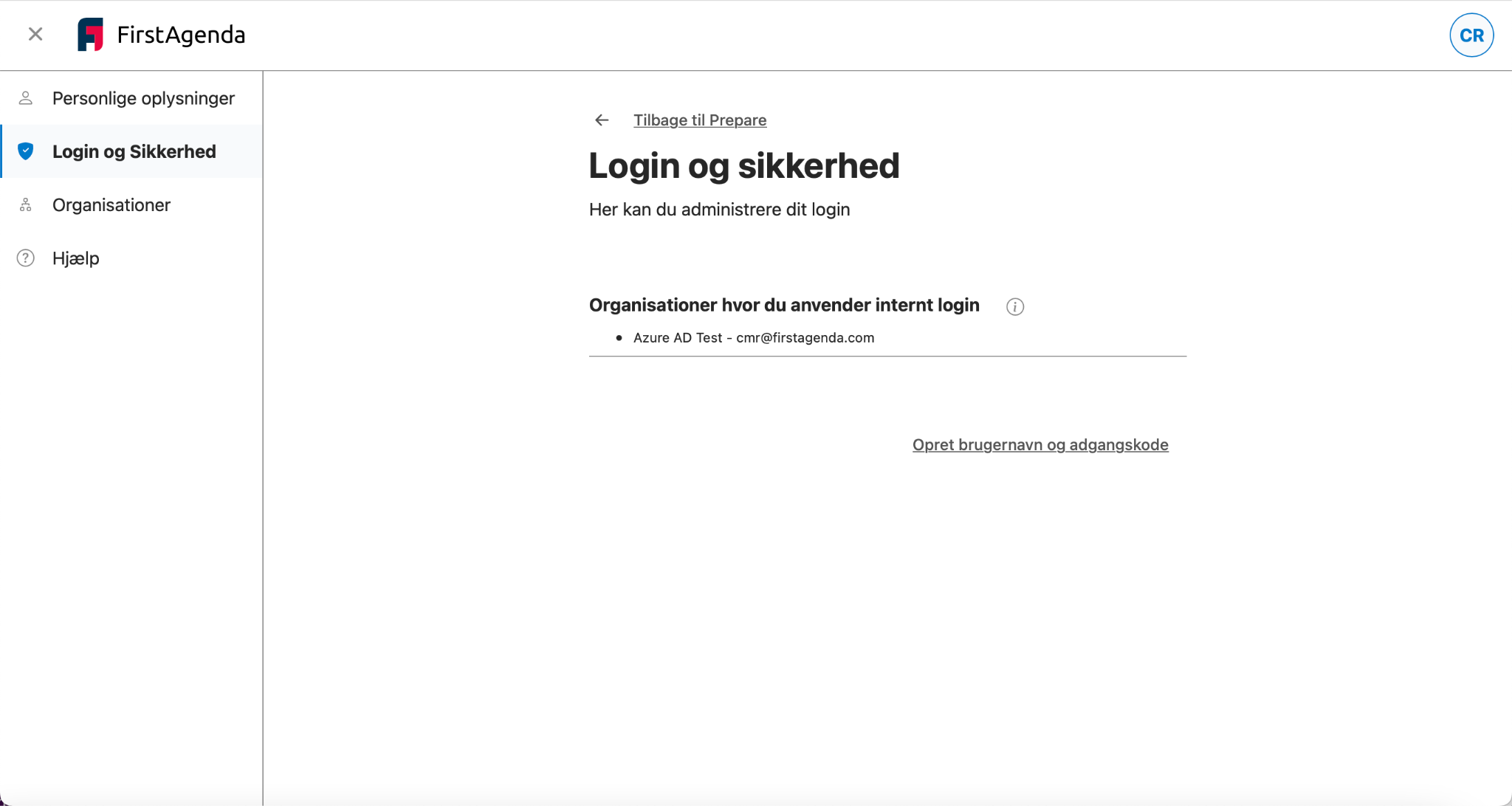 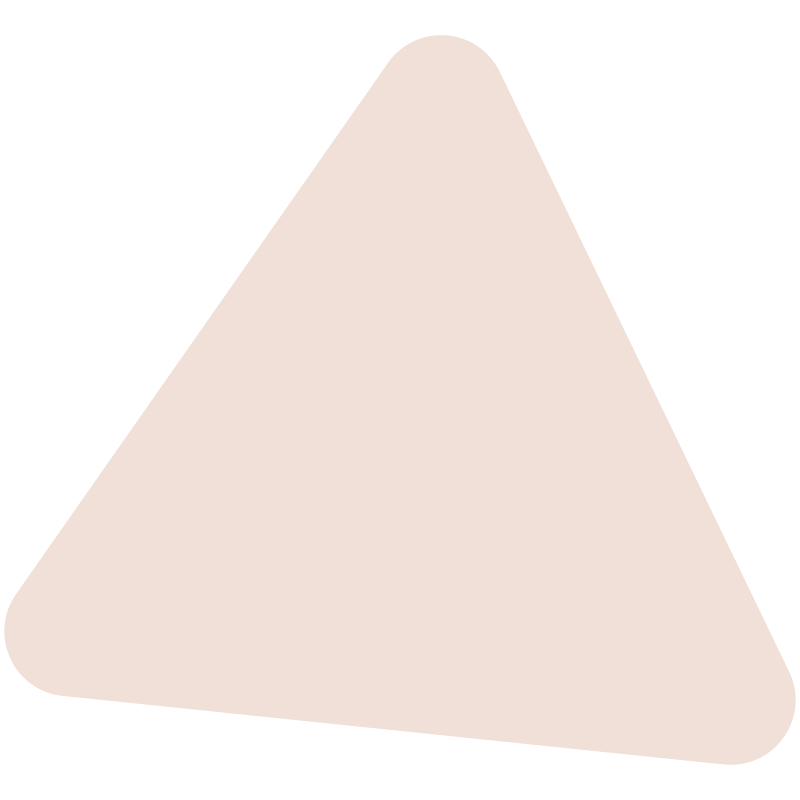 Derfor skal AD-brugeren oprette et separat brugernavn og adgangskode - dette kan gøres enten før eller under selve invitationsflowet
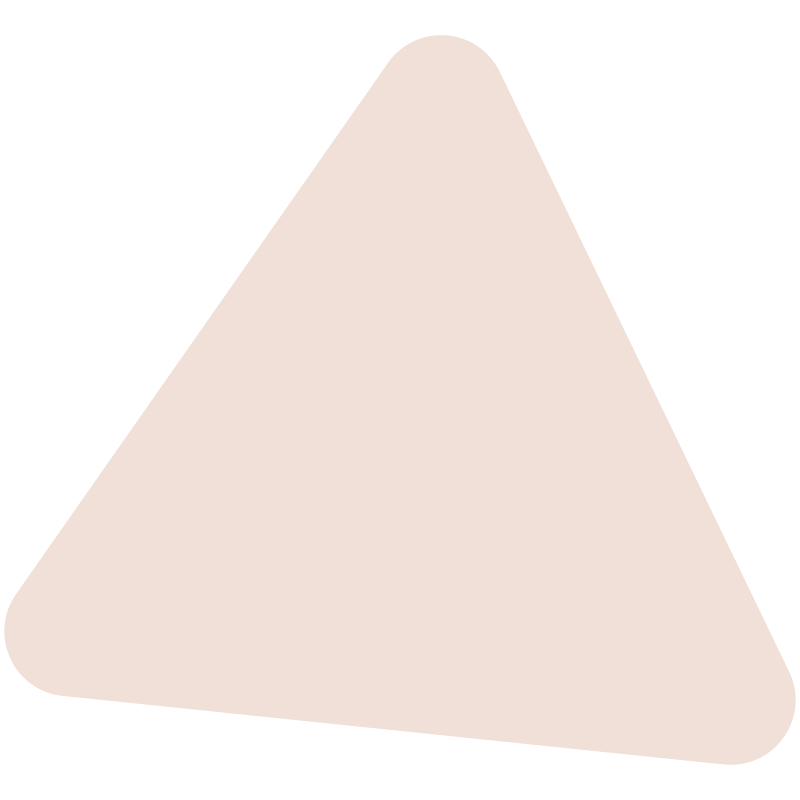 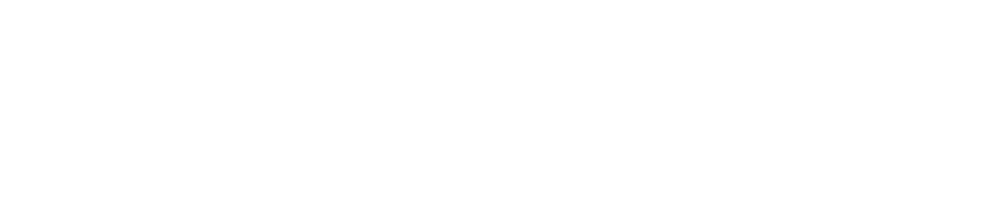 Er brugeren en AD-bruger?
Har brugeren ikke oprettet et separat brugernavn og adgangskode på forhånd, skal brugeren gøre dette i invitationsflowet
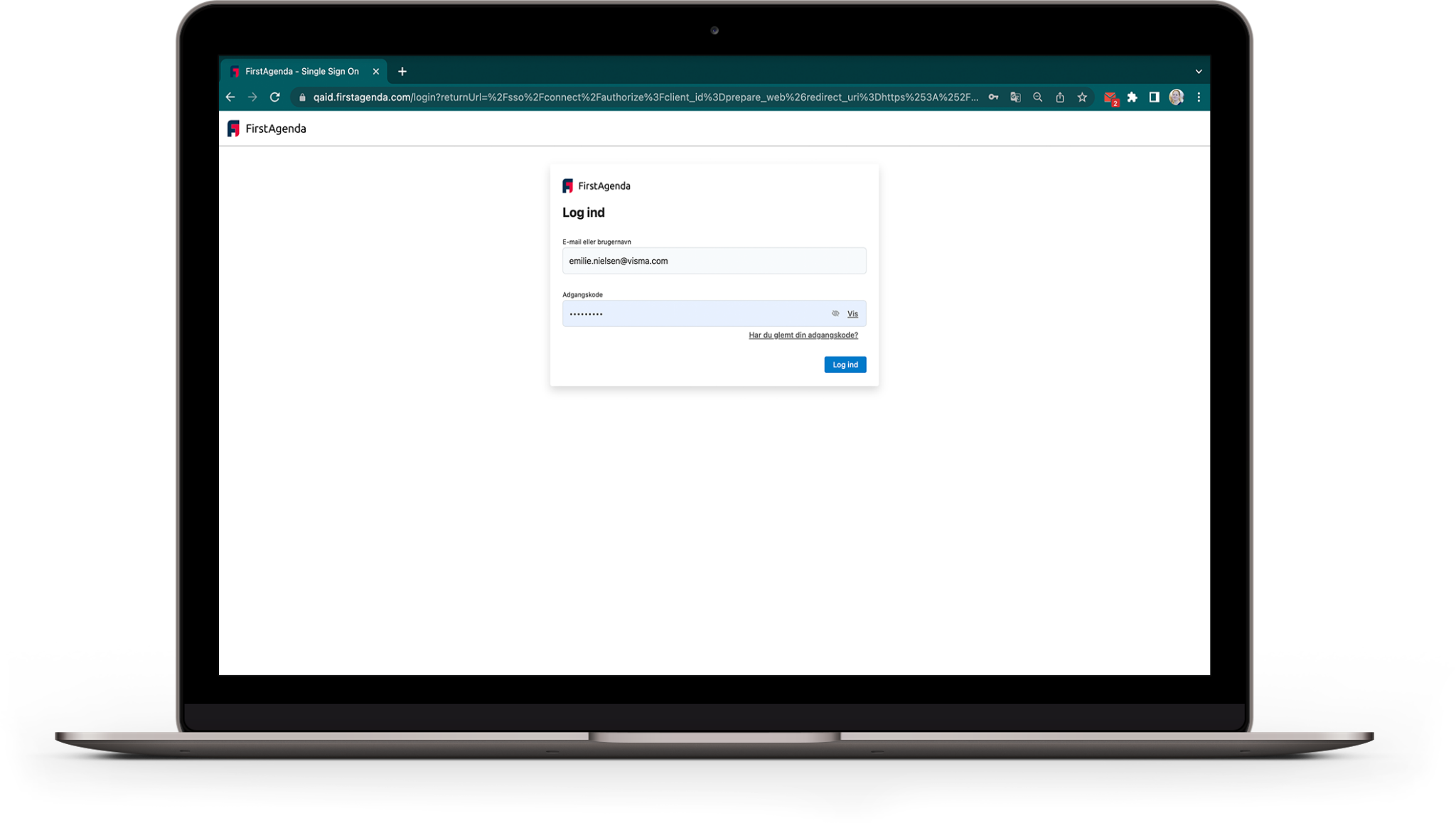 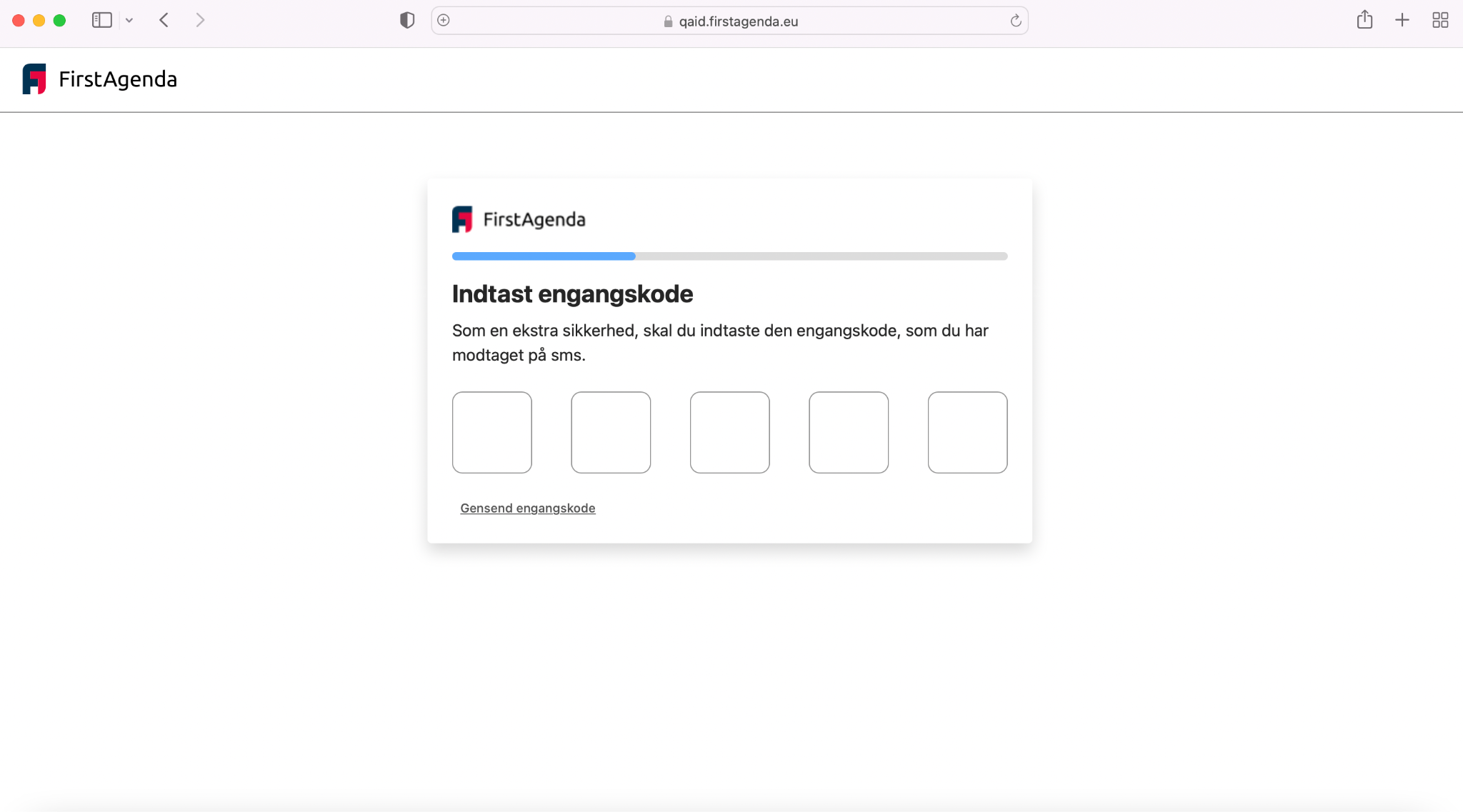 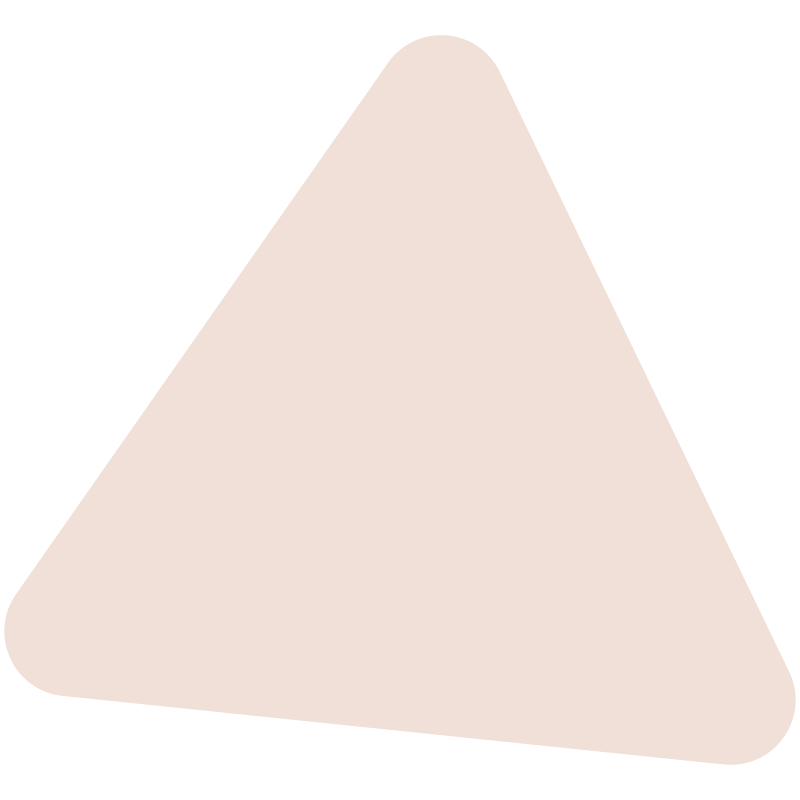 Indtast først den tilsendte SMS-engangskode
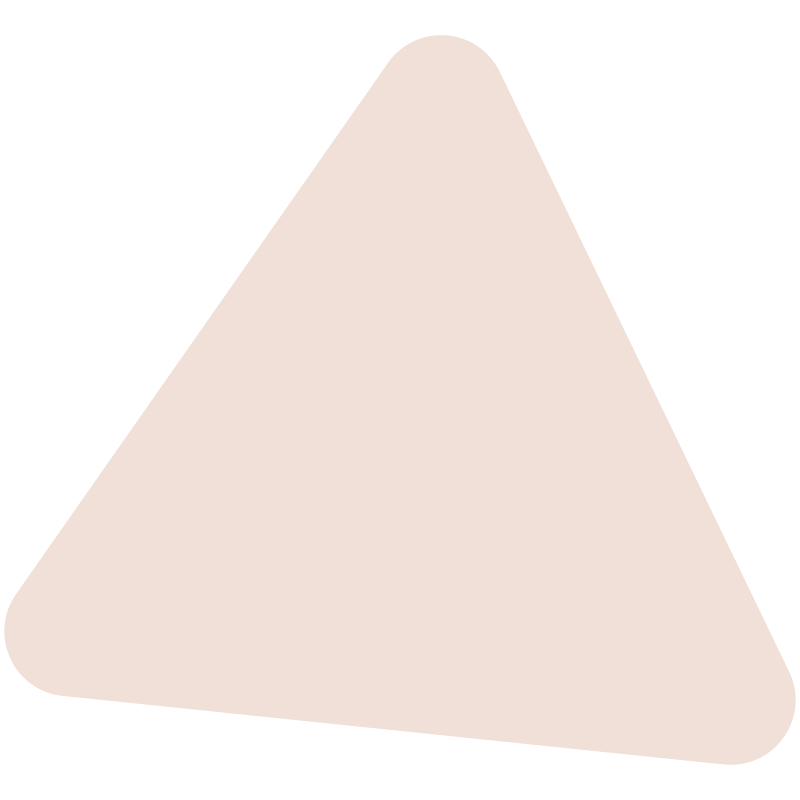 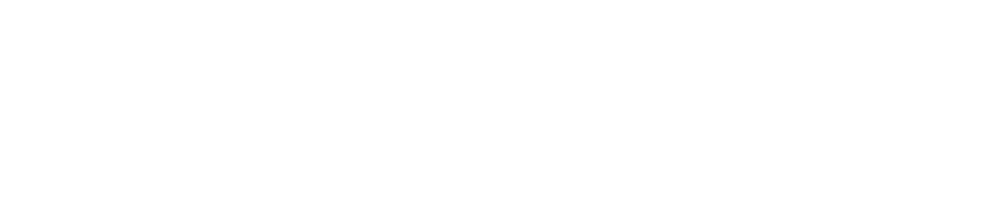 Er brugeren en AD-bruger?
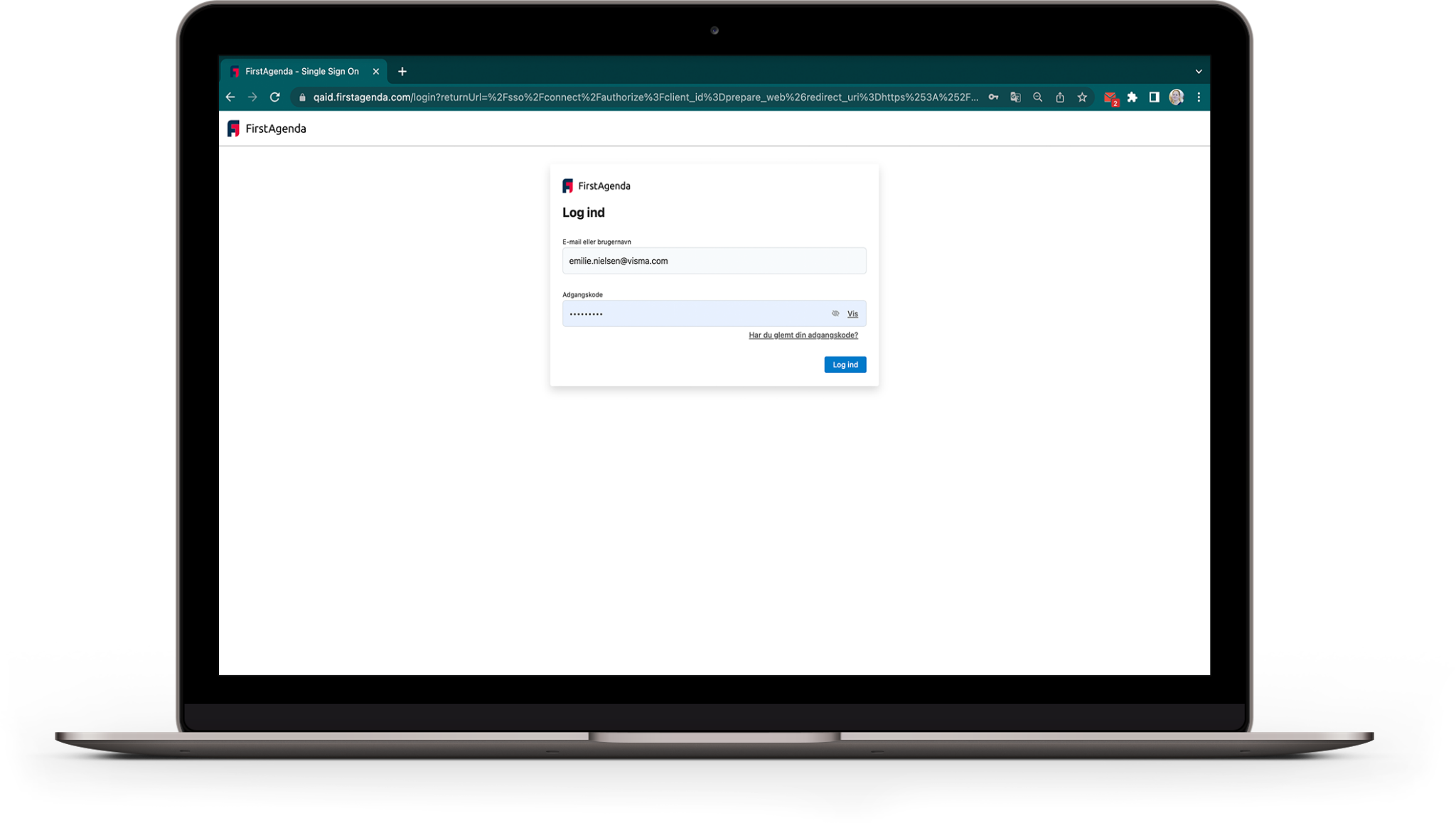 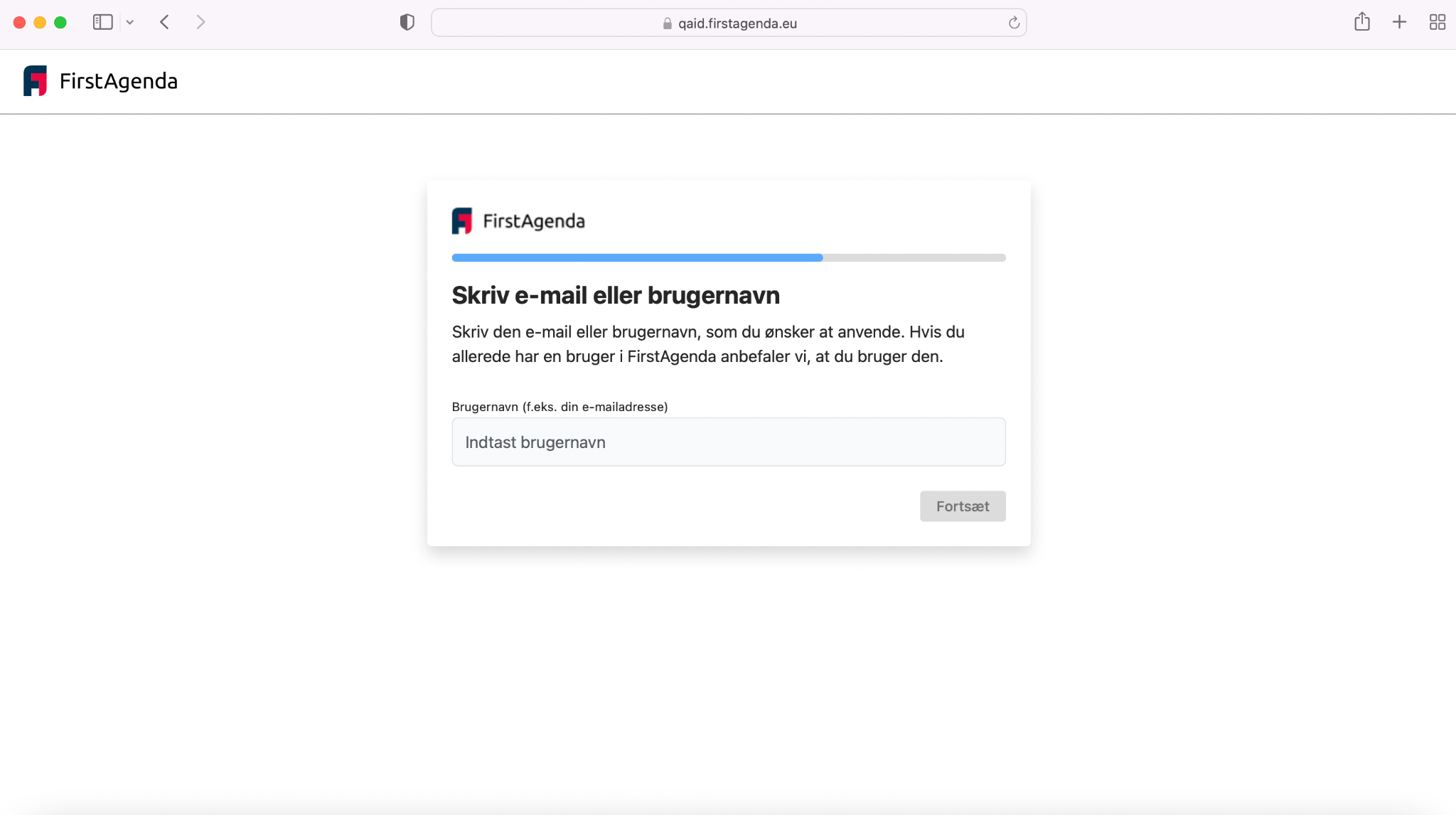 Er brugeren ikke logget ind i forvejen, skal brugeren indtaste sin AD-mail i feltet
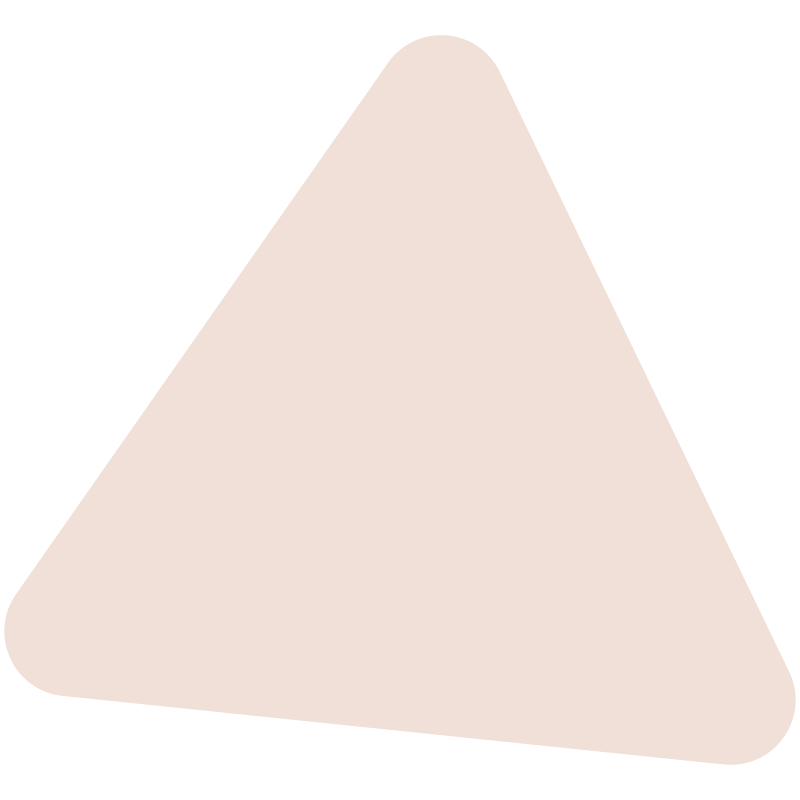 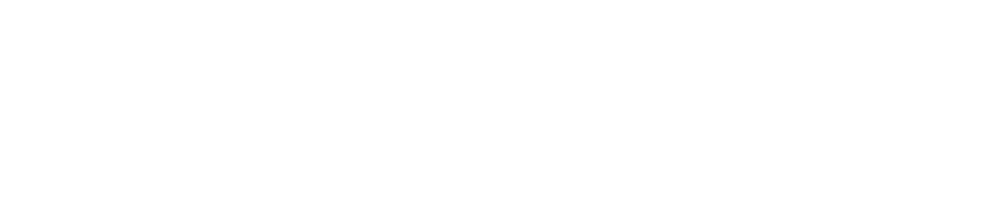 Er brugeren en AD-bruger?
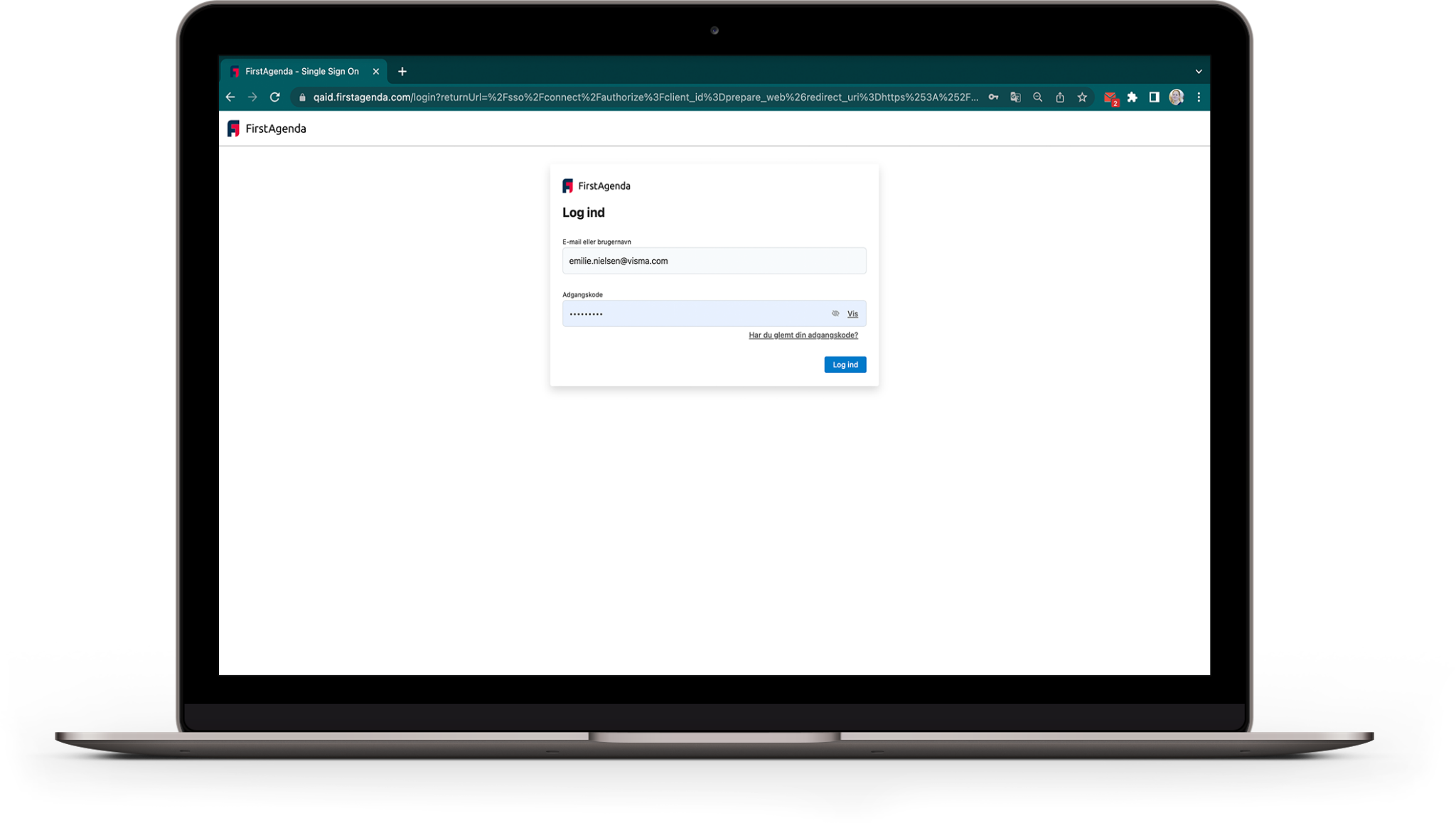 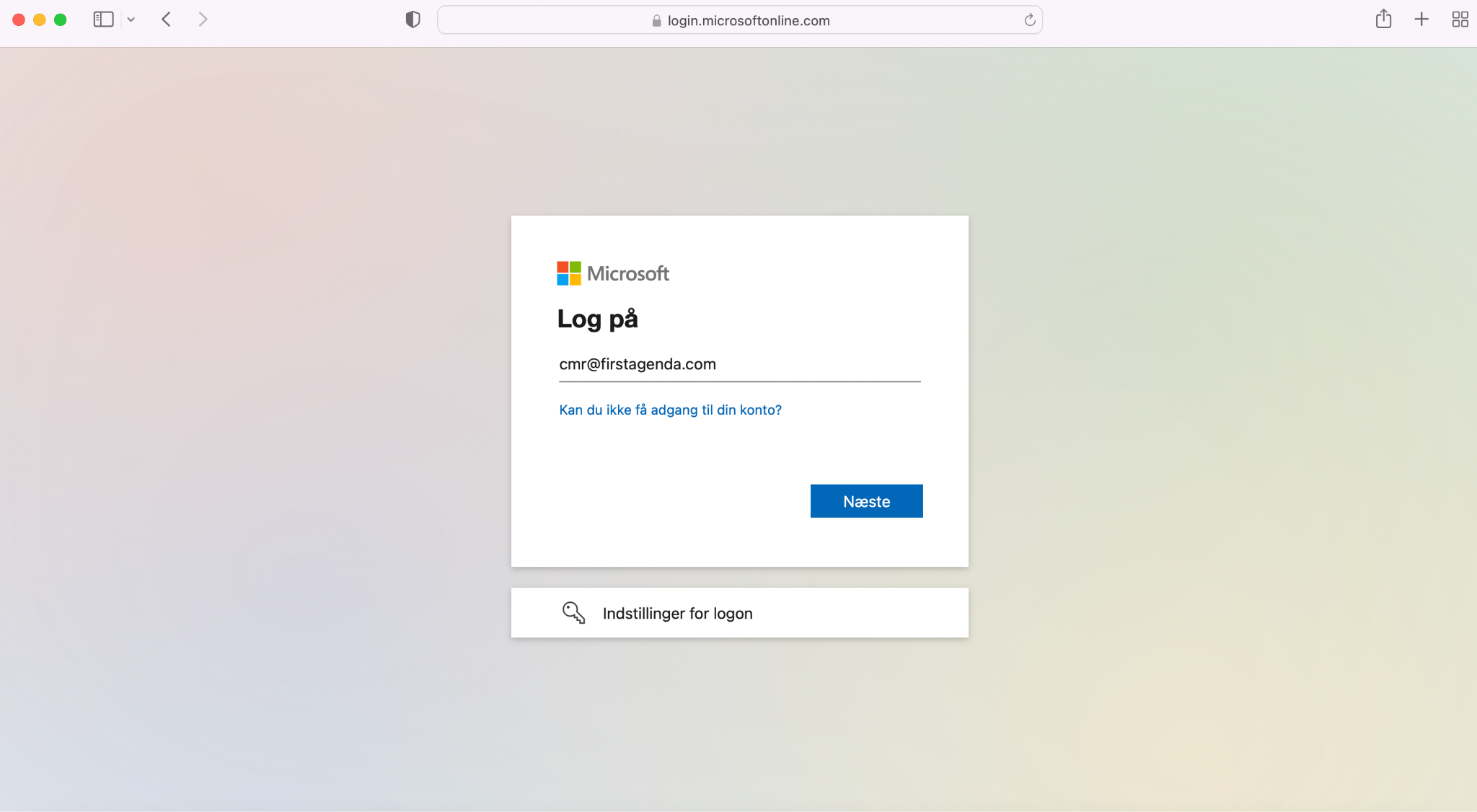 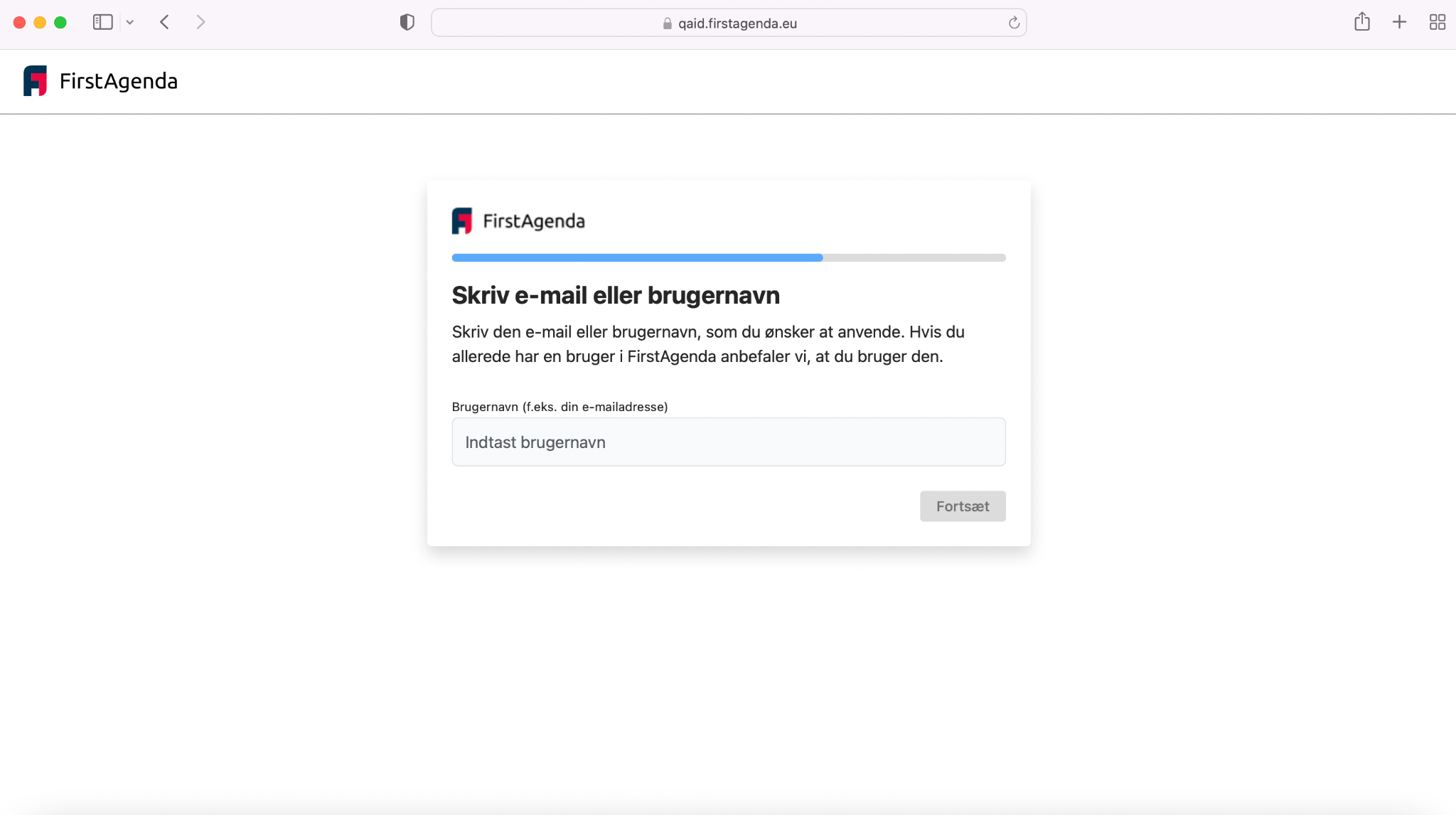 Brugeren bliver herefter ført videre til sit interne AD-loginside
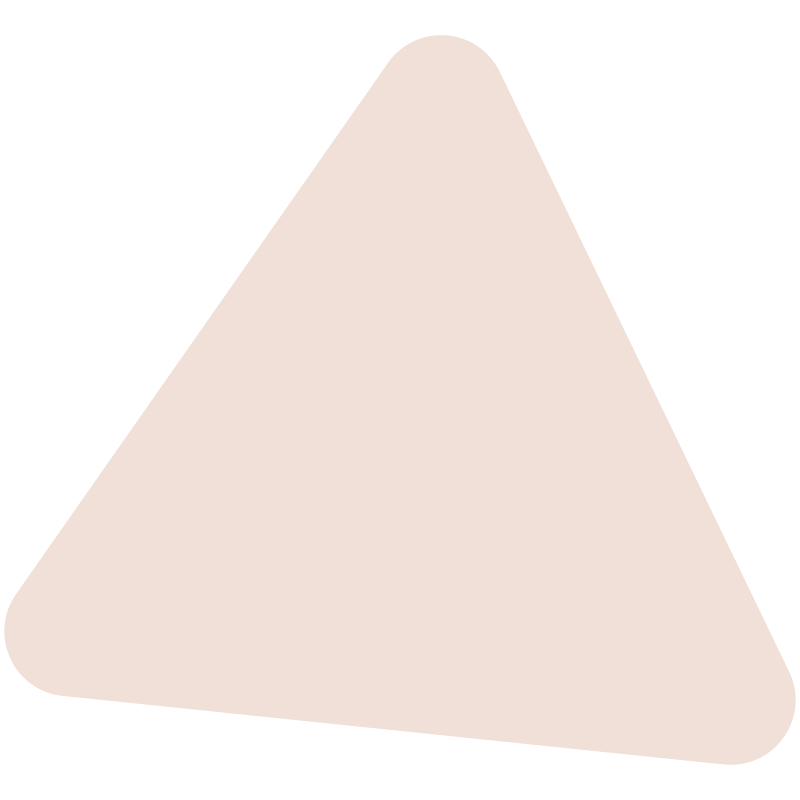 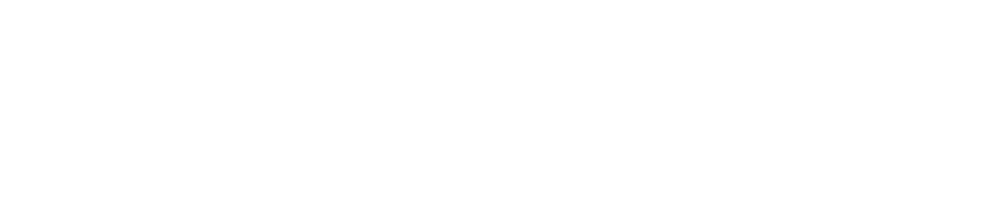 Er brugeren en AD-bruger?
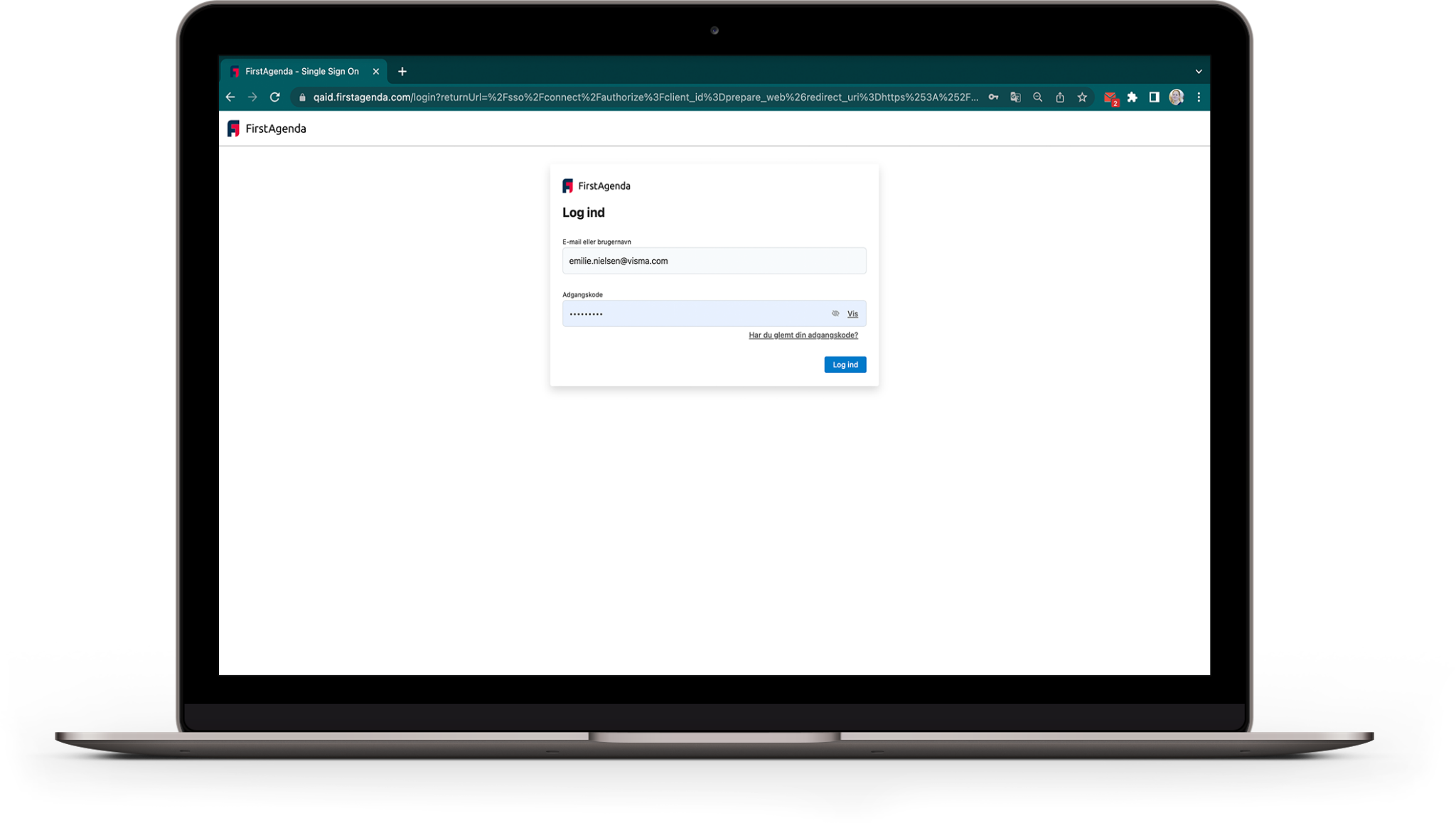 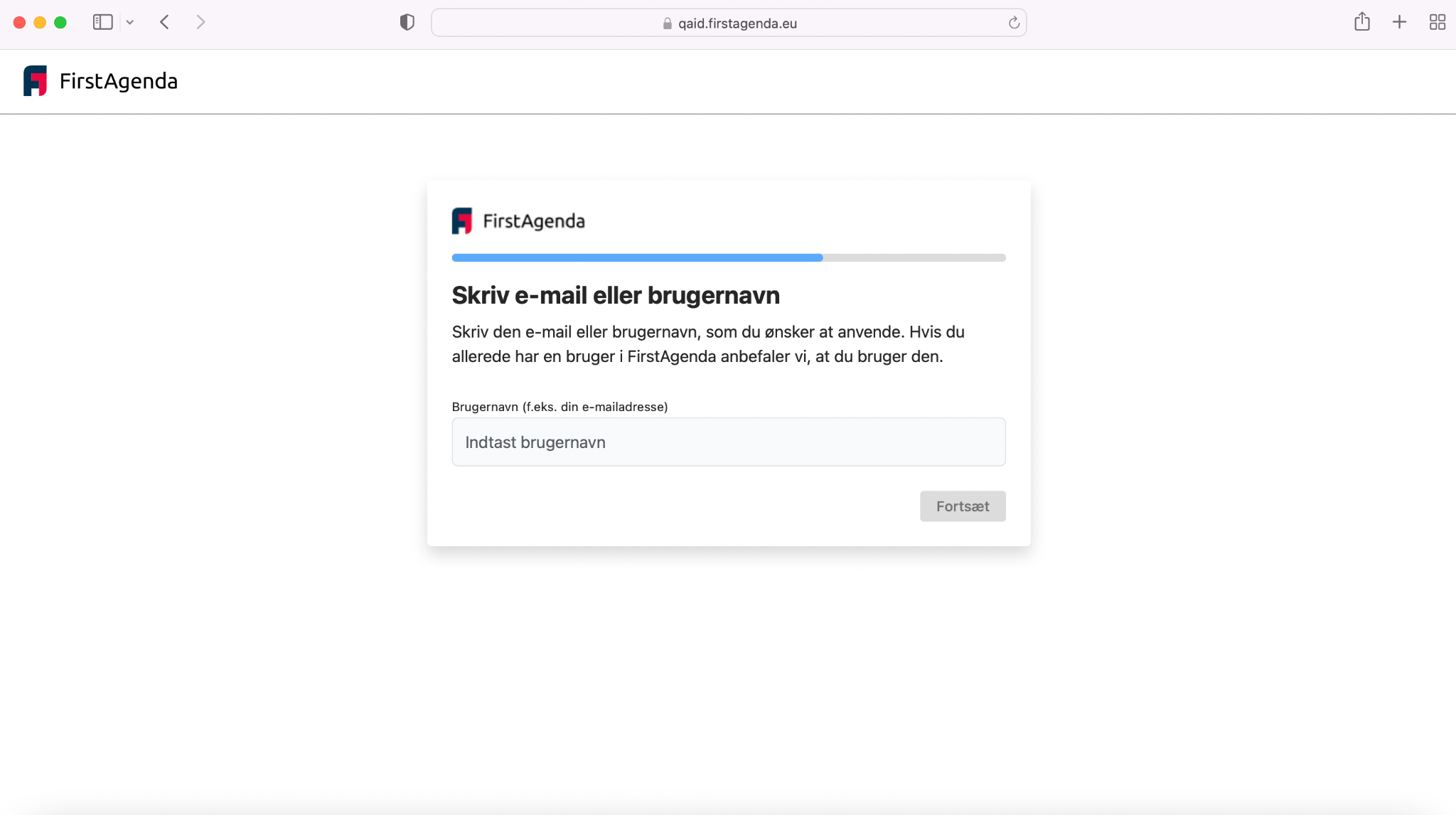 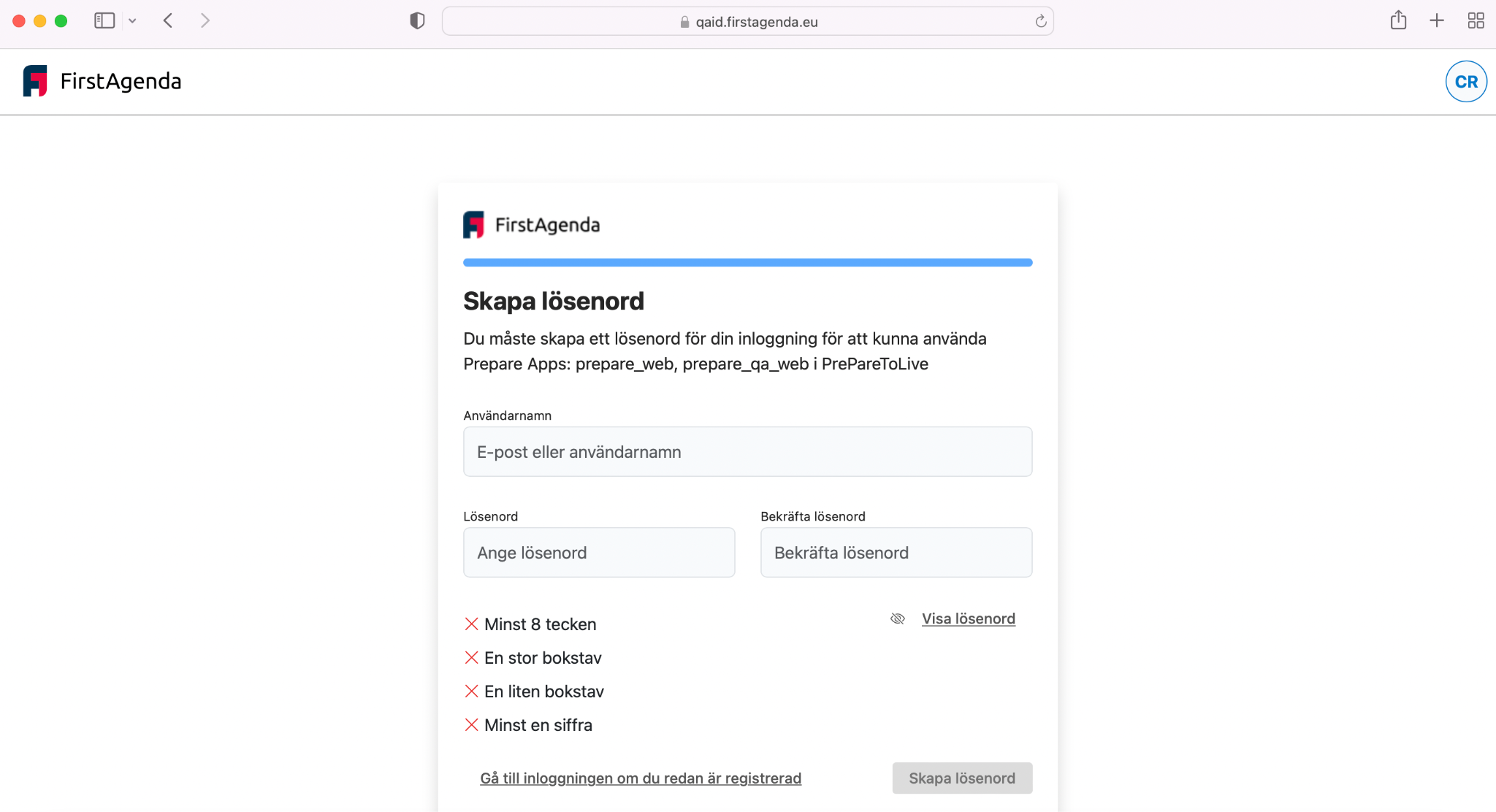 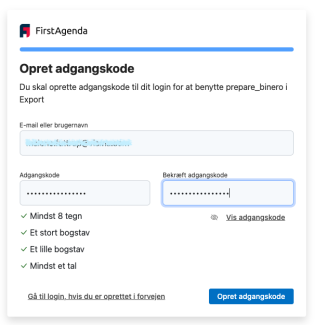 Opret nu dit brugernavn og adgangskode og klik på “Opret adgangskode”
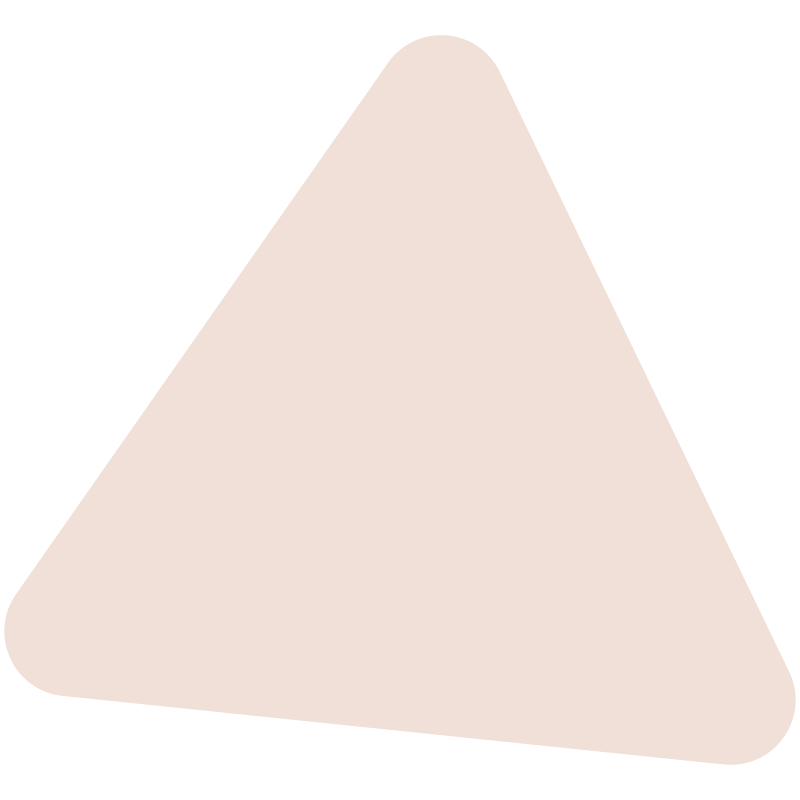 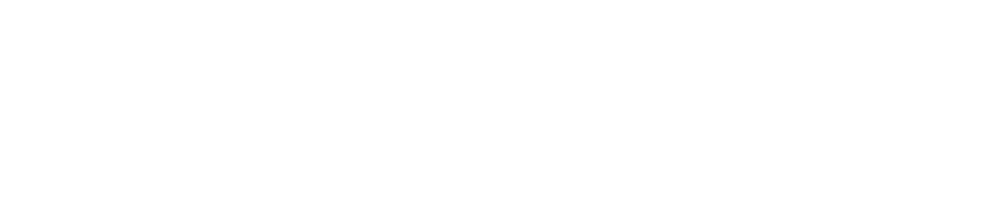 Er brugeren en AD-bruger?
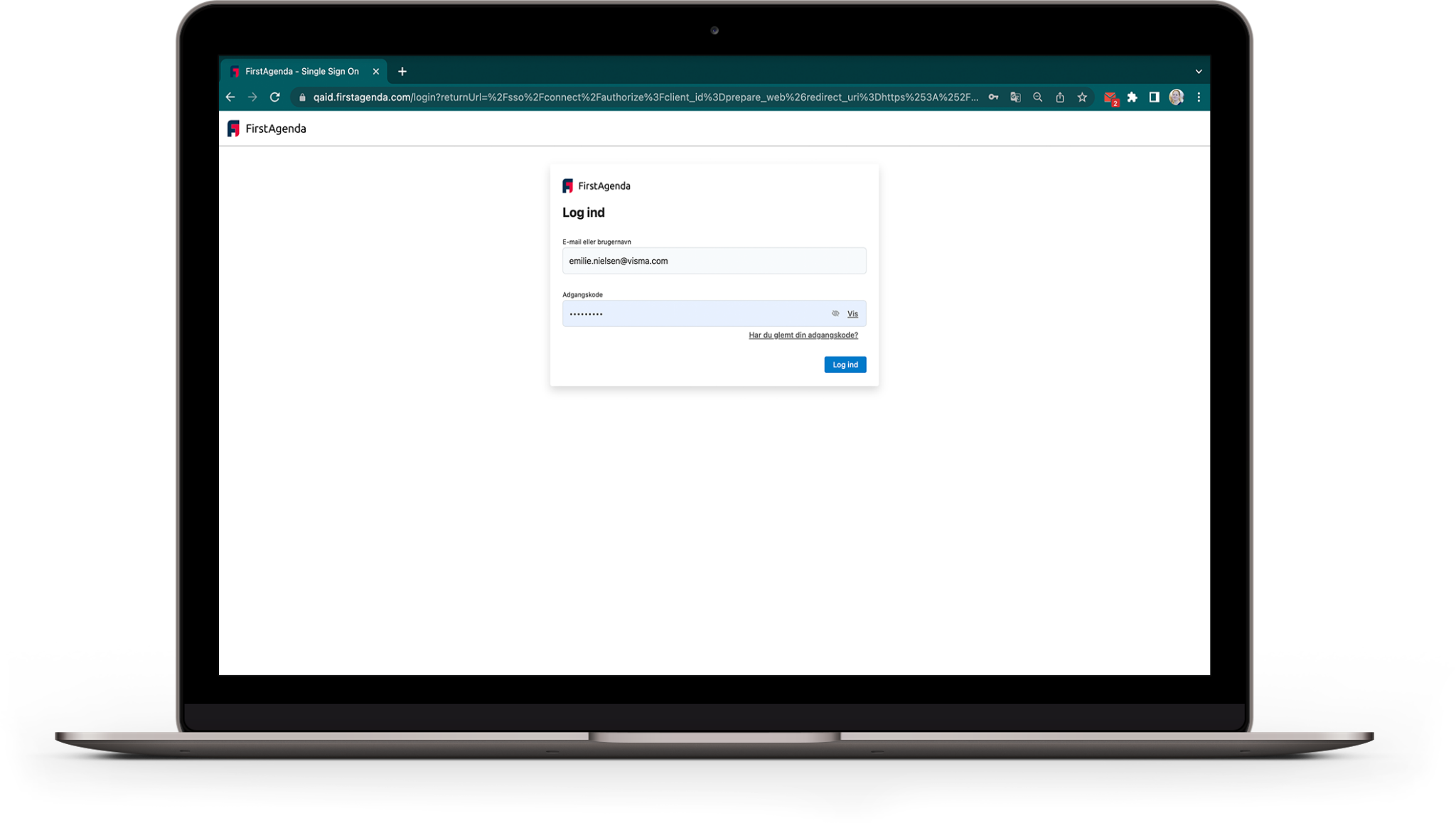 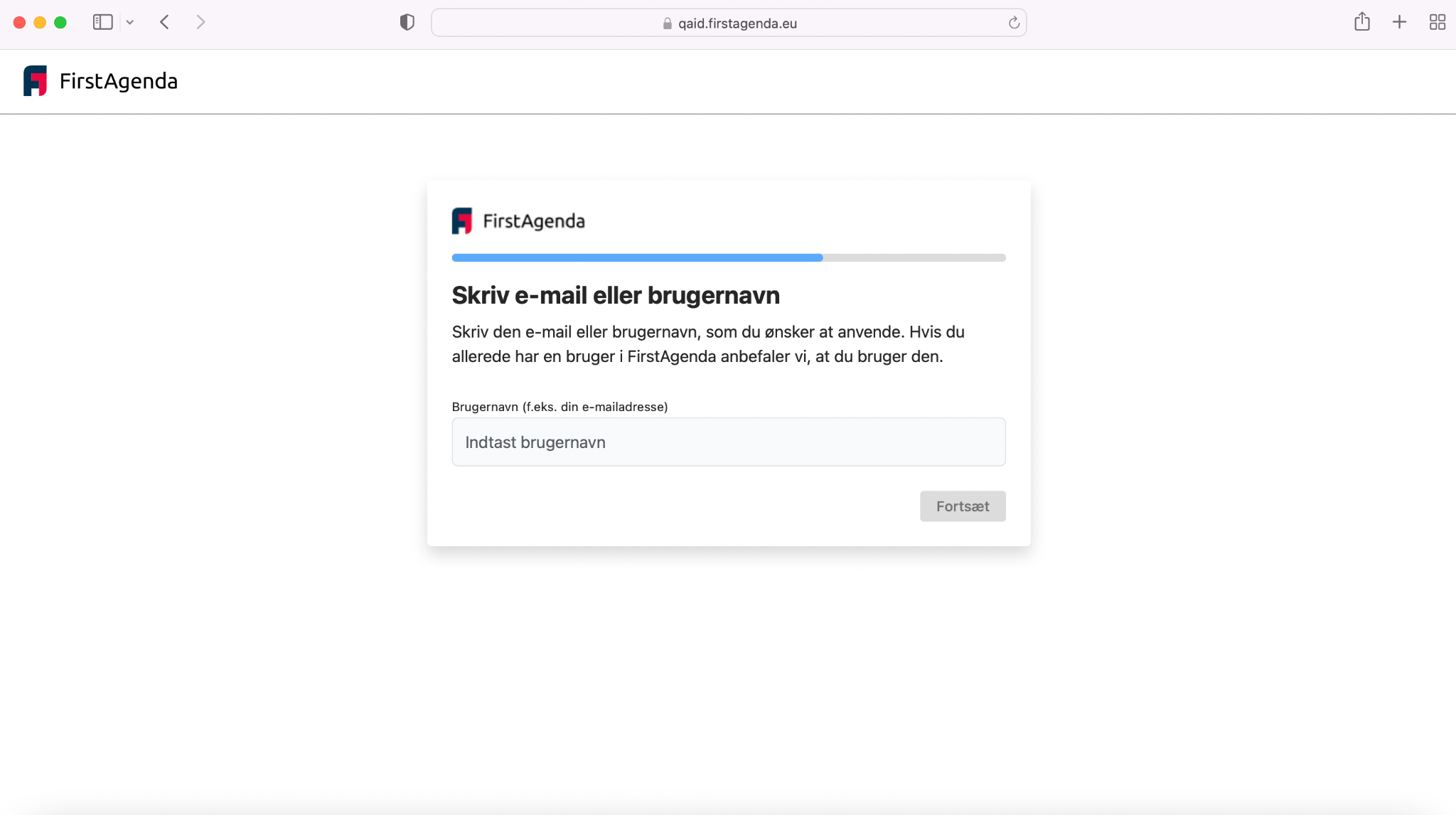 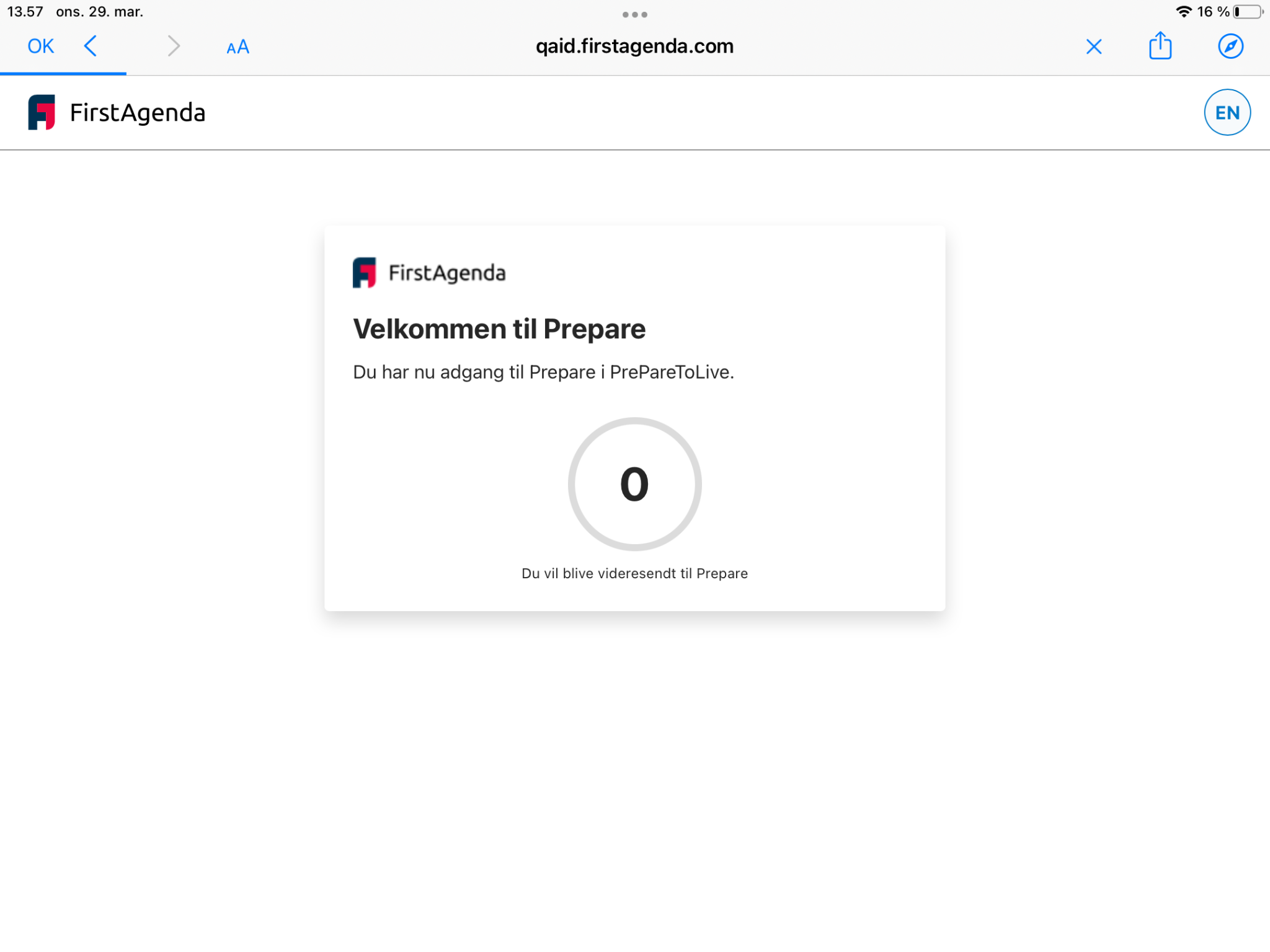 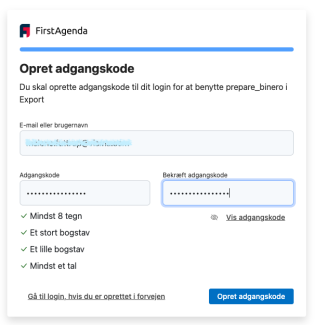 Efter oprettelse vil brugeren nu have adgang til organisationen
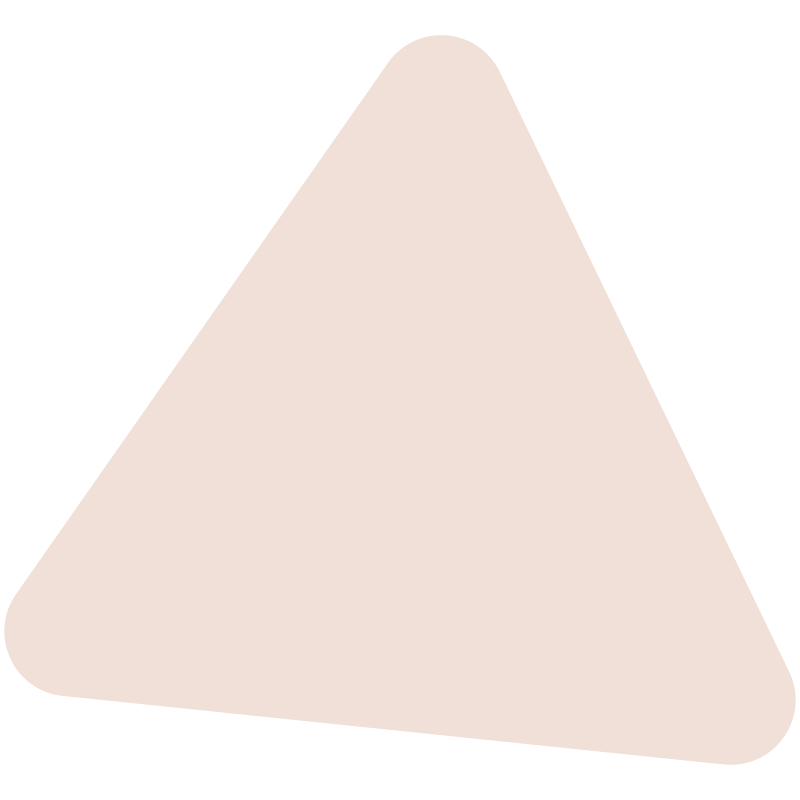 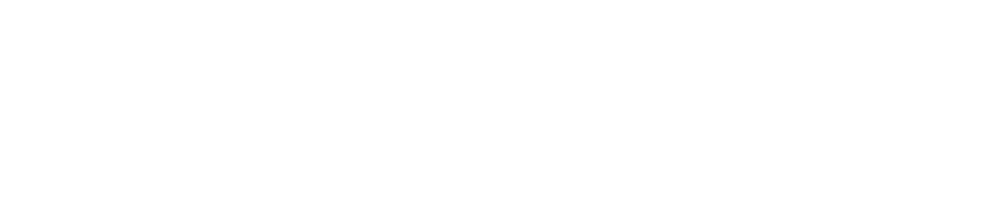 Mødedeltager i brugeradministrationen
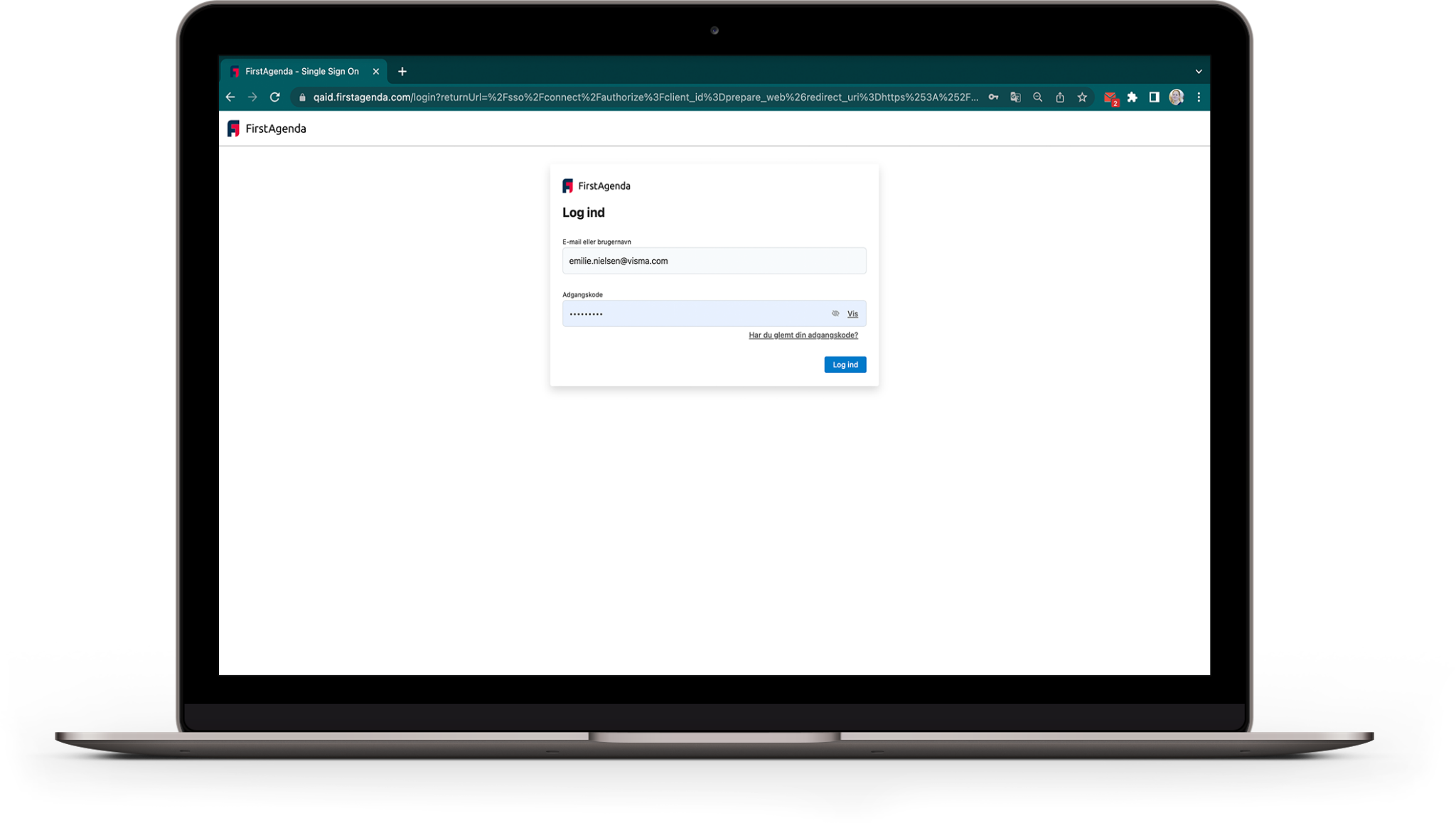 Brugeren kan selv ændre sine stamdata i den nye brugeradministration
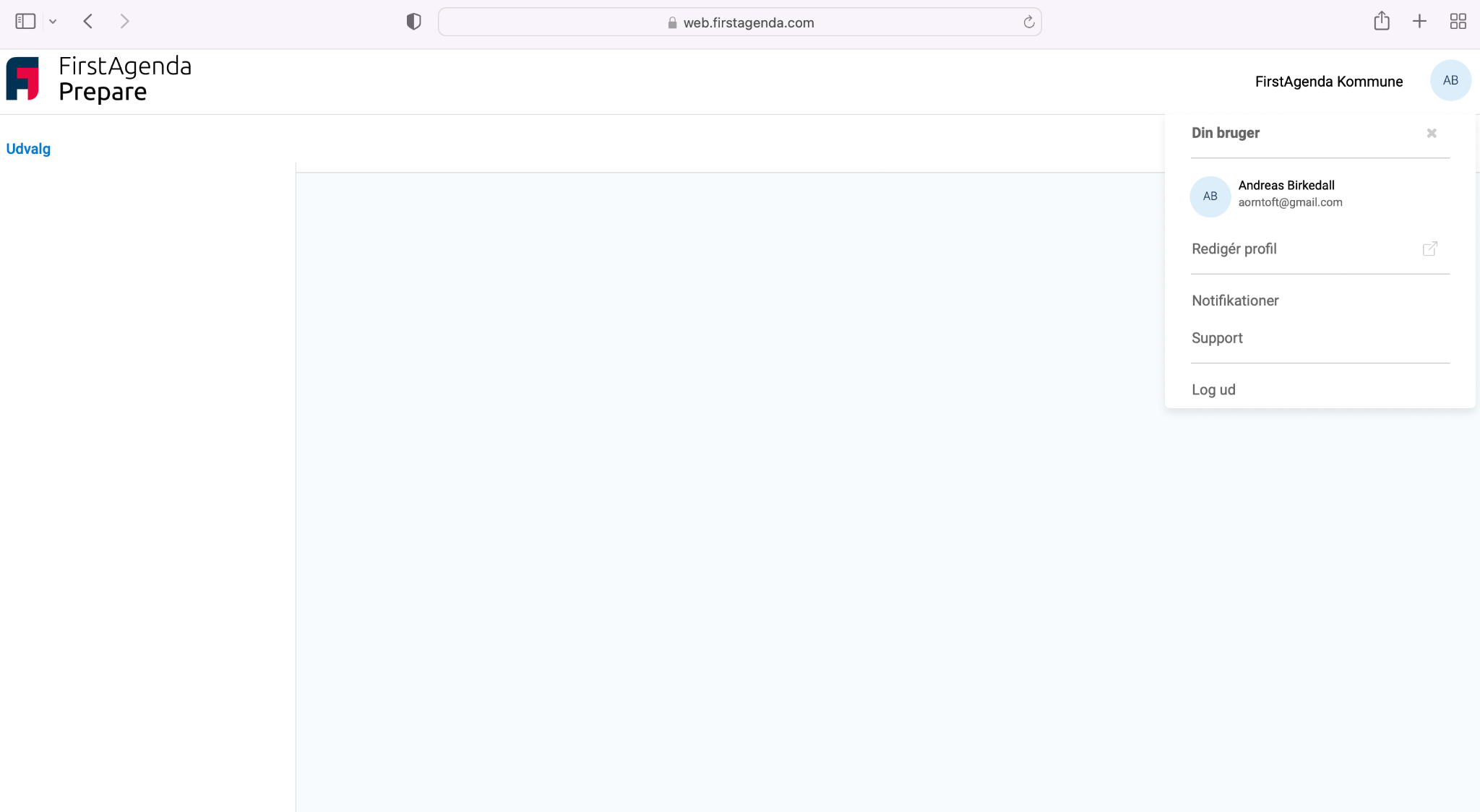 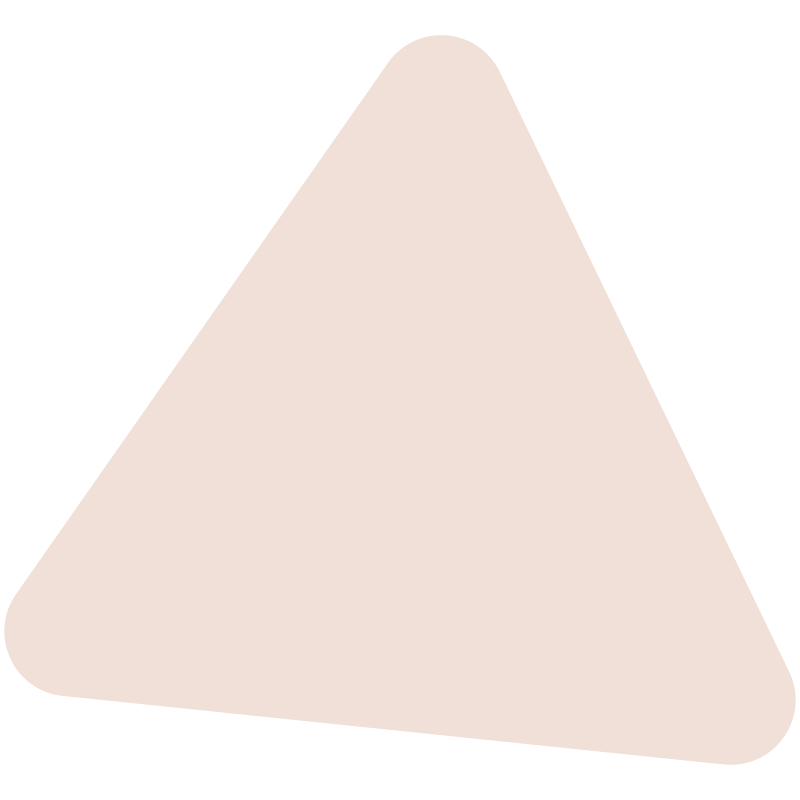 Brugeren skal klikke på sine initialer i højre hjørne og herefter “Rediger profil”
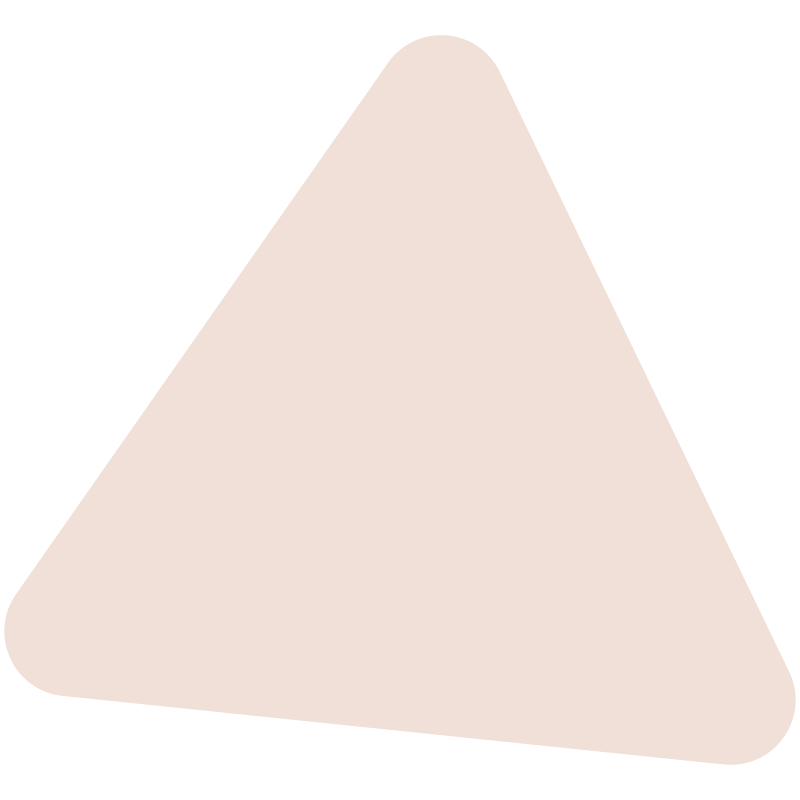 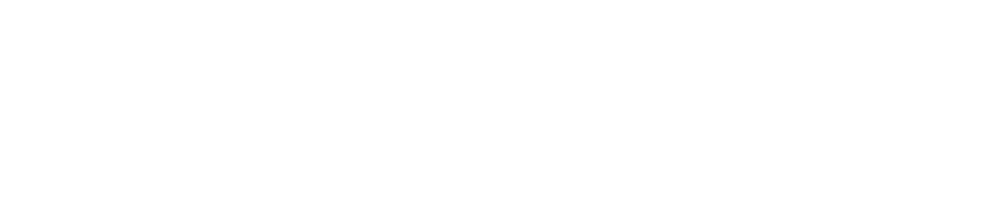 Mødedeltager i brugeradministrationen
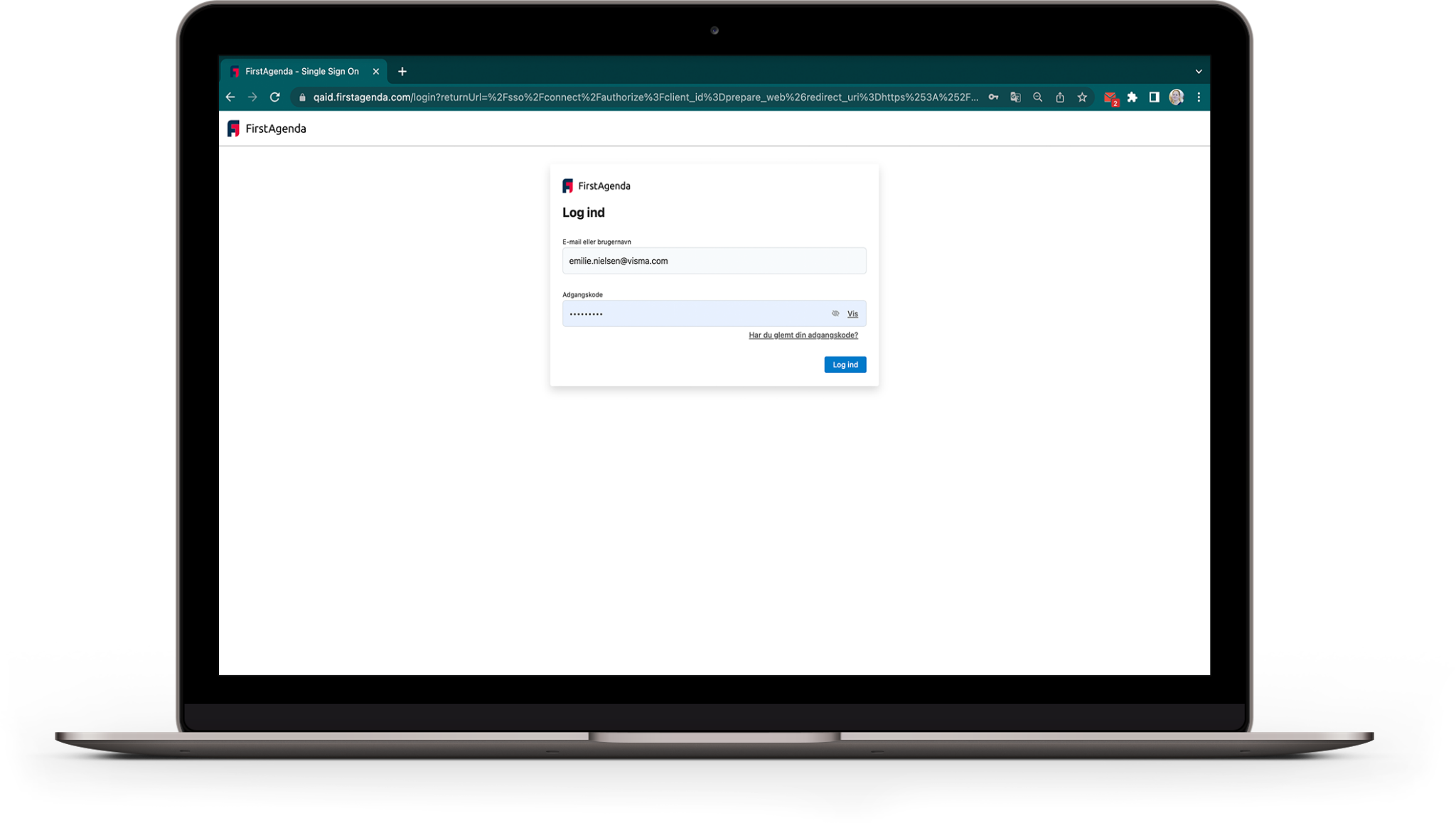 Under “Personlige oplysninger” kan brugeren ændre navn, efternavn, sprog, tidszone samt tilføje et eventuelt profilbillede
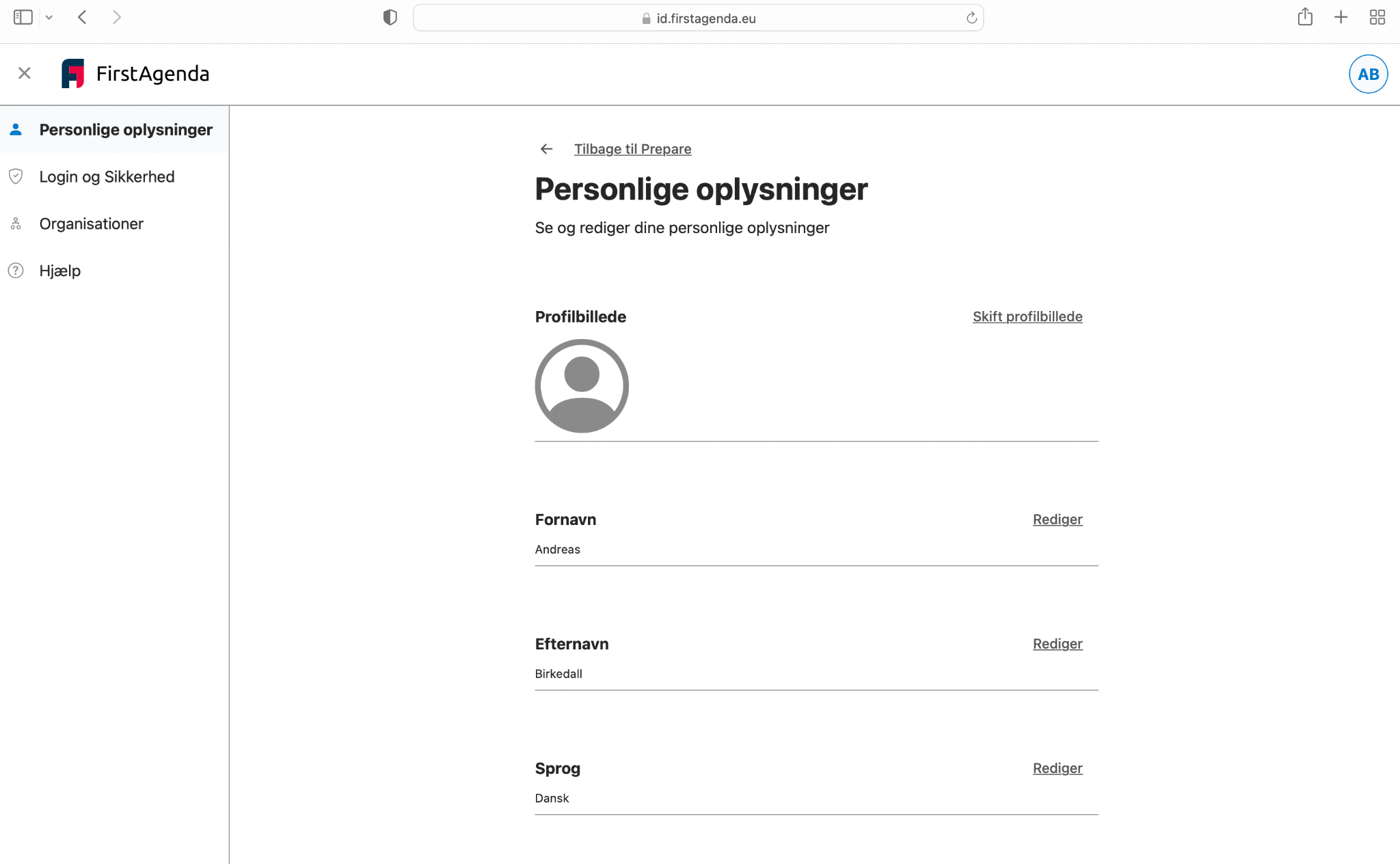 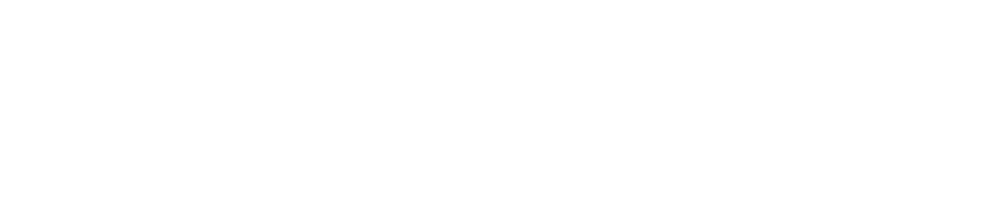 Mødedeltager i brugeradministrationen
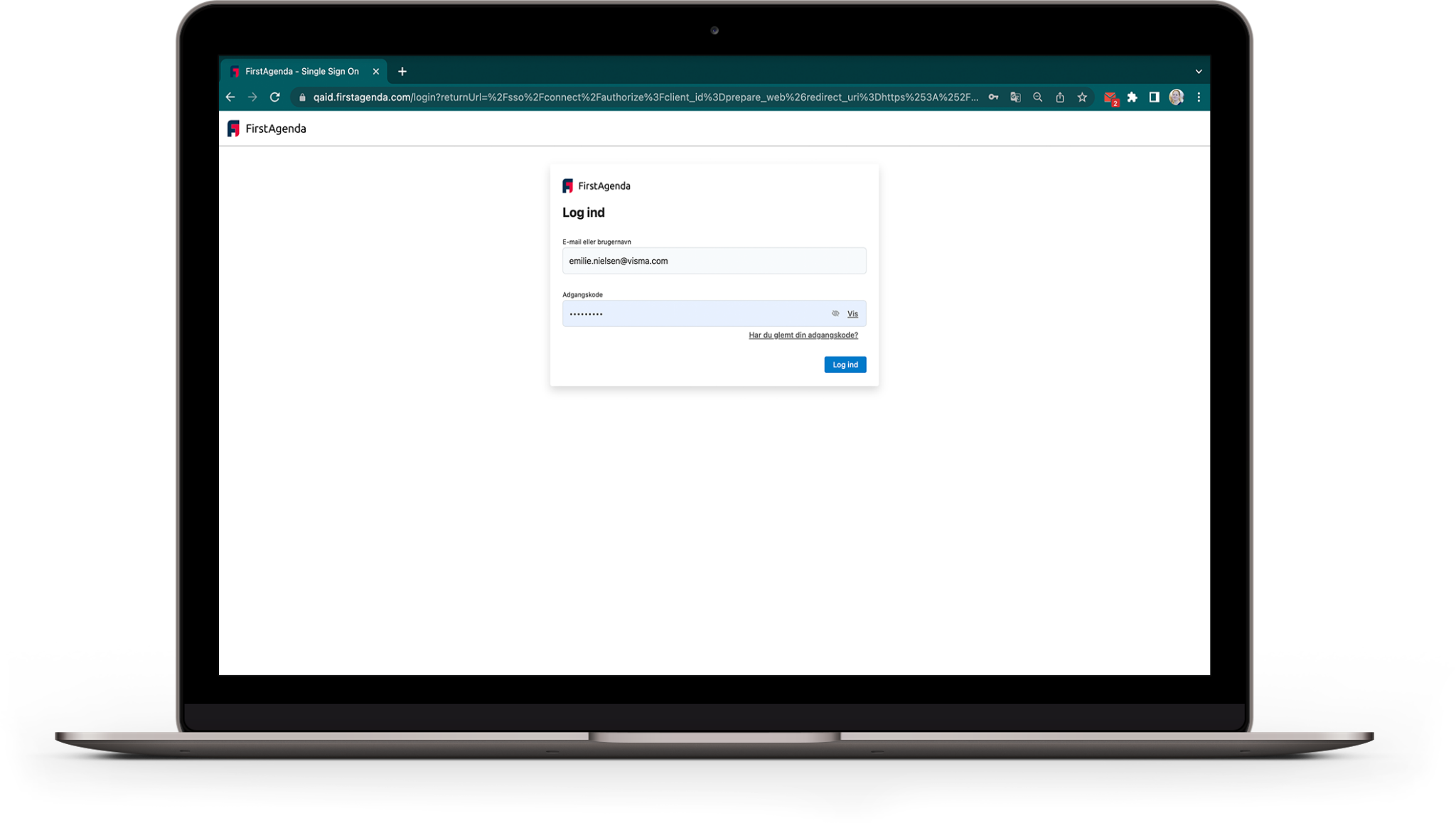 Under “Login og Sikkerhed” kan brugeren ændre brugernavn, adgangskode, e-mail og telefonnummer
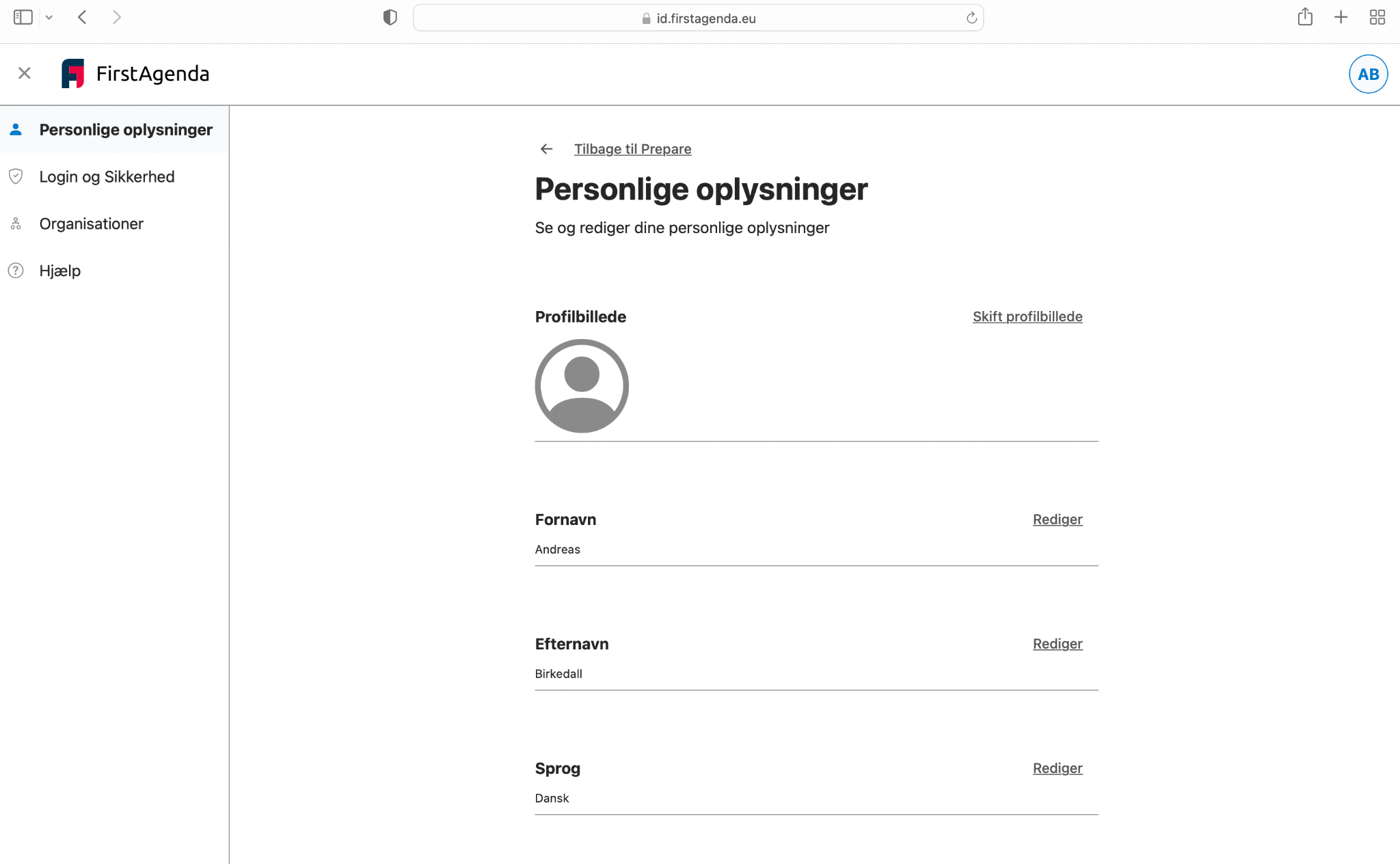 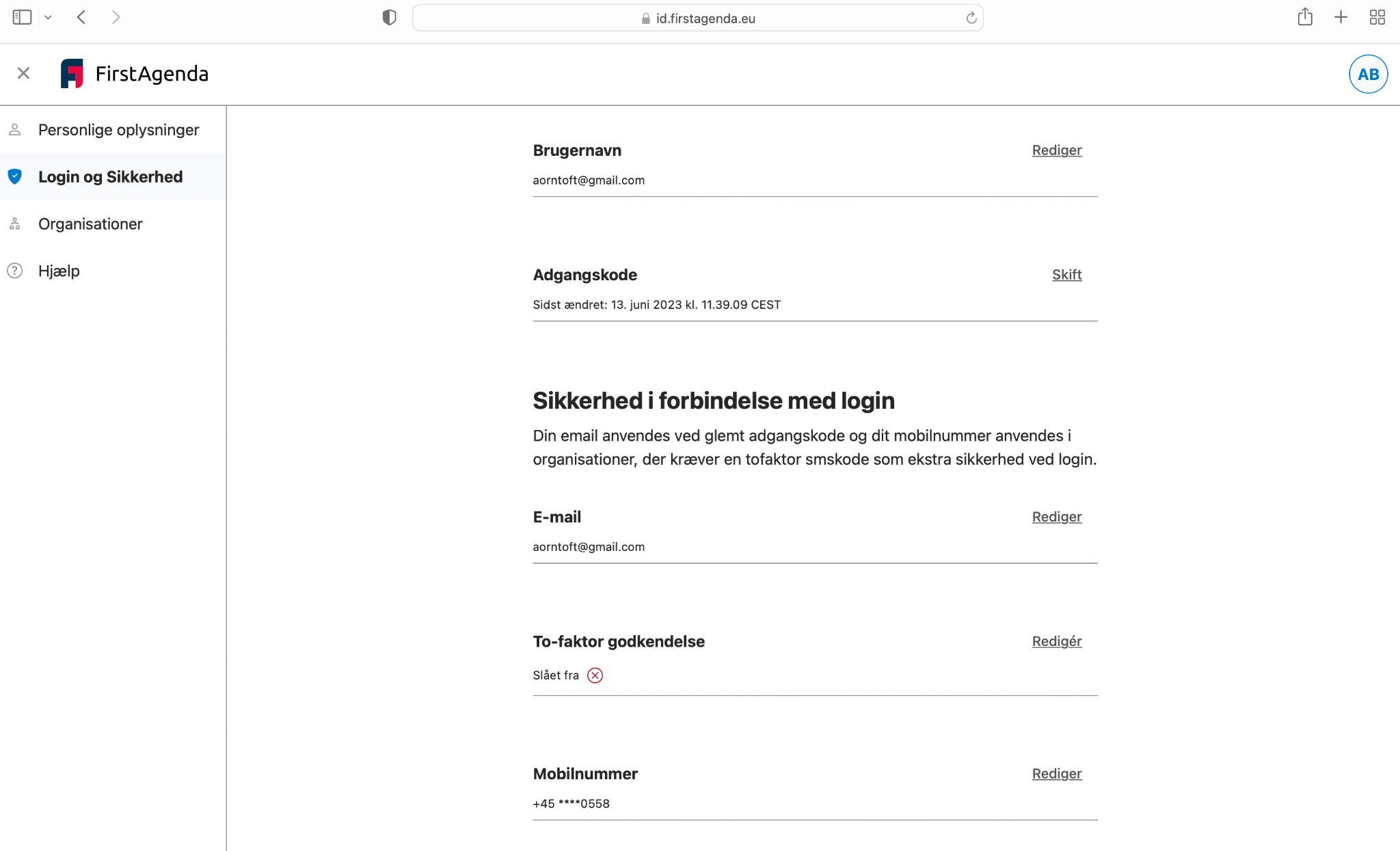 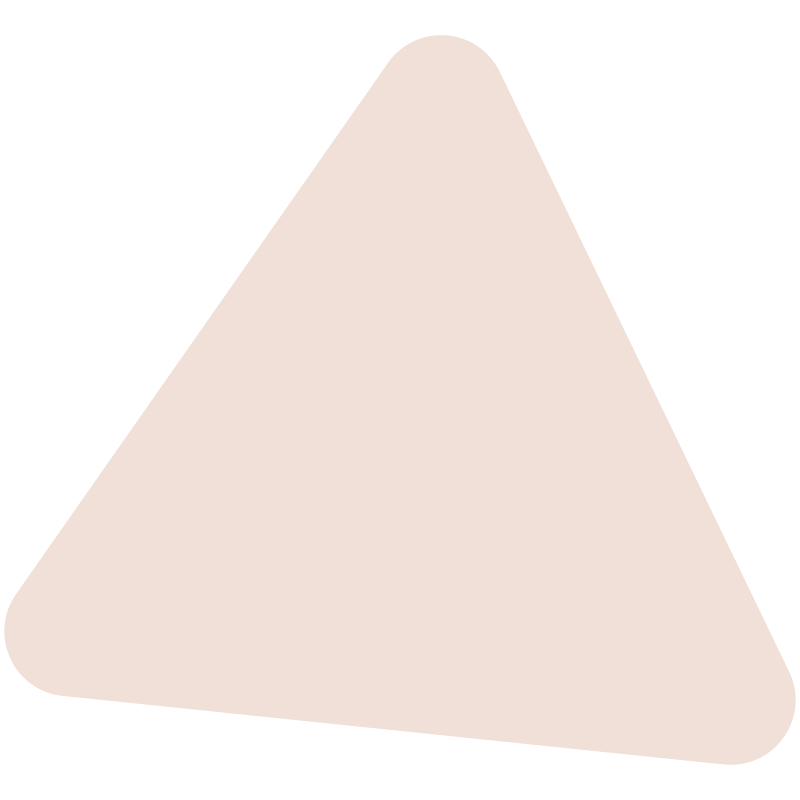 Brugeren kan også slå 2-faktor login til - også selvom det ikke er slået til i organisationen
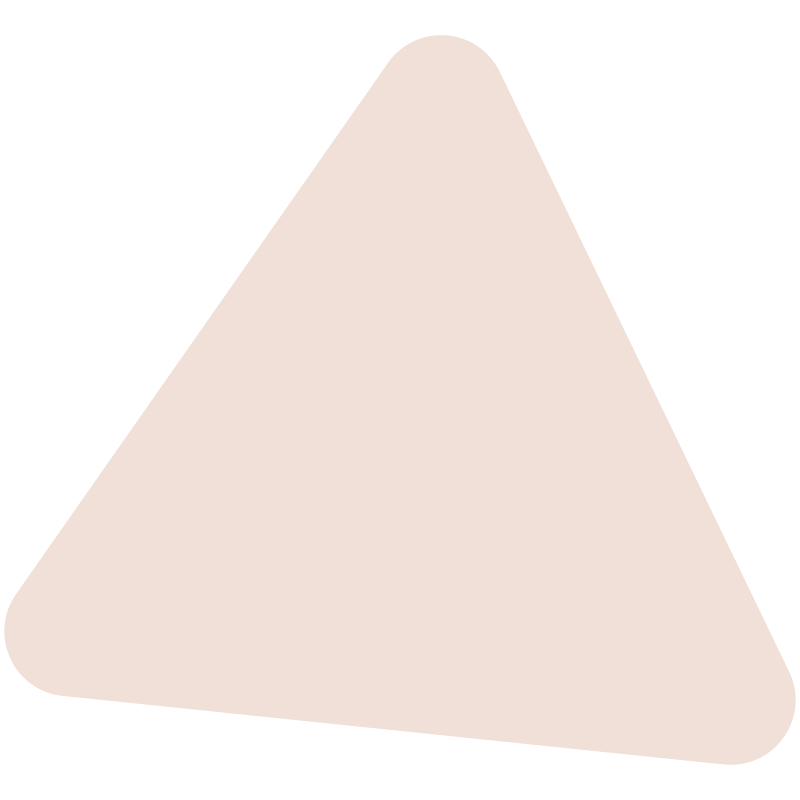 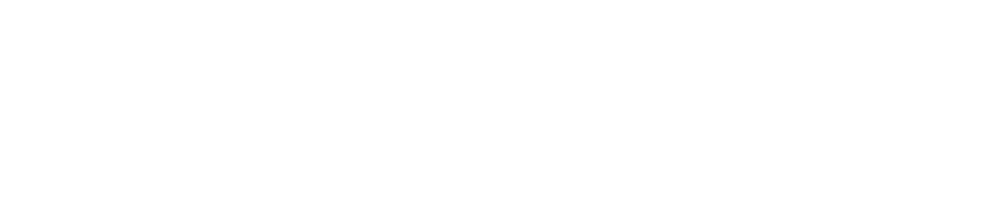 Ny funktionalitet
Automatisk sletning af møder
Det er nu muligt at indstille jeres møder til automatisk sletning efter et specifikt antal dage

Indstillingen foretages på udvalgs-niveau, og vil det derfor kun gøre sig gældende for det specifikke udvalg

Ønsker du at benytte indstillingen, skal du kontakte jeres kontaktperson i FirstAgenda
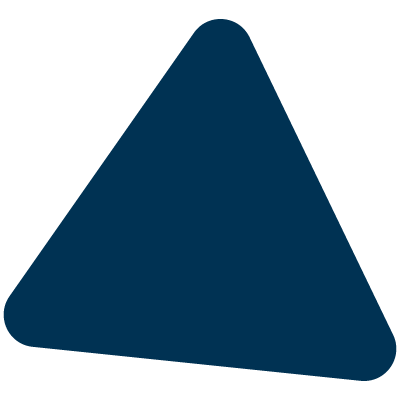 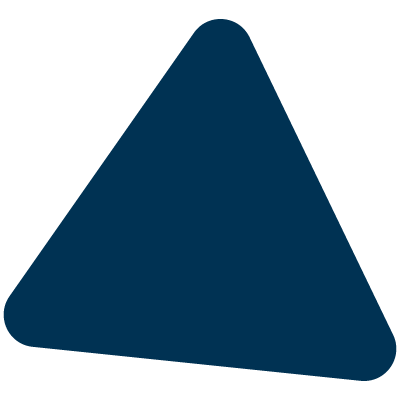 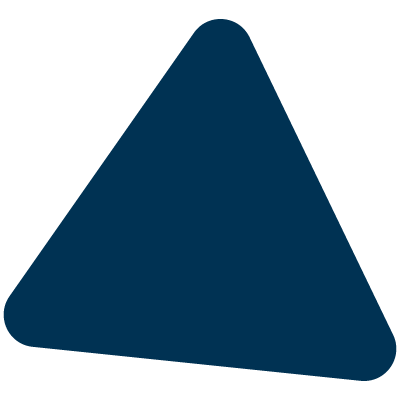 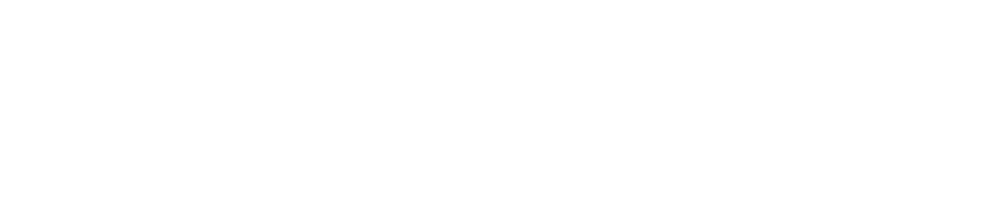 Ny funktionalitet
Automatisk sletning af møder
Klik dig først og fremmest ind på det enkelte udvalg, scroll ned på siden og aktivér funktionen på slideren, hvorefter du kan indtaste antallet af dage efter mødet, det skal slettes
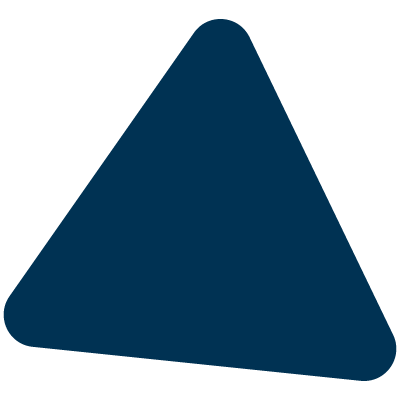 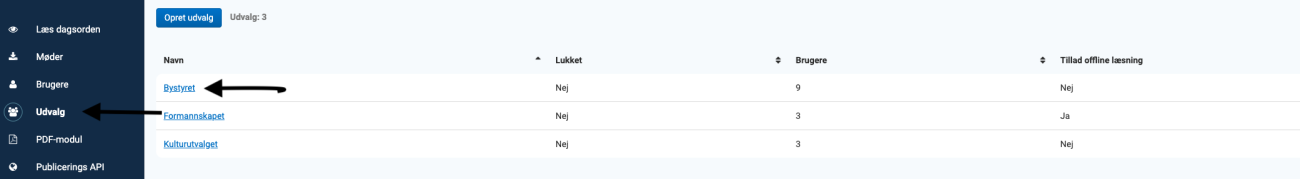 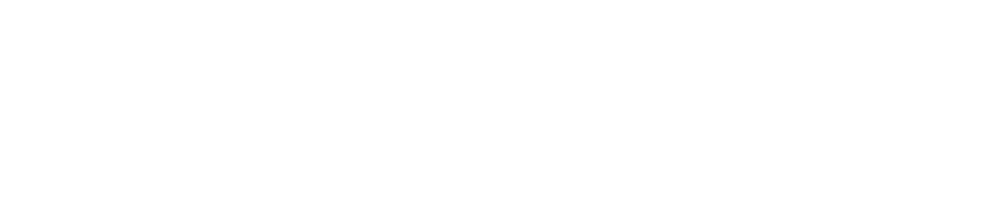 Ny funktionalitet
Automatisk sletning af møder
Klik dig først og fremmest ind på det enkelte udvalg, scroll ned på siden og aktivér funktionen på slideren, hvorefter du kan indtaste antallet af dage efter mødet, det skal slettes
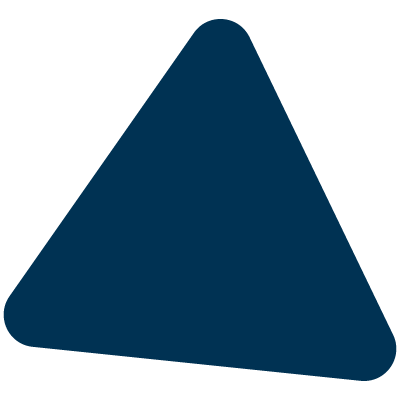 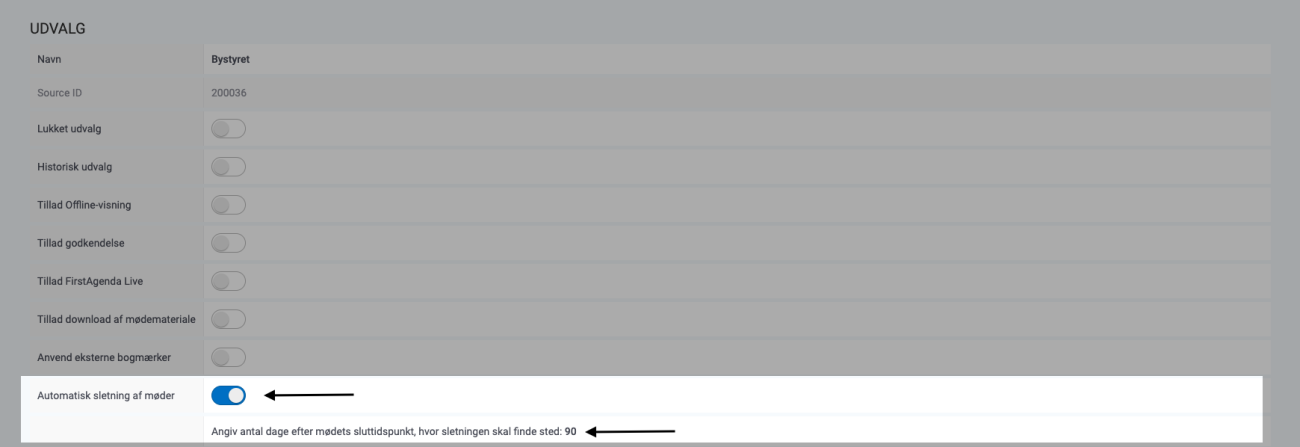 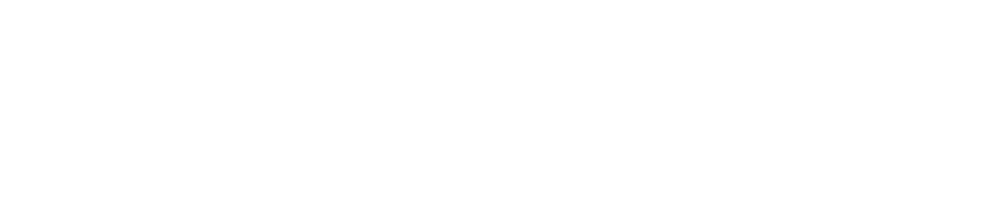 Andre nye features i kikkerten?
Download hele punktet med bilag 

Søgning uden at medtage bilag - kan søge i udvalg på sagsfremstilling uden at få bilagene med

Reviewer-rollen og logning, så man kan se, hvem der har fået tilsendt en dagsorden til gennemlæsning - og hvornår
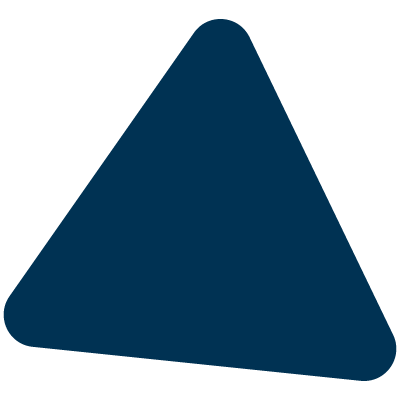 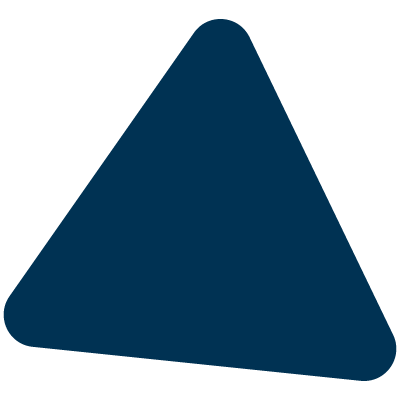 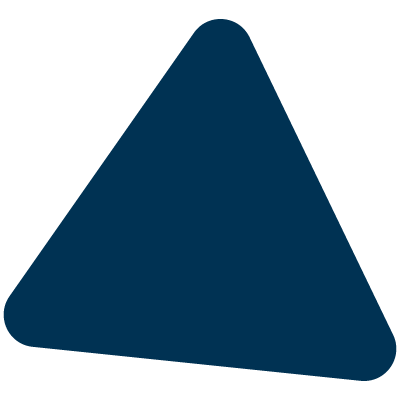 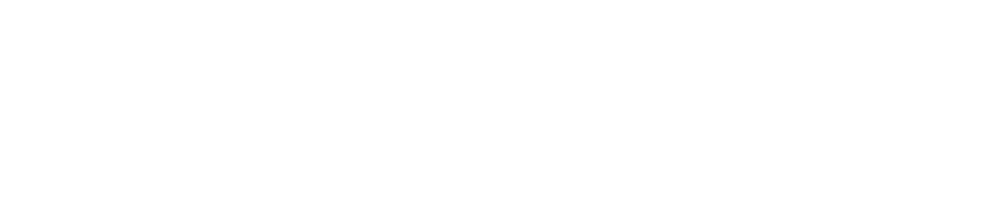 Kontakt
Vickie Jo Ringgaard

vjr@firstagenda.com
20 22 15 85
Support

support@firstagenda.dk
70 259 258
Kasper Dysager

ksd@firstagenda.com
24 84 08 72
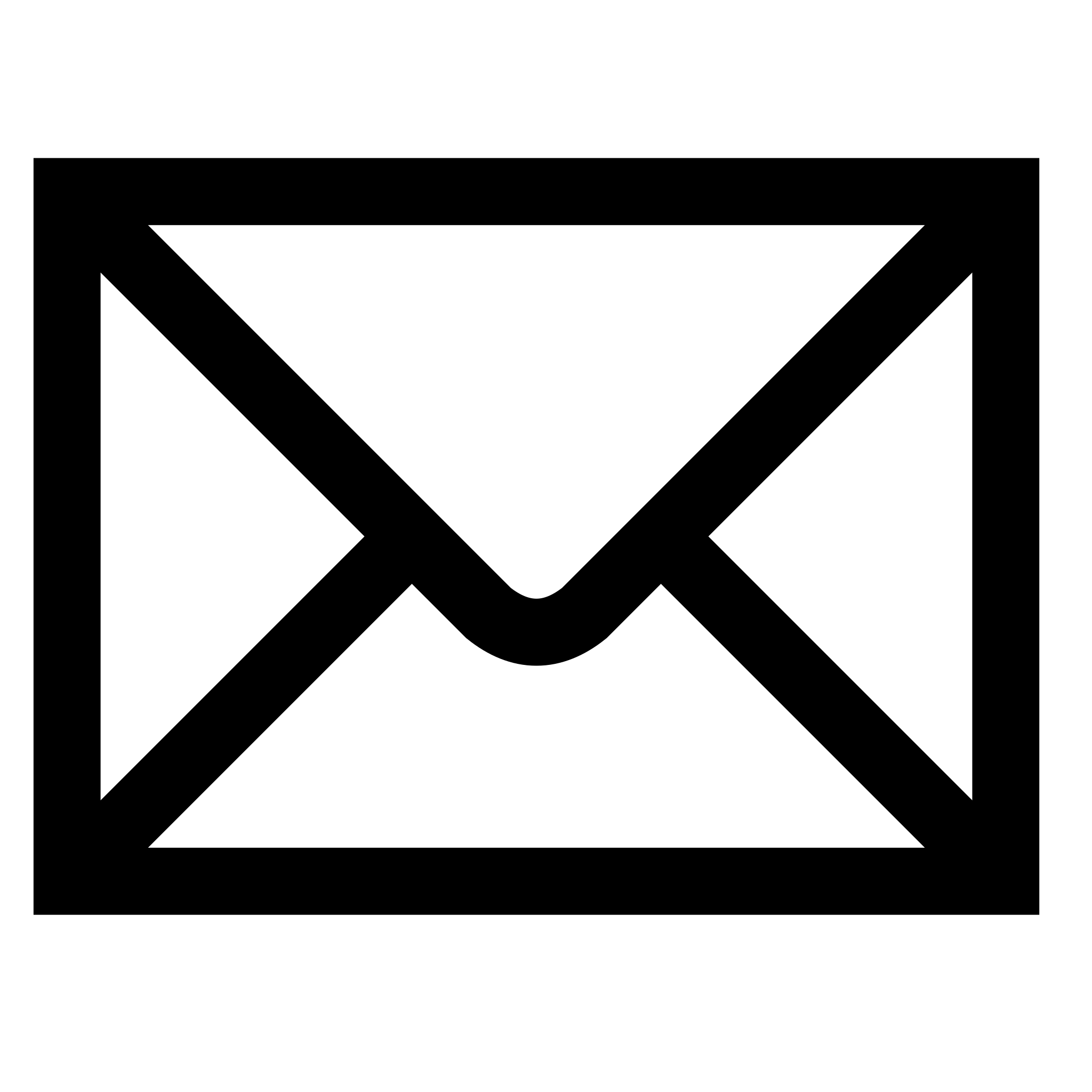 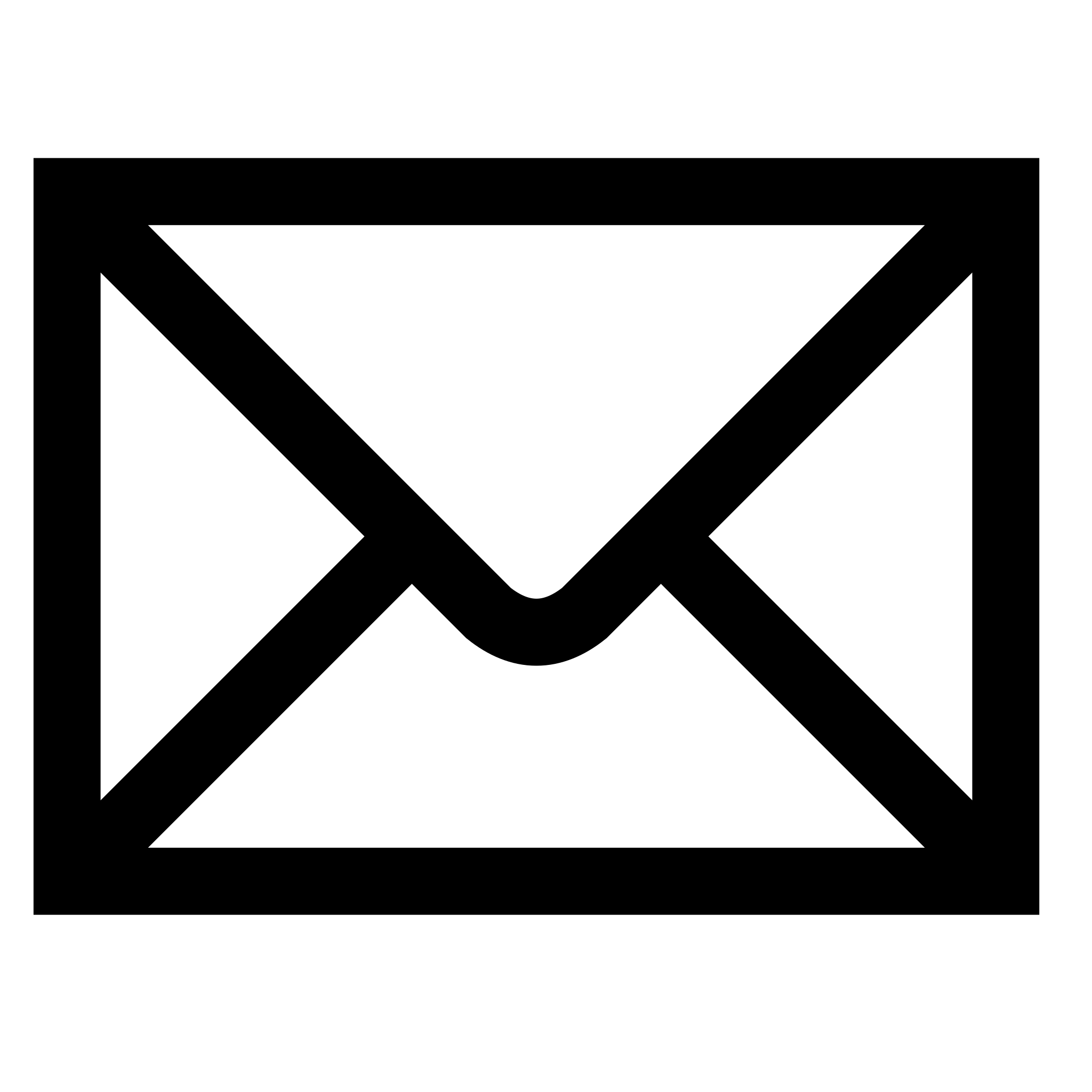 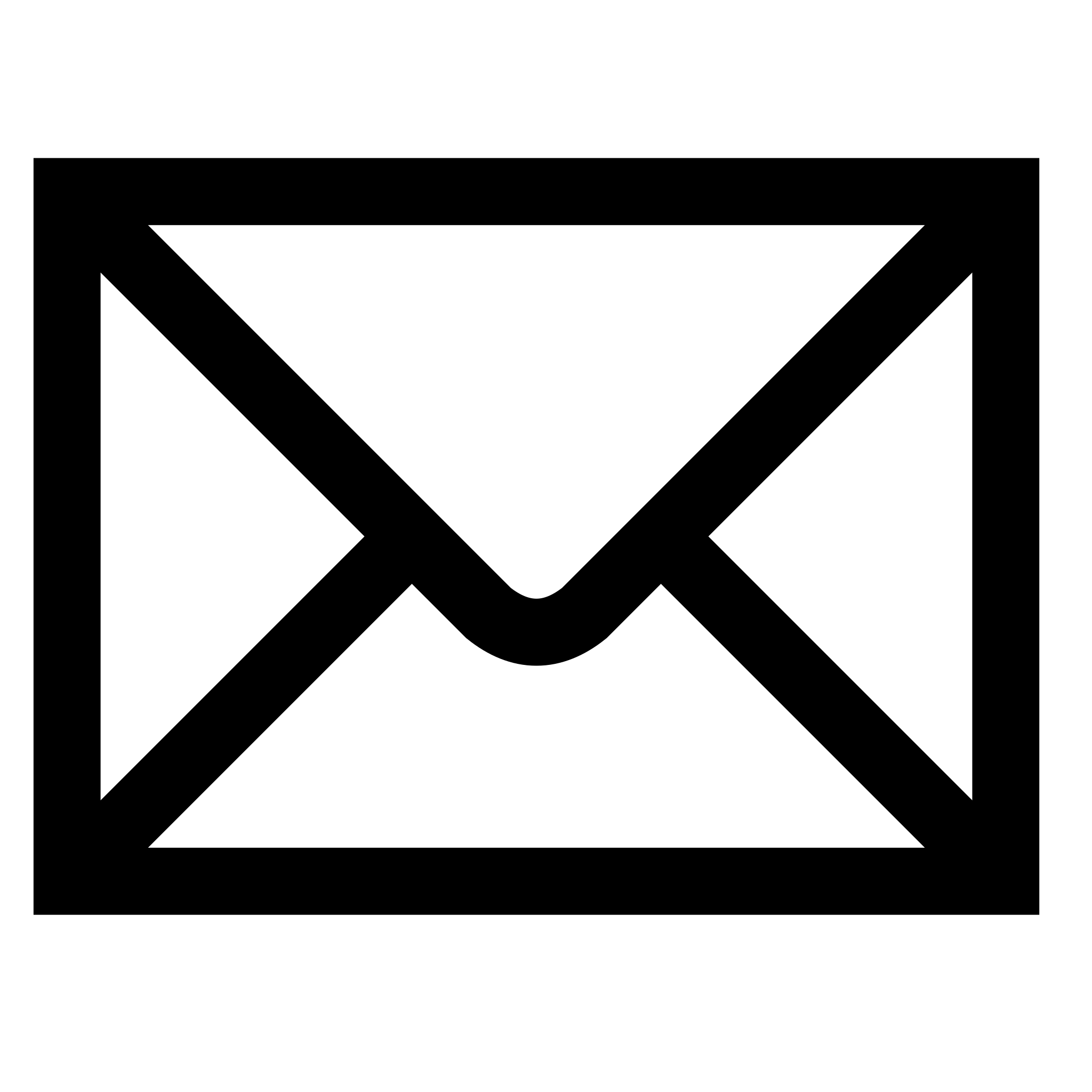 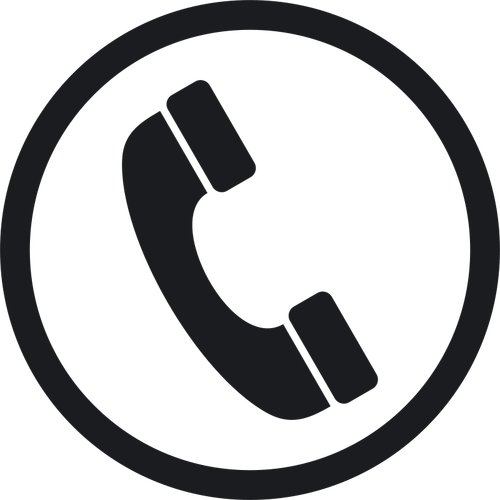 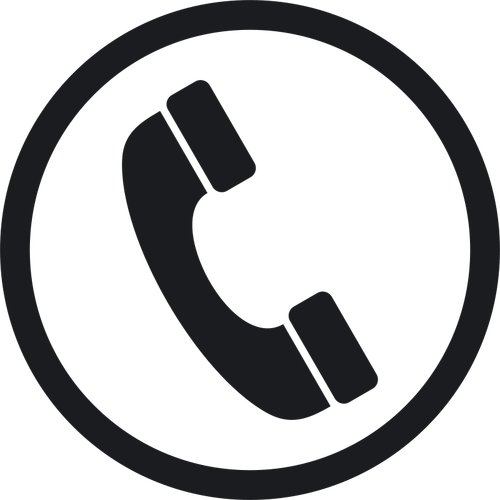 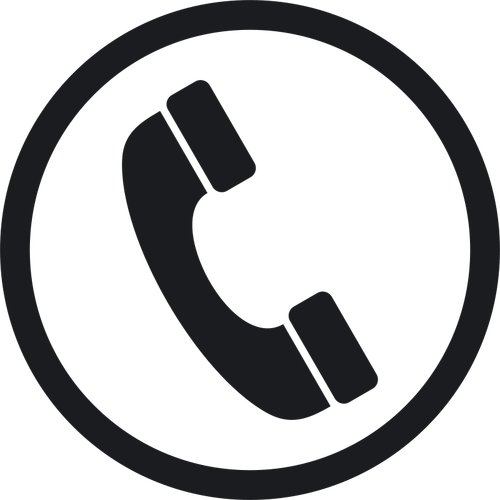 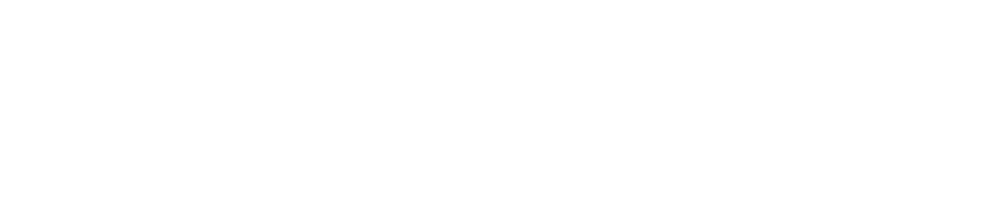 ?
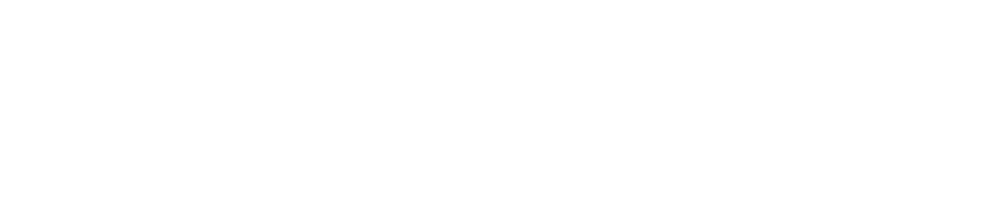